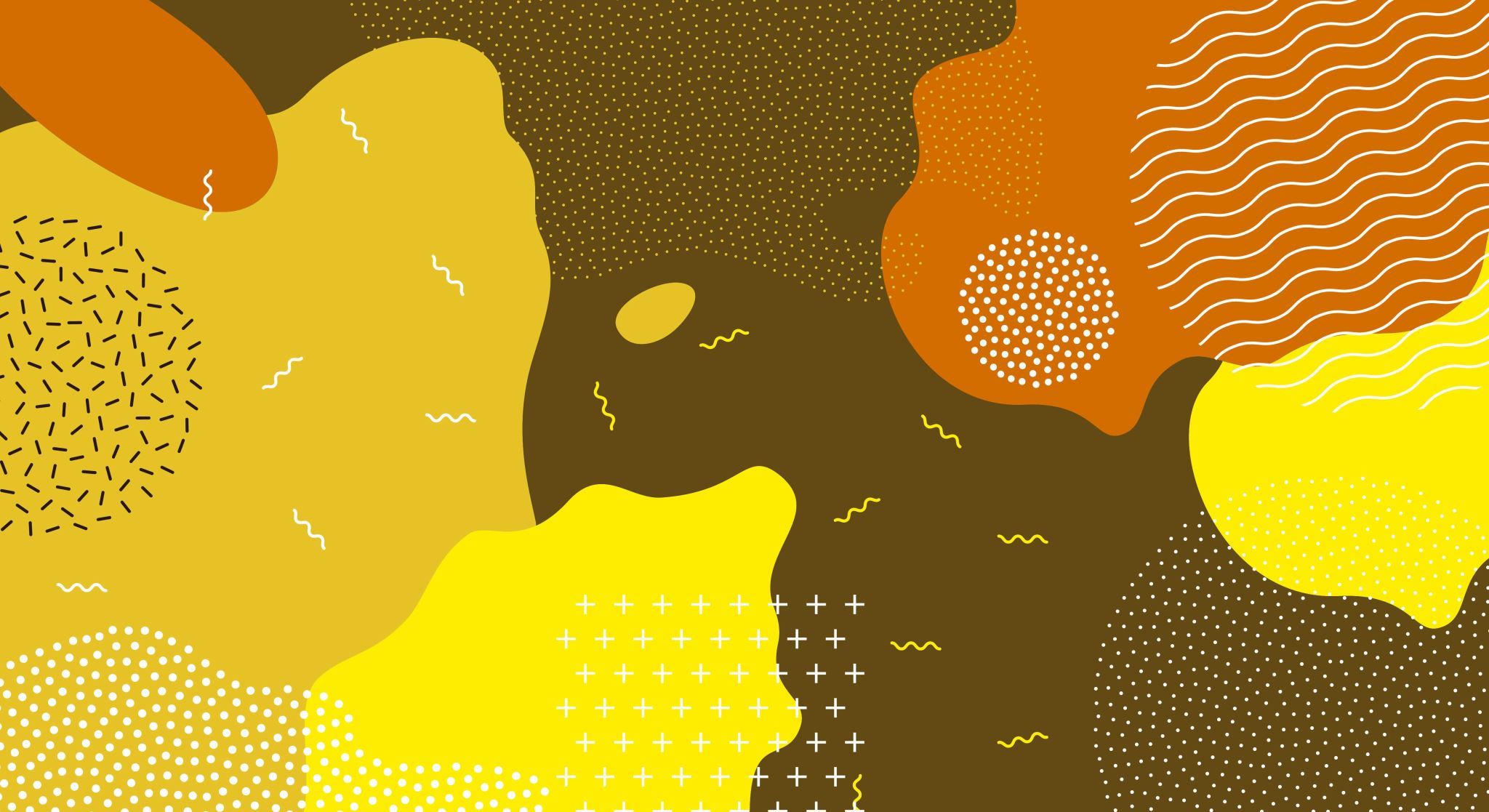 Podróż sentymentalna...
czyli historia Szkoły Podstawowej nr 23 im. E. Szymańskiego 
w Warszawie
Pierwsza siedziba Szkoły Podstawowej nr 23  przy ulicy Nowowiejskiej 37 – lata współczesne
1 września 1952
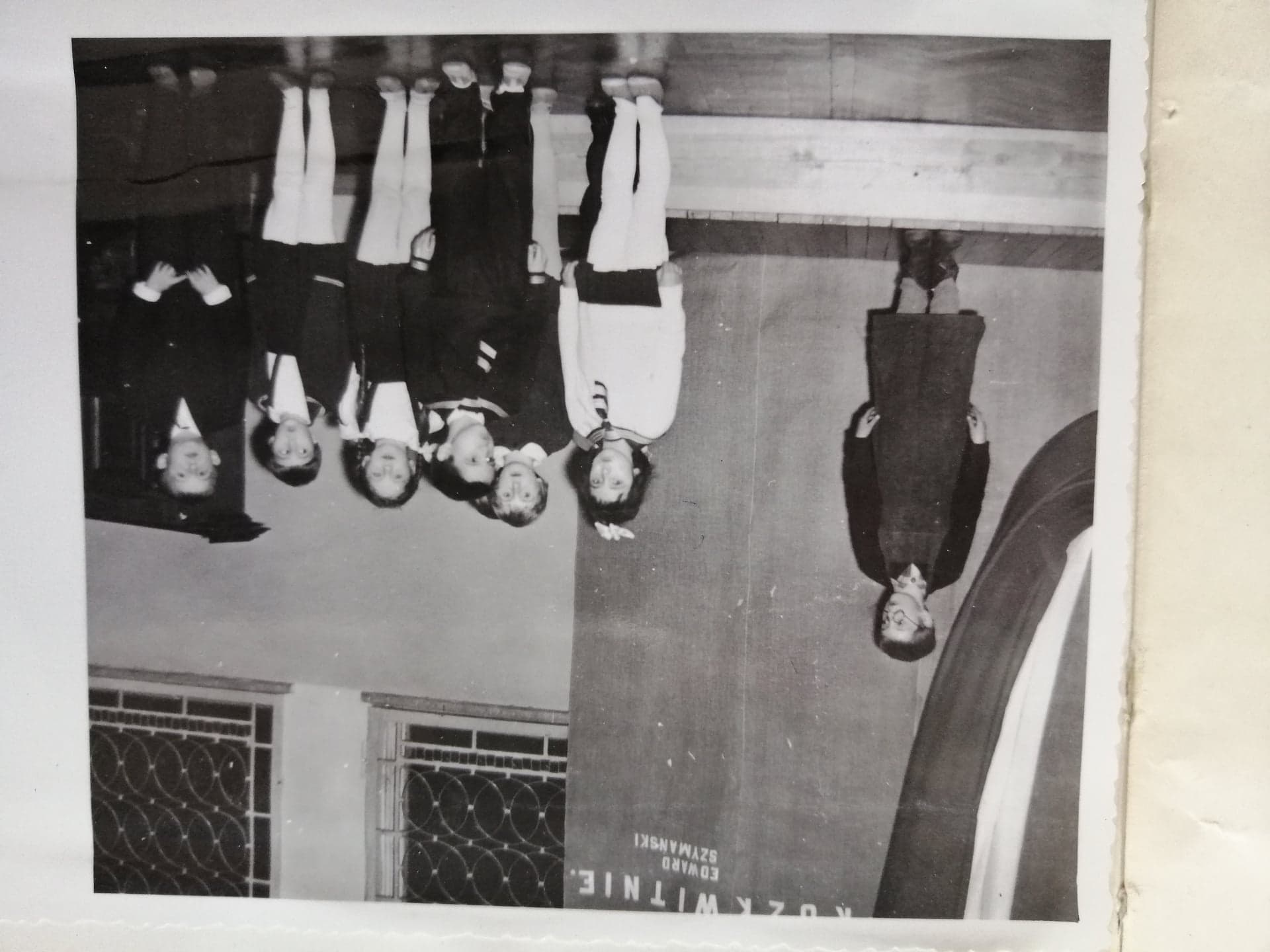 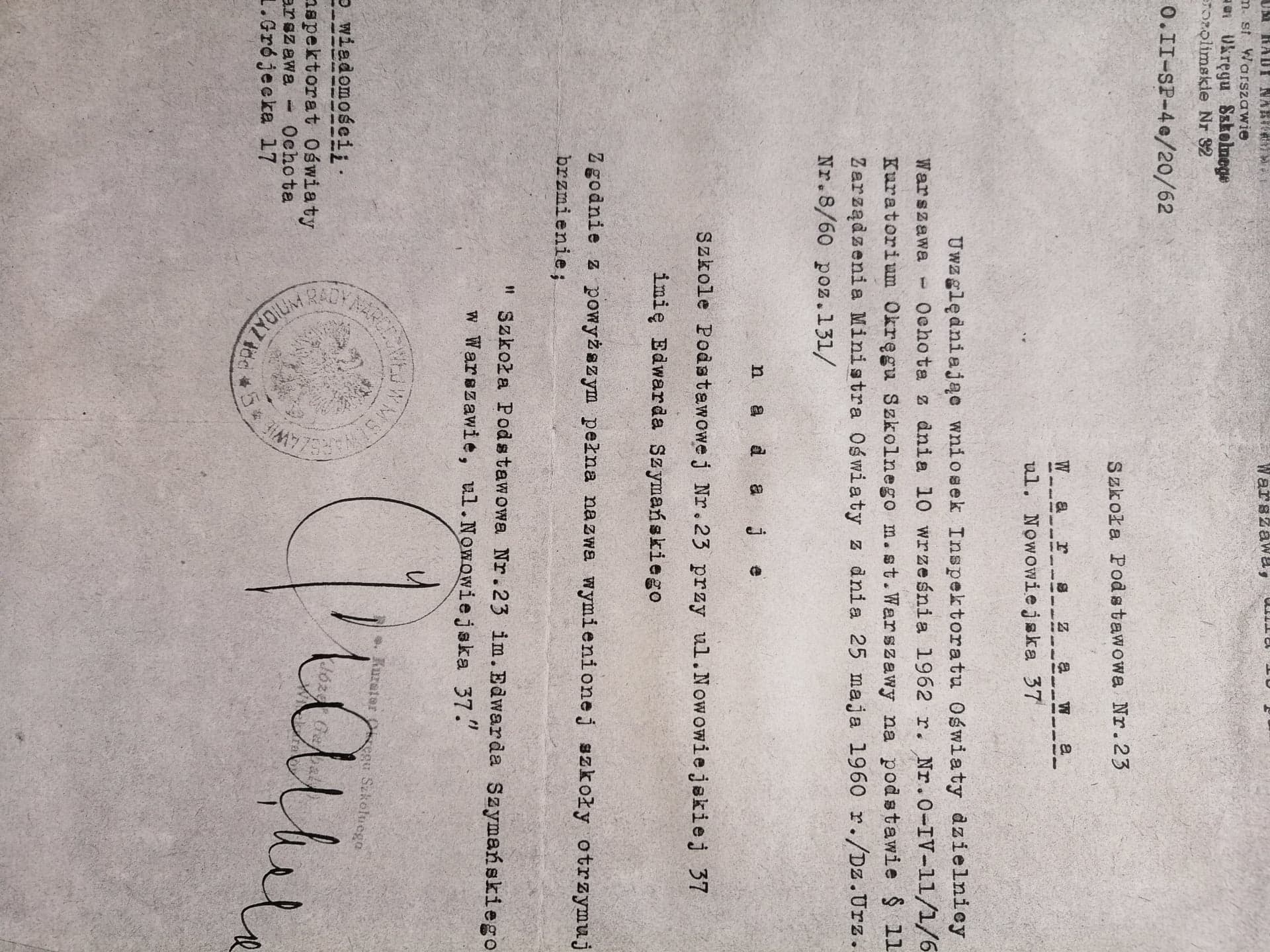 Rok 1962
Nadanie szkole imienia Edwarda Szymańskiego
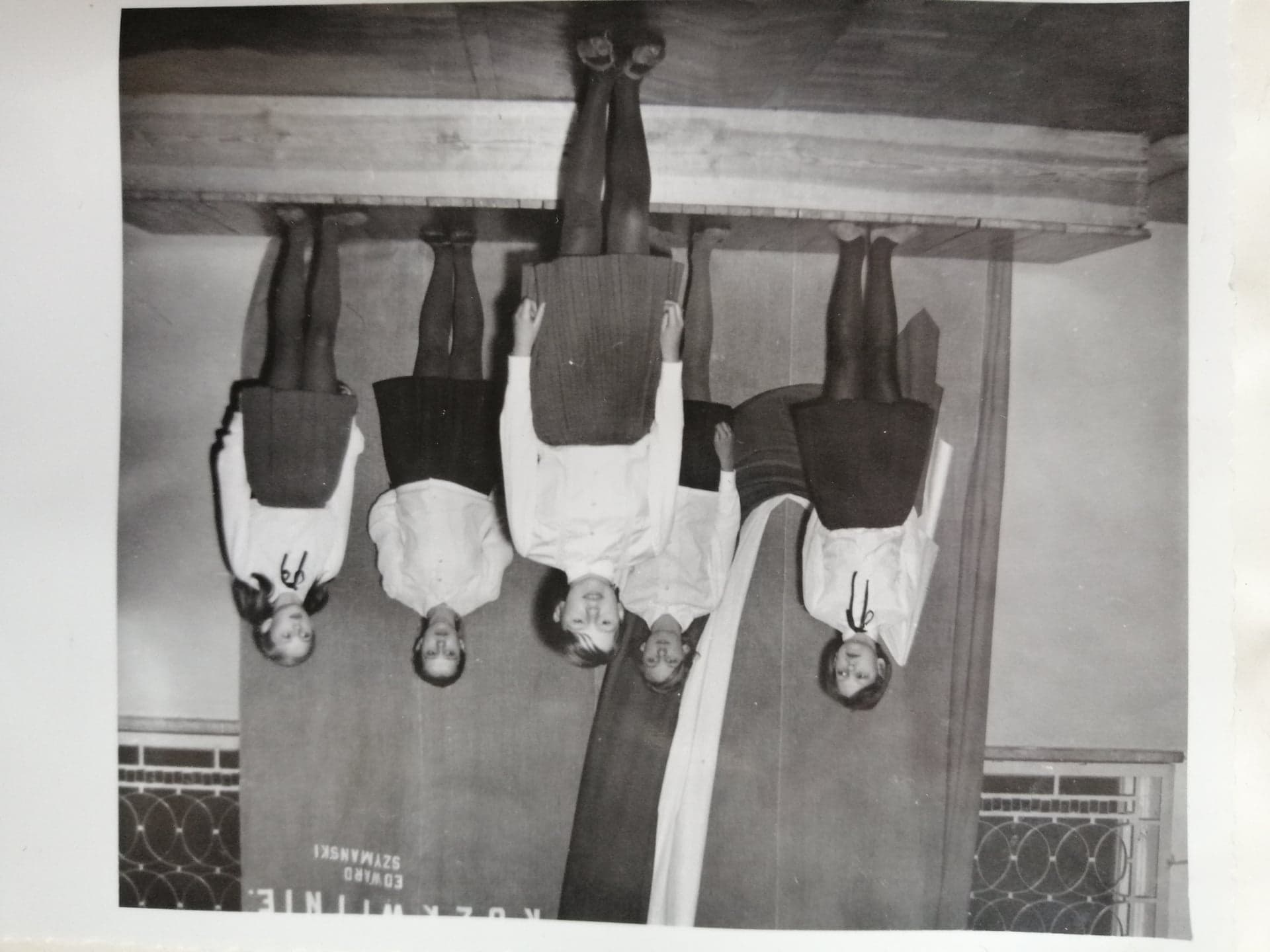 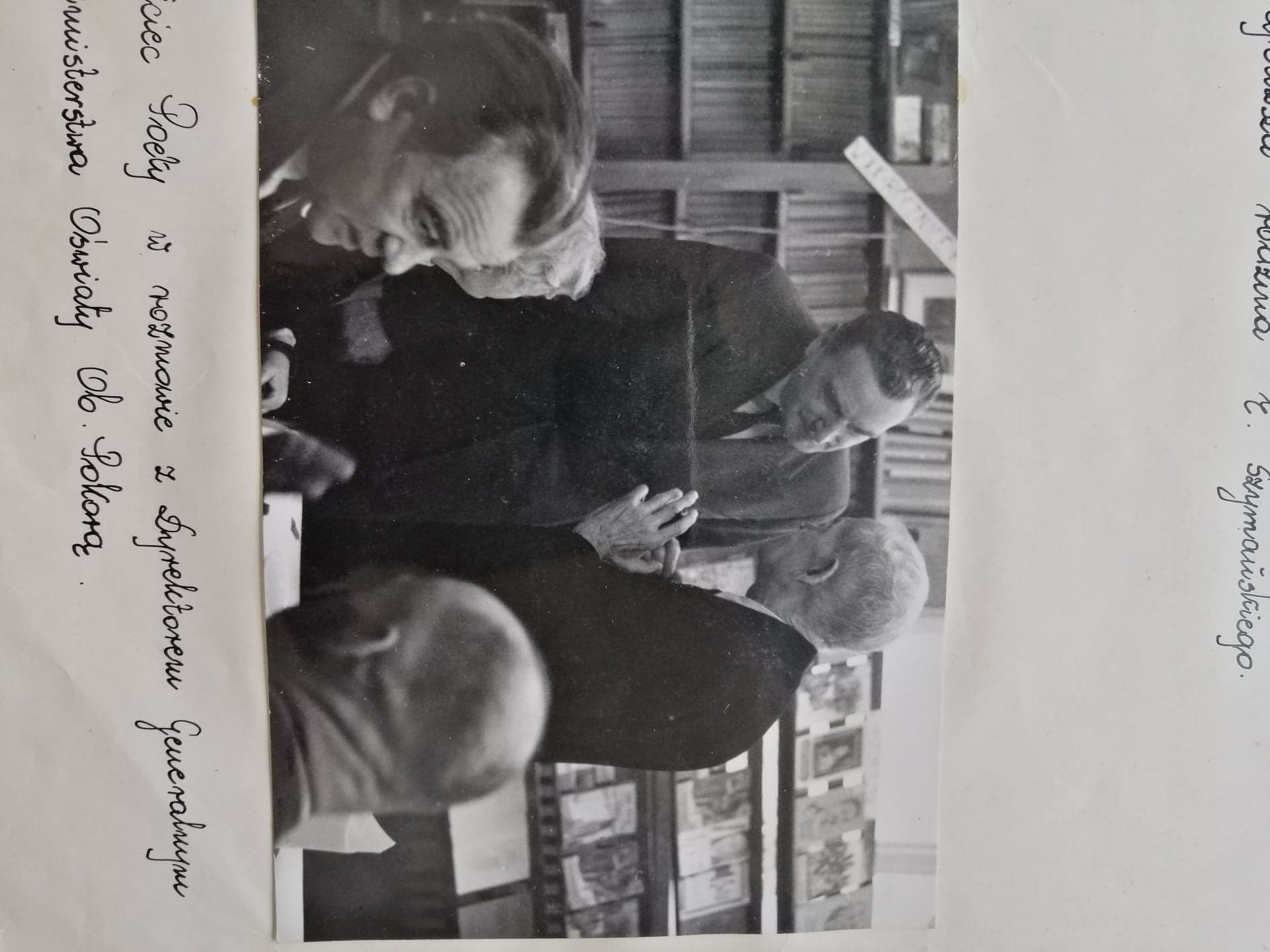 Rodzina Edwarda Szymańskiego
Warta honorowa przy portrecie Patrona
Rok 1964 w nowym budynku
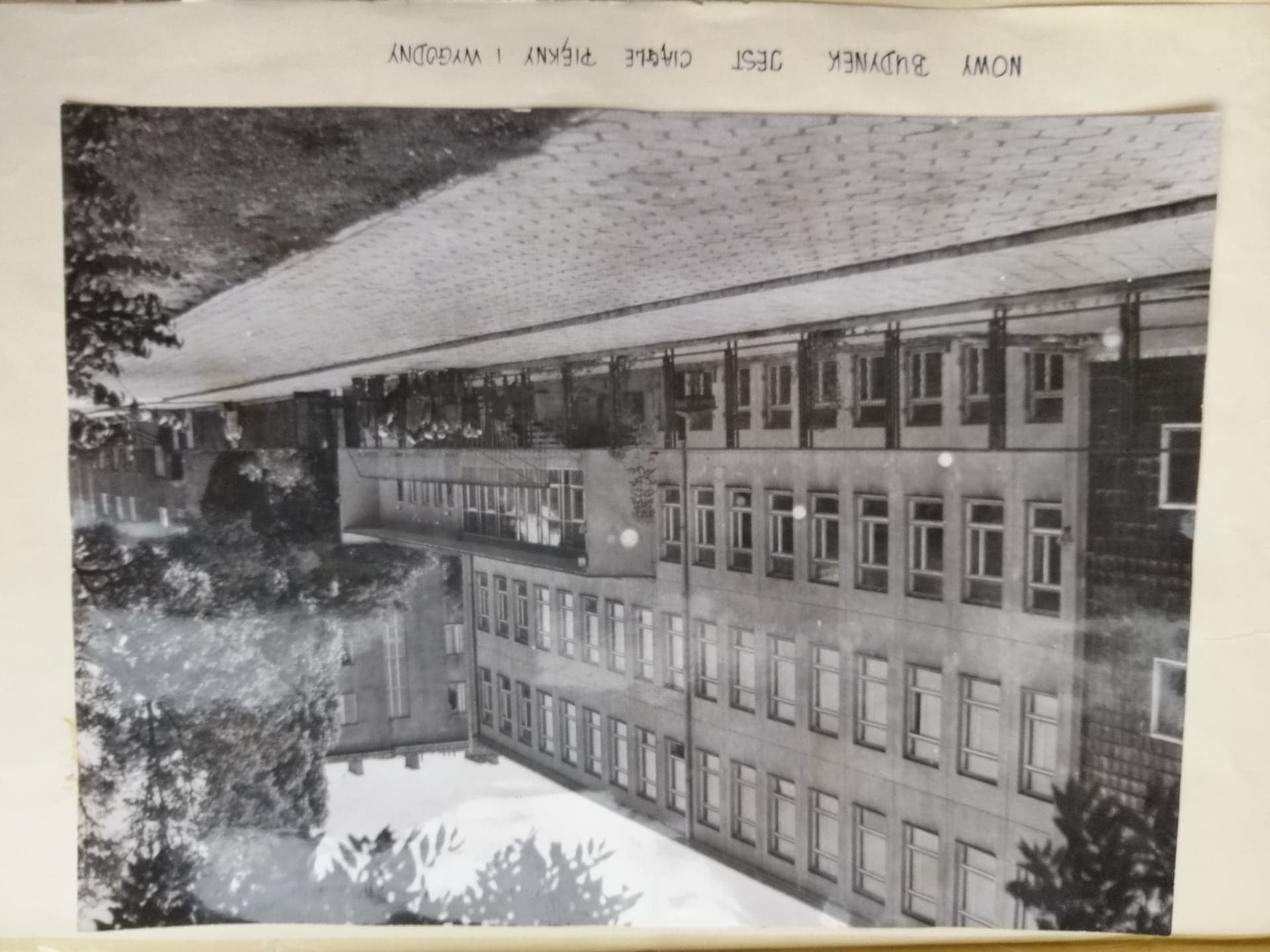 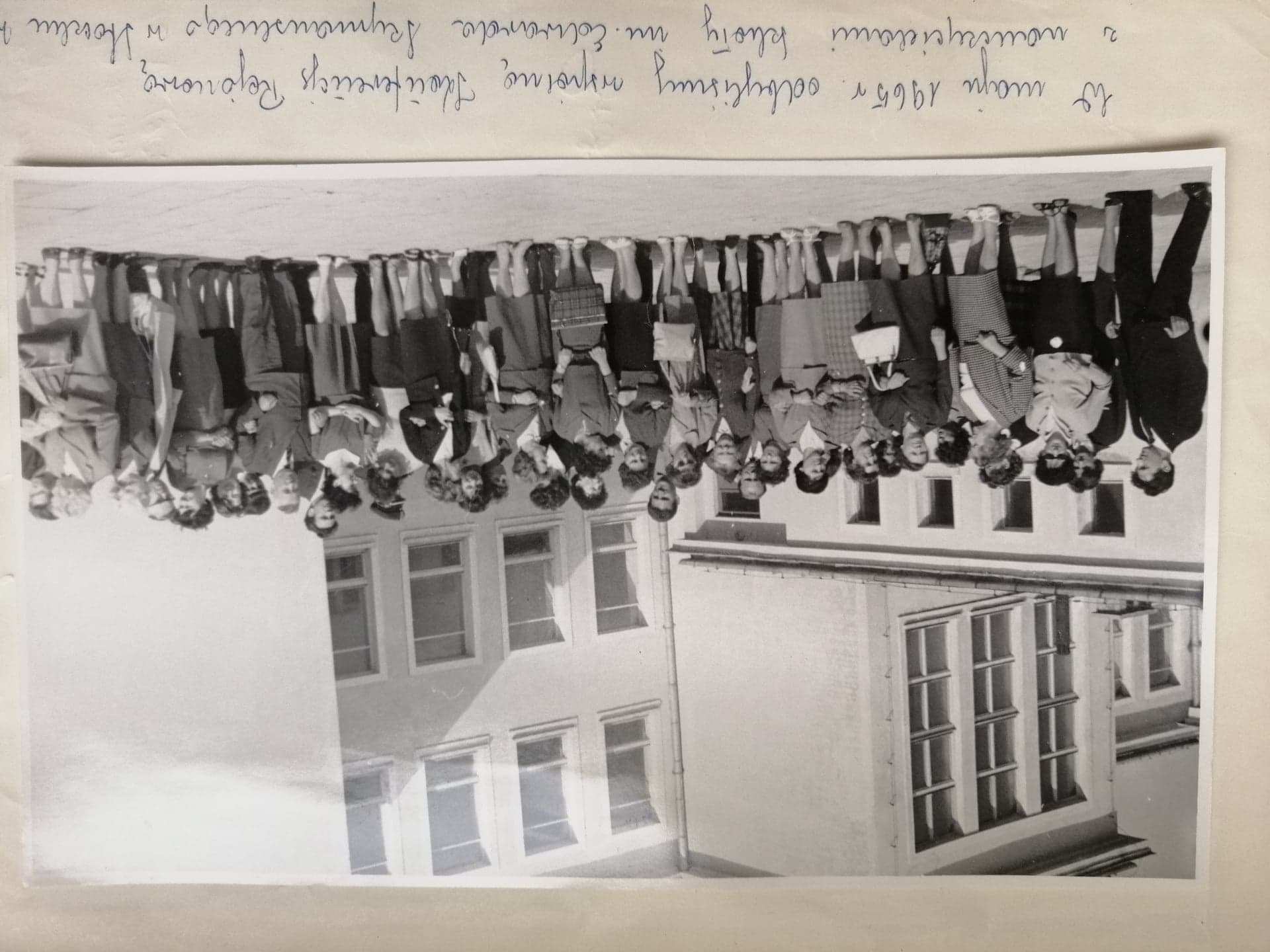 Nowa siedziba szkoły przy ulicy Wawelskiej 48
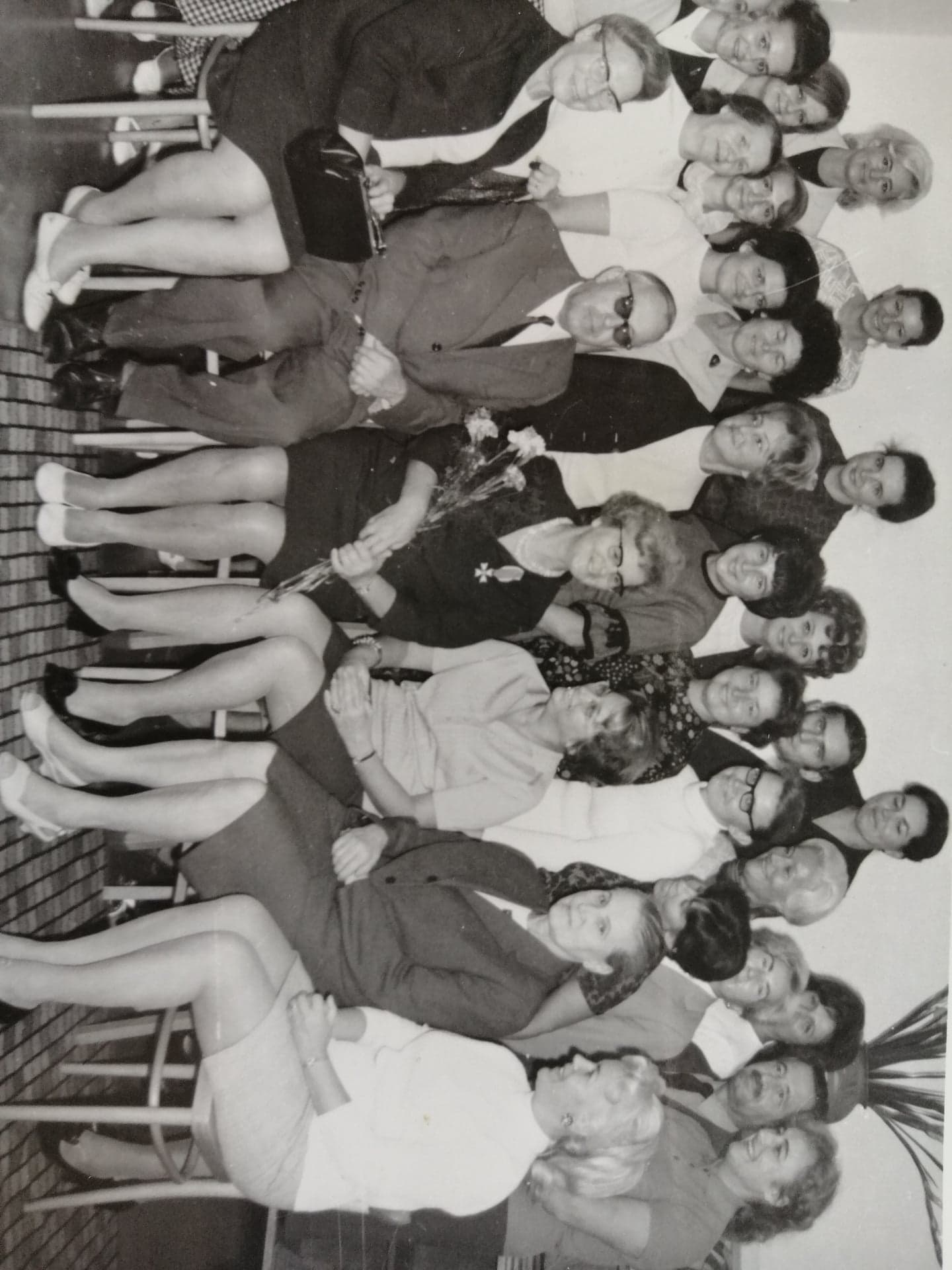 Rok 1964
Kierownik placówki pani Maria Golis
Kierownik szkoły pani Maria Golis
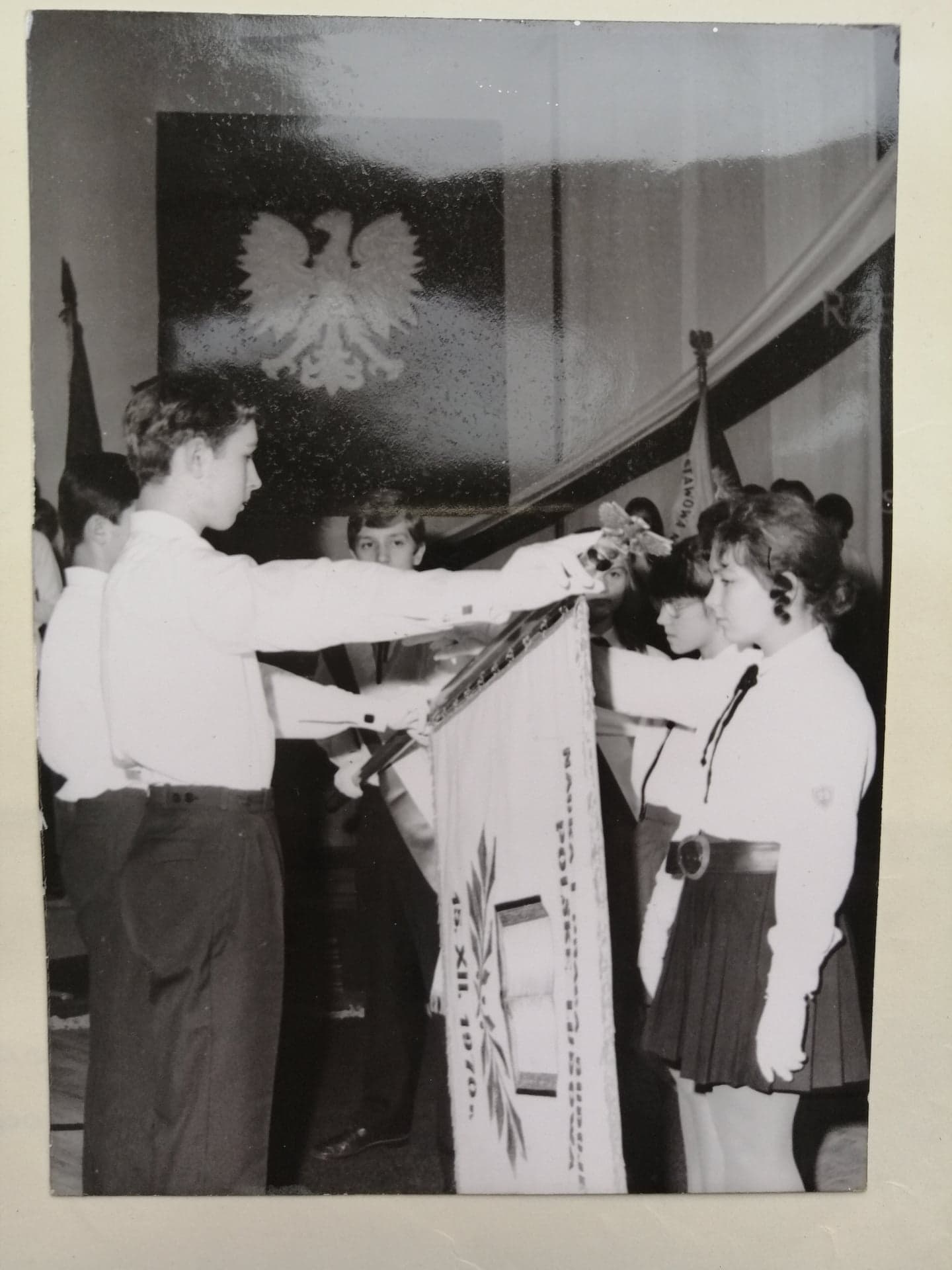 Rok 1970 przekazanie sztandaru
Sztandar szkoły
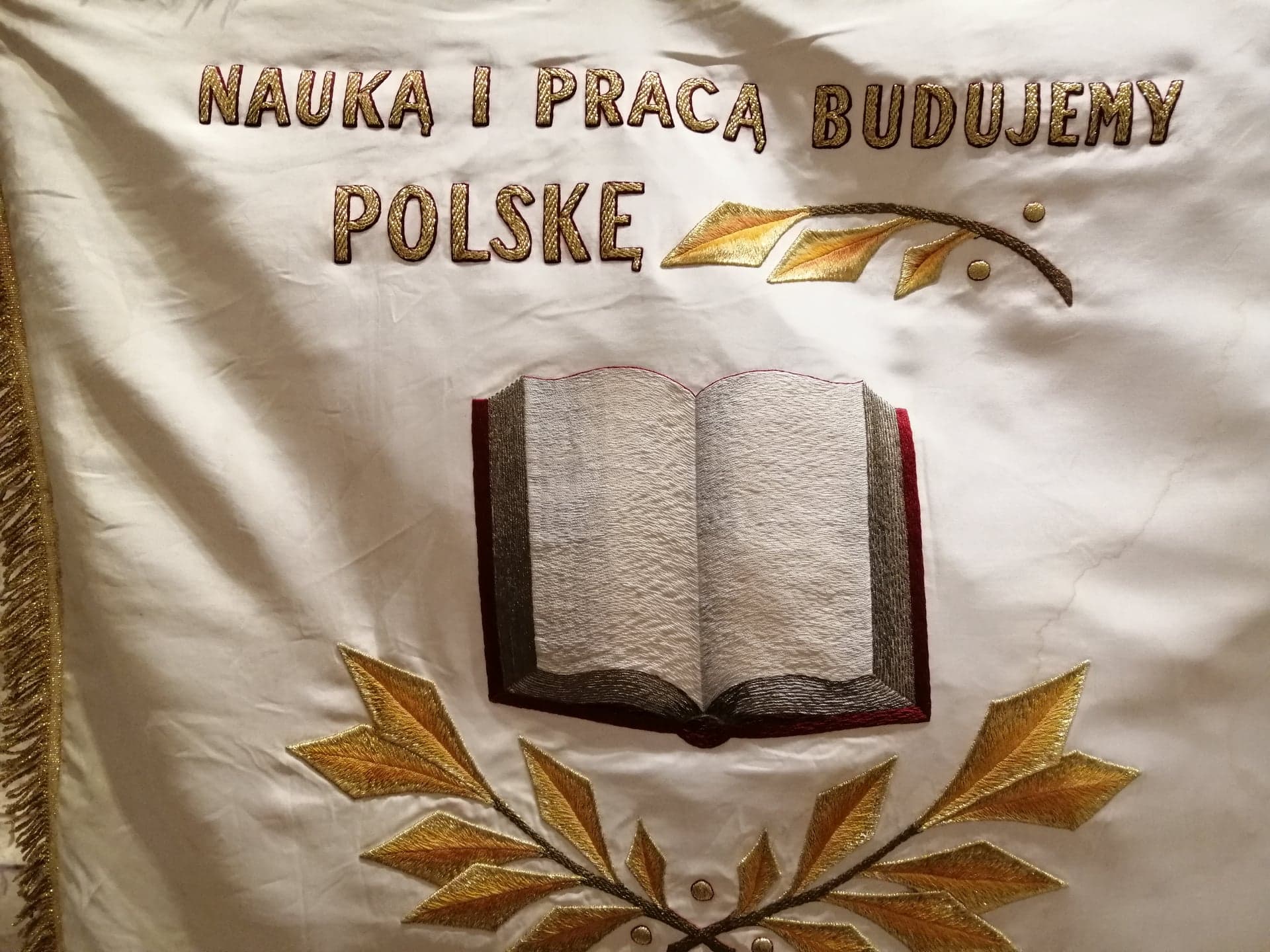 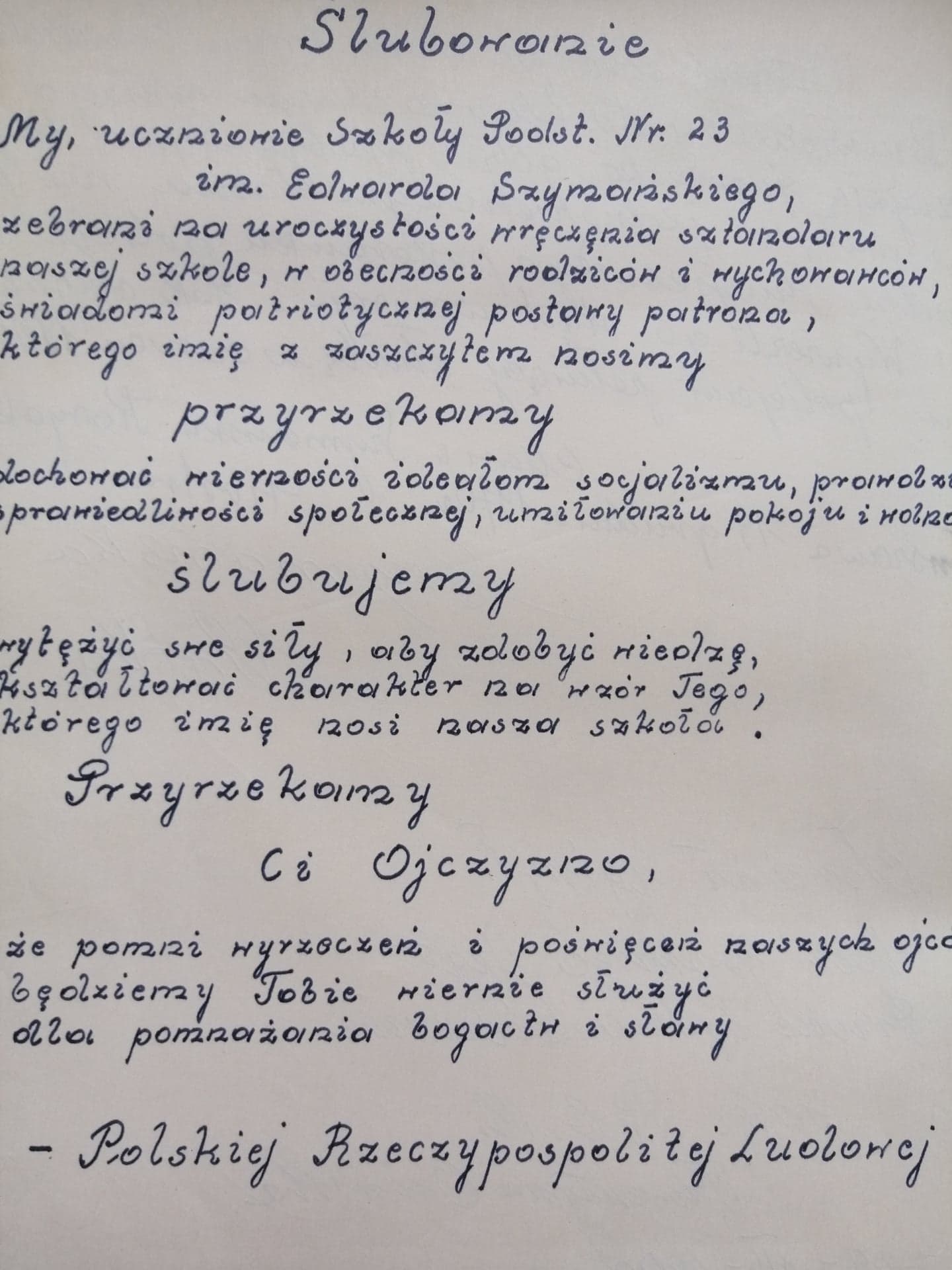 Rota ślubowania
15 grudnia 1970 odsłonięcie popiersia Patrona
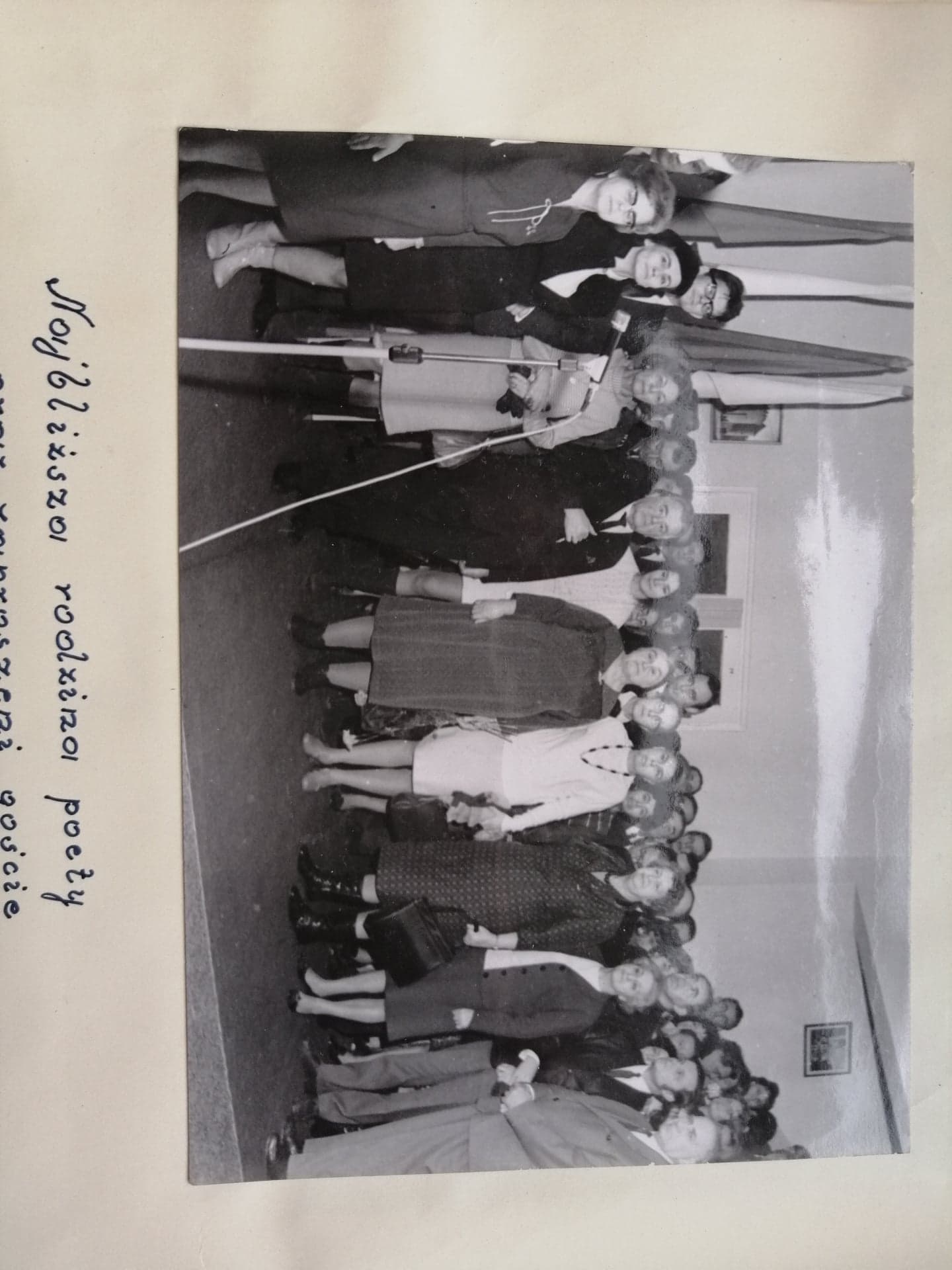 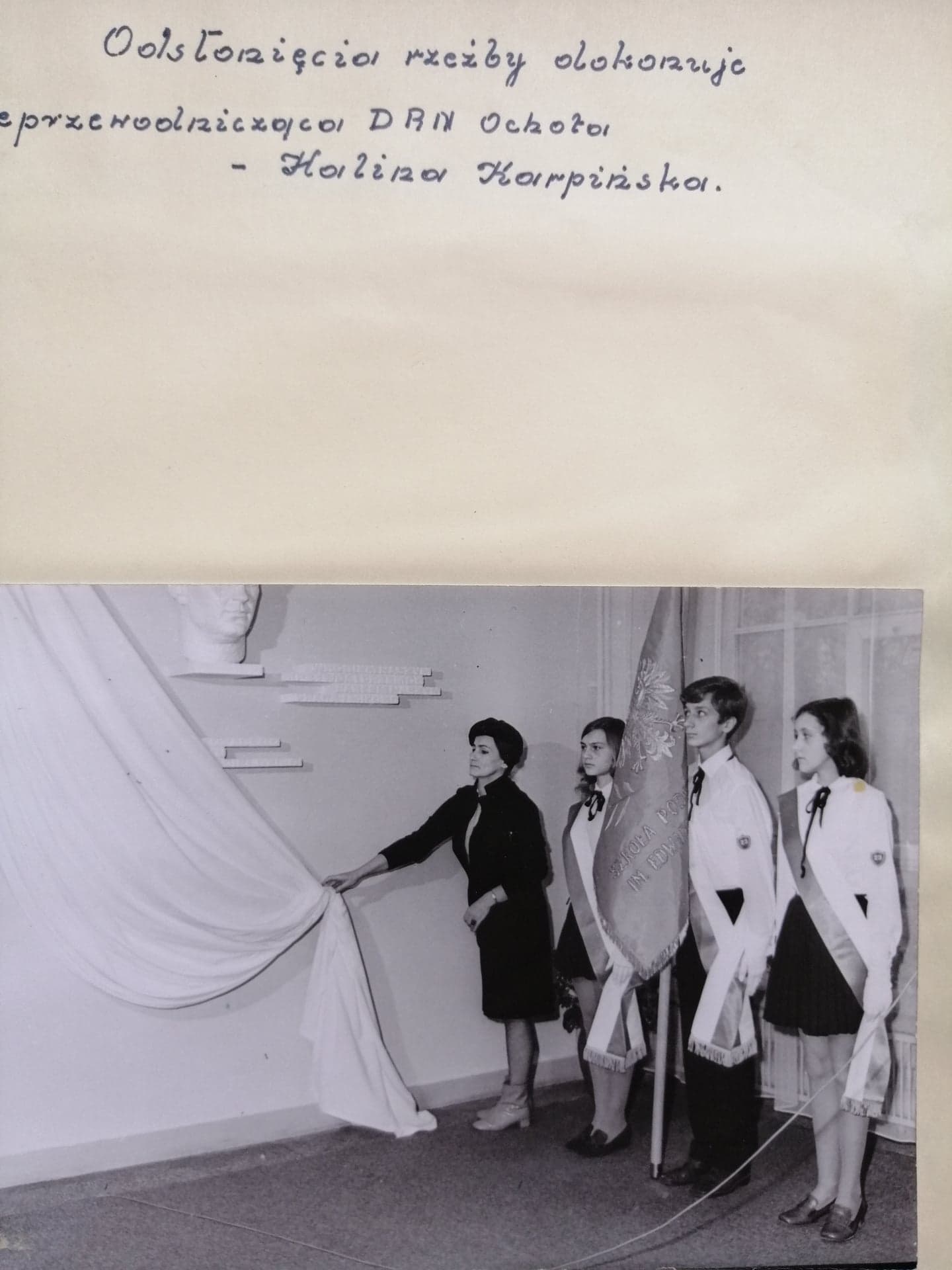 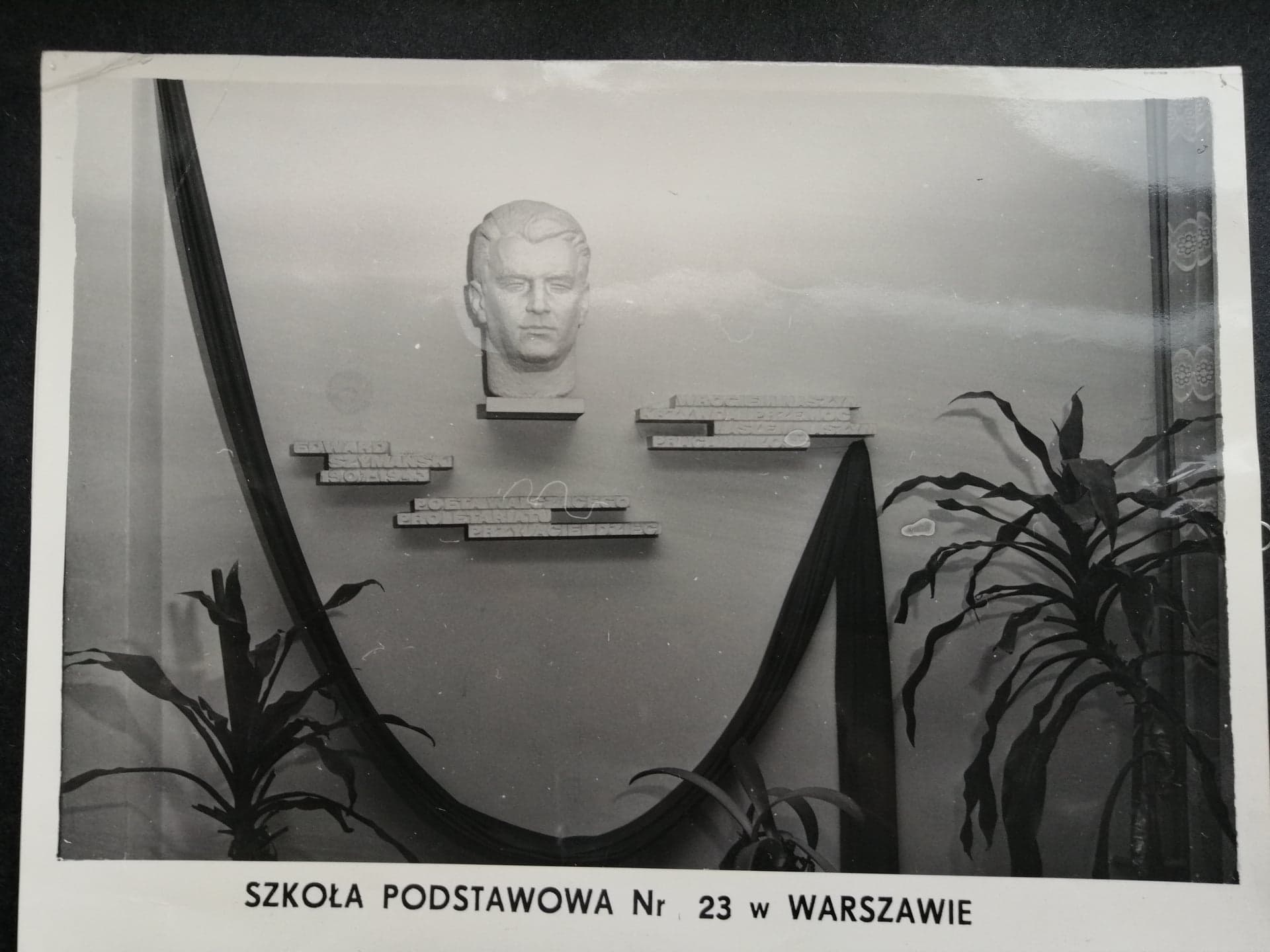 Popiersie Patrona
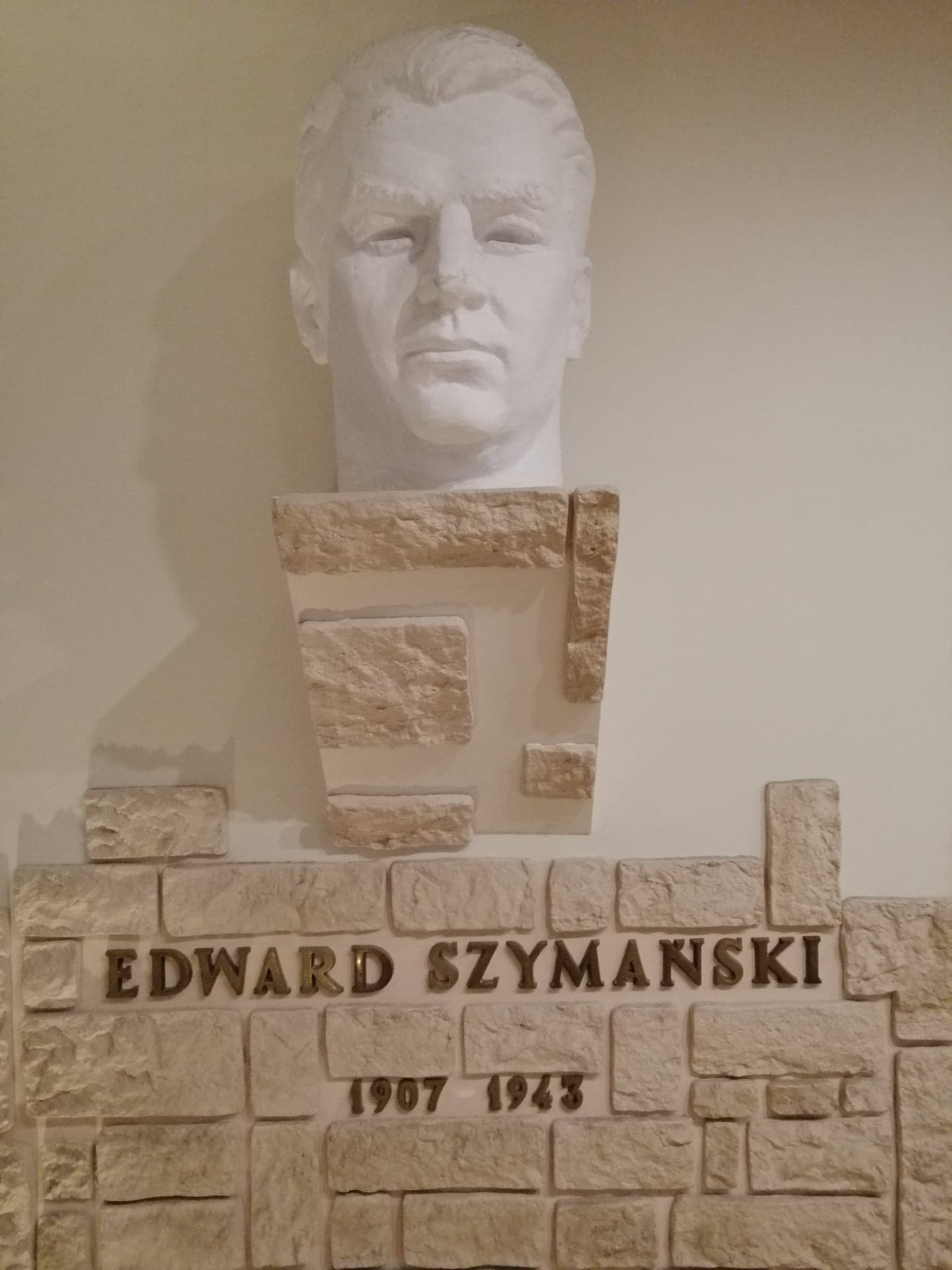 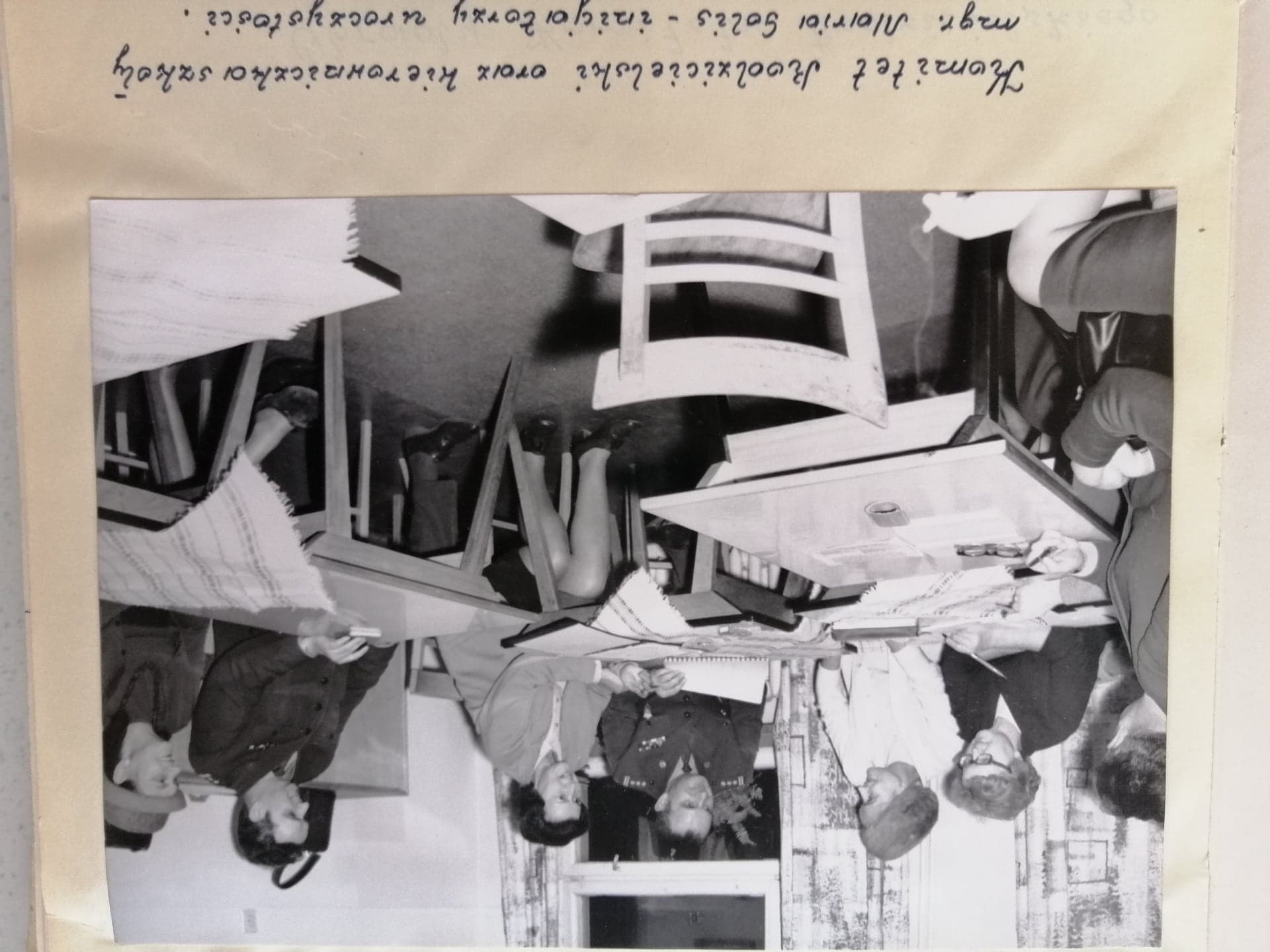 Program artystyczny
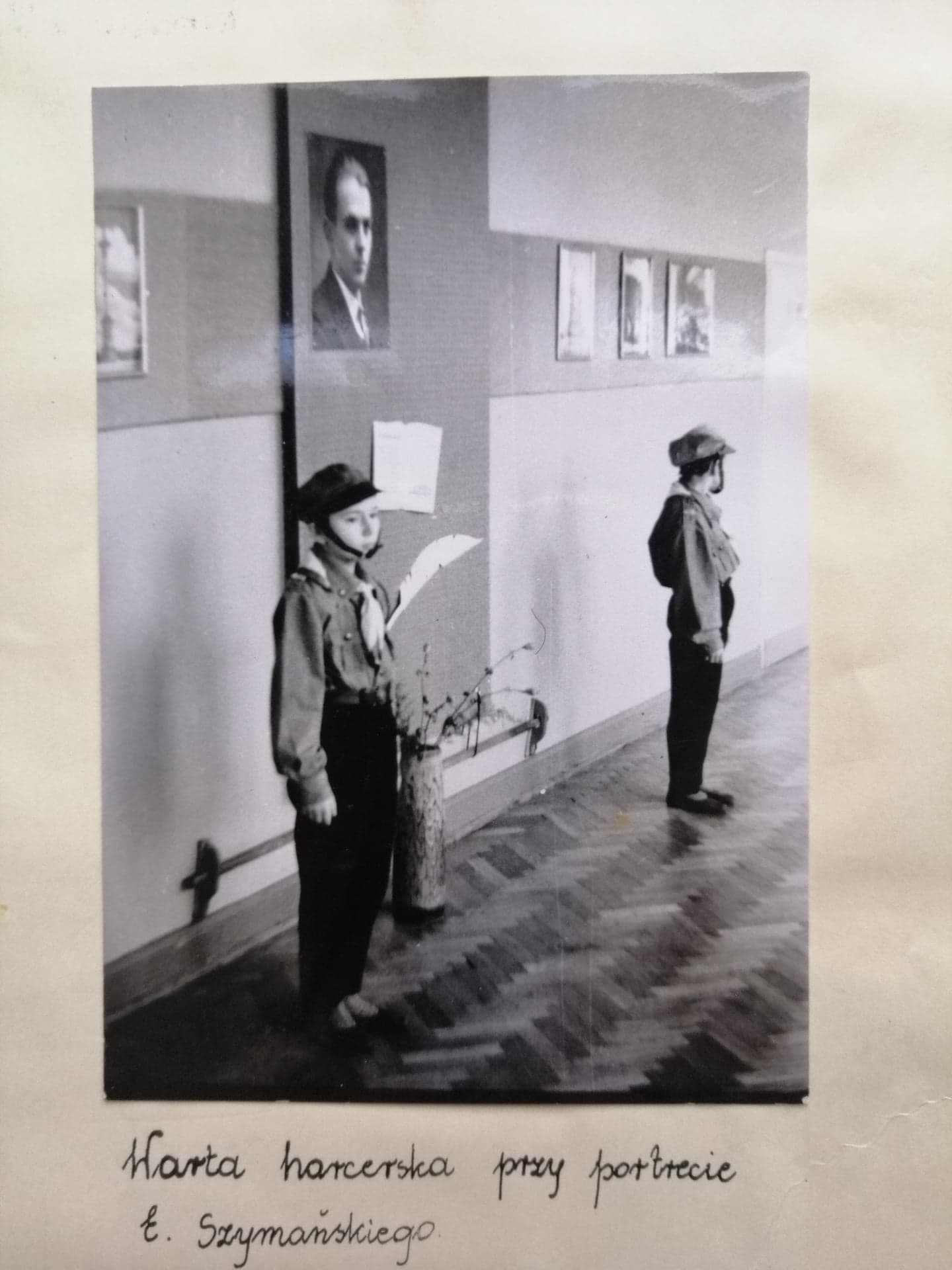 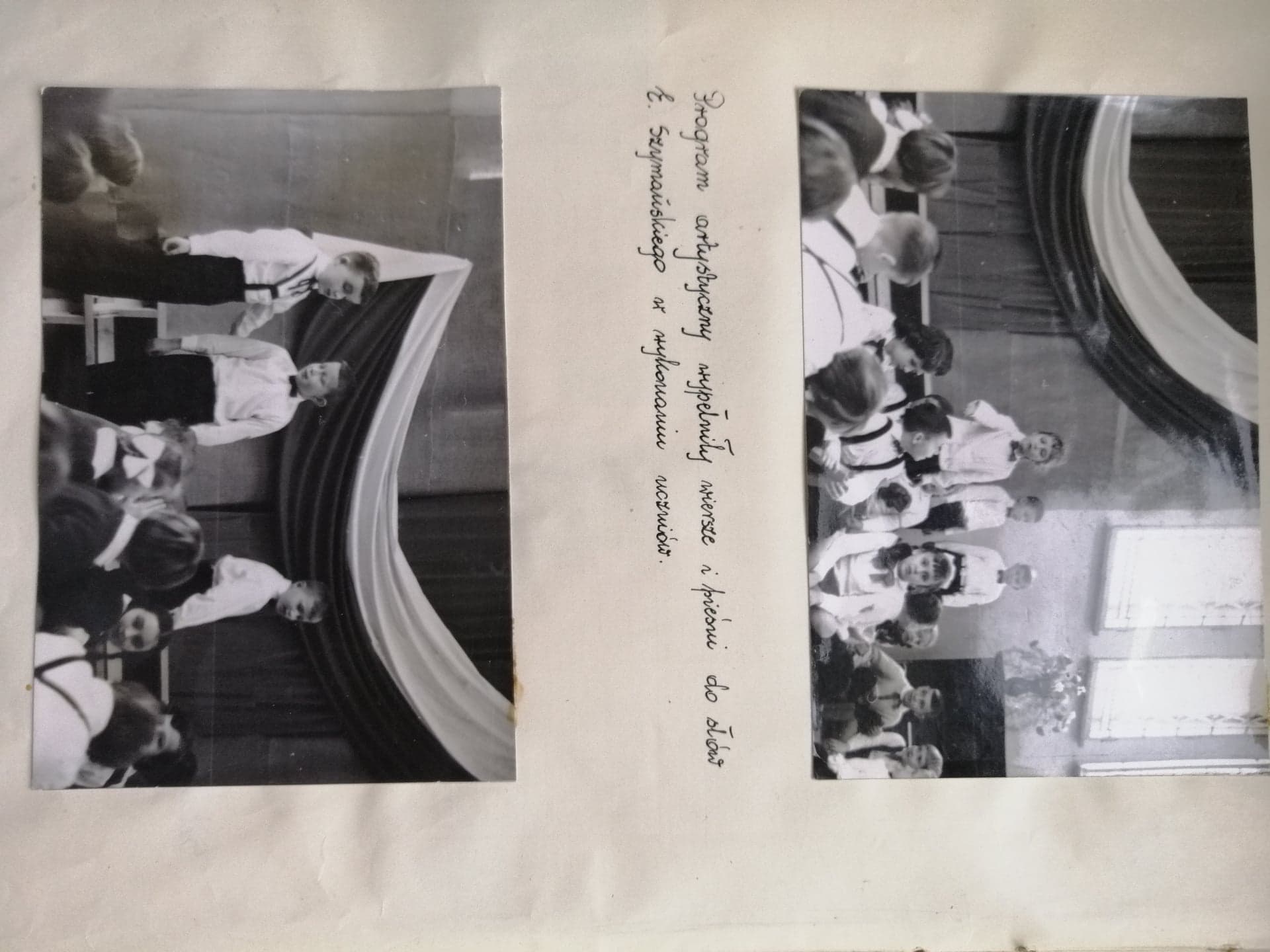 Rok szkolny 1975/76
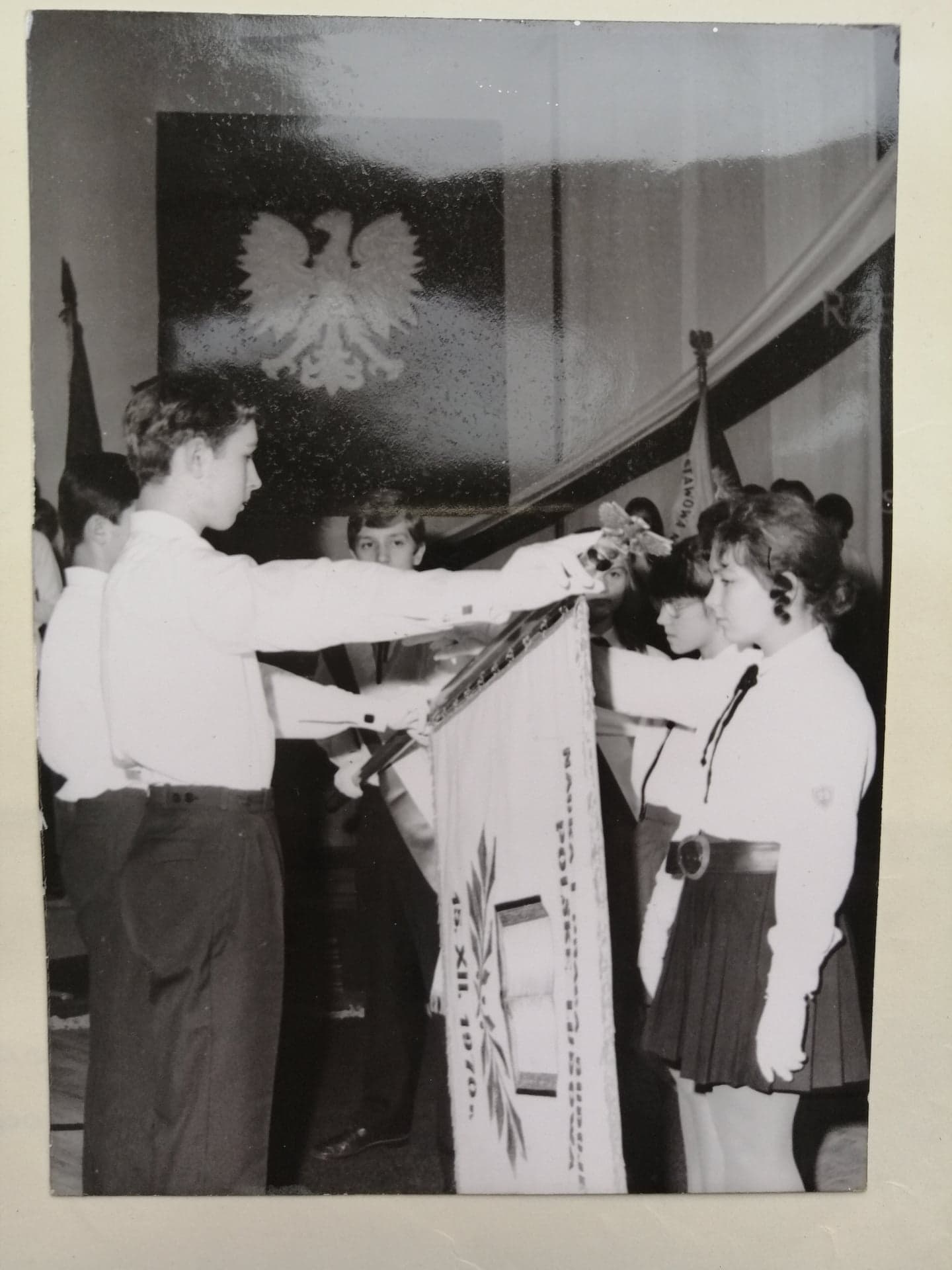 Dyrektor szkoły Mieczysława Kotecka
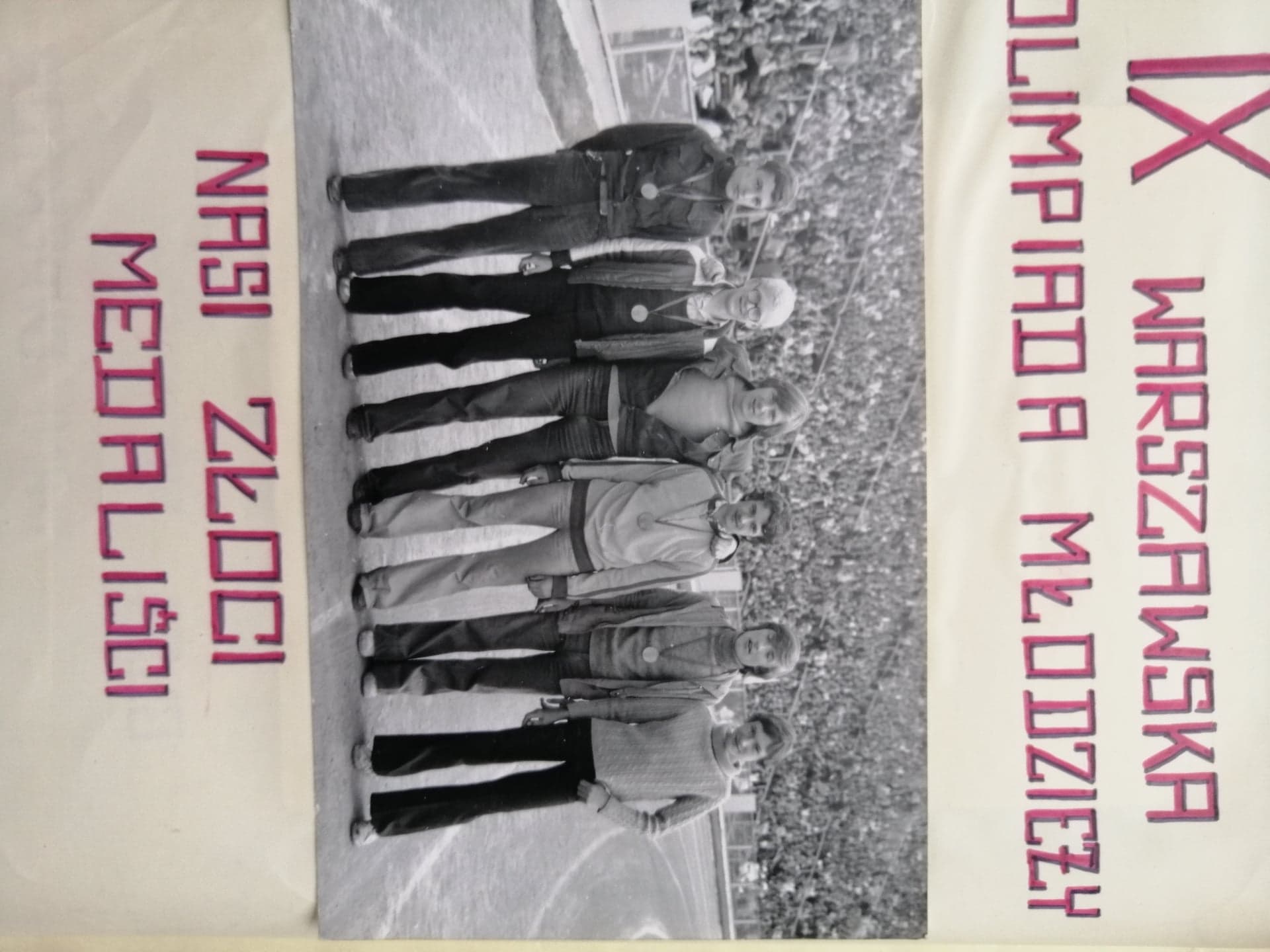 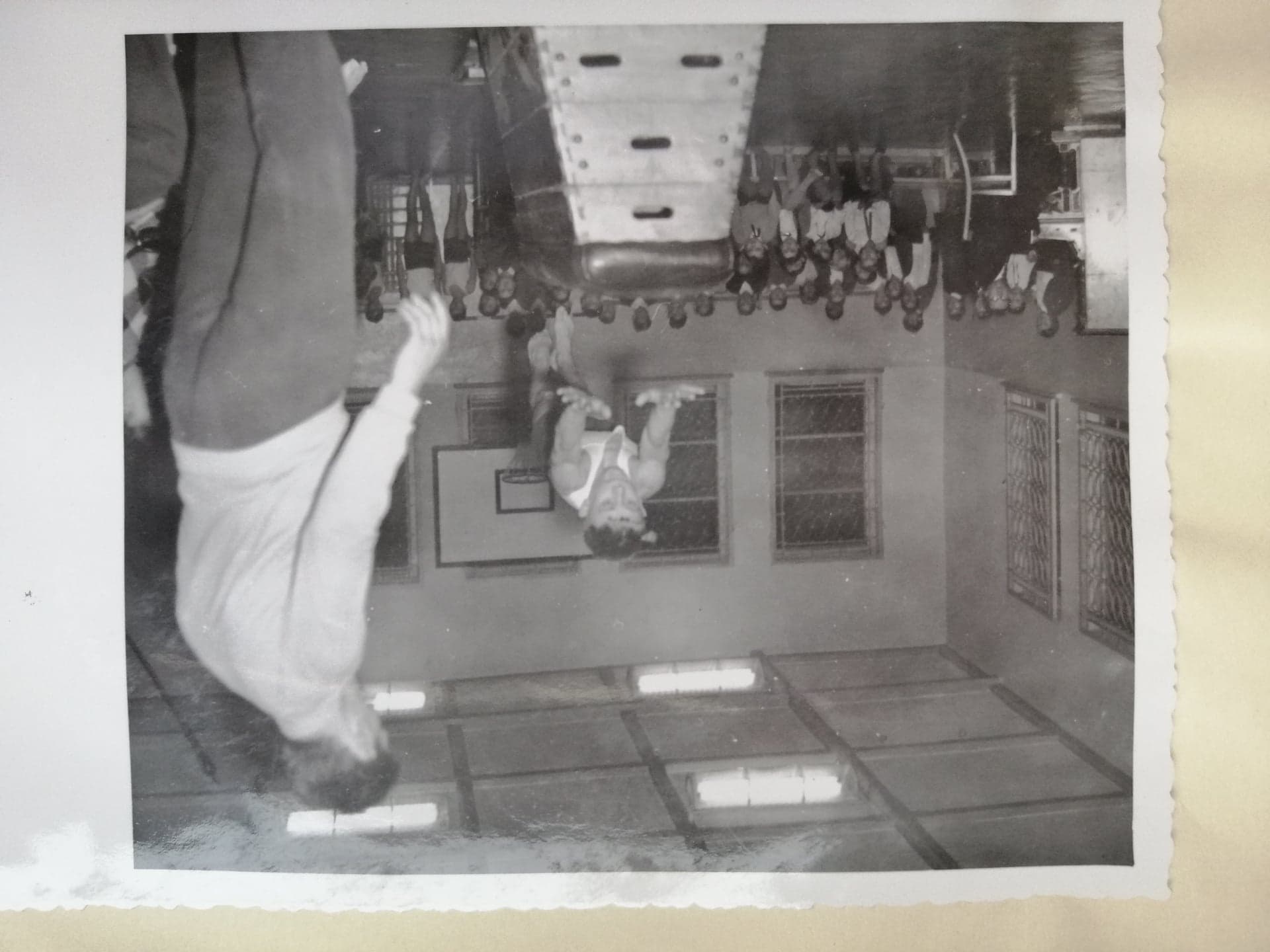 Lata 70- 80-te szkoła odnosi sukcesy sportowe
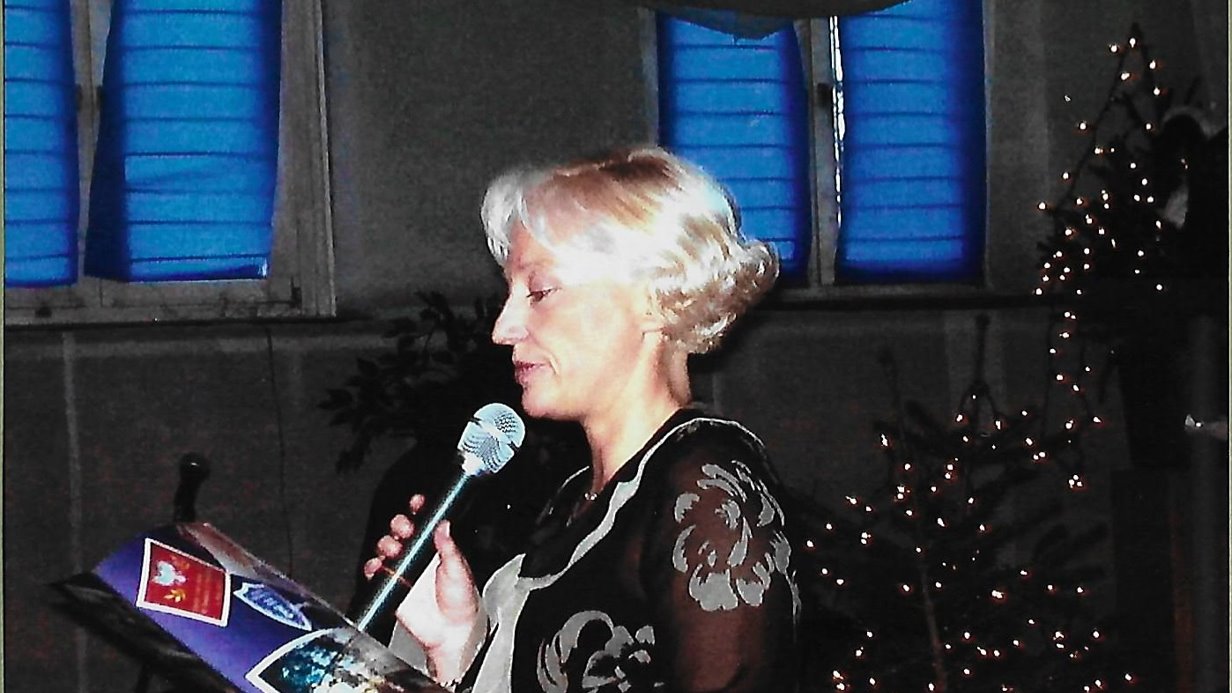 Kolejna karta z kroniki szkoły -1991
Funkcję dyrektora placówki obejmuje pani Alicja Jabłońska
Z wizytą u kronikarza szkoły
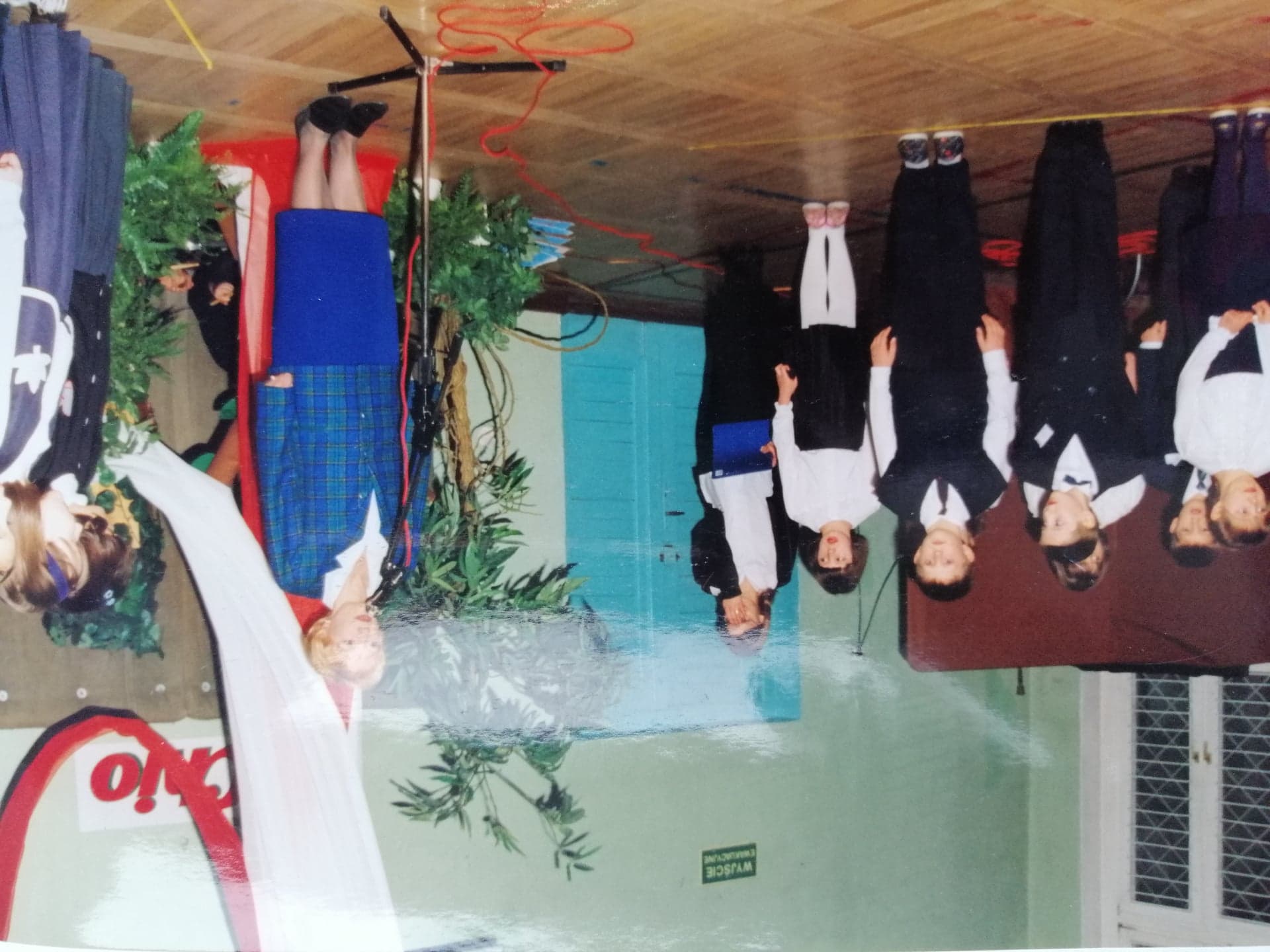 Ślubowanie uczniów 
klas 1 
rok 1991
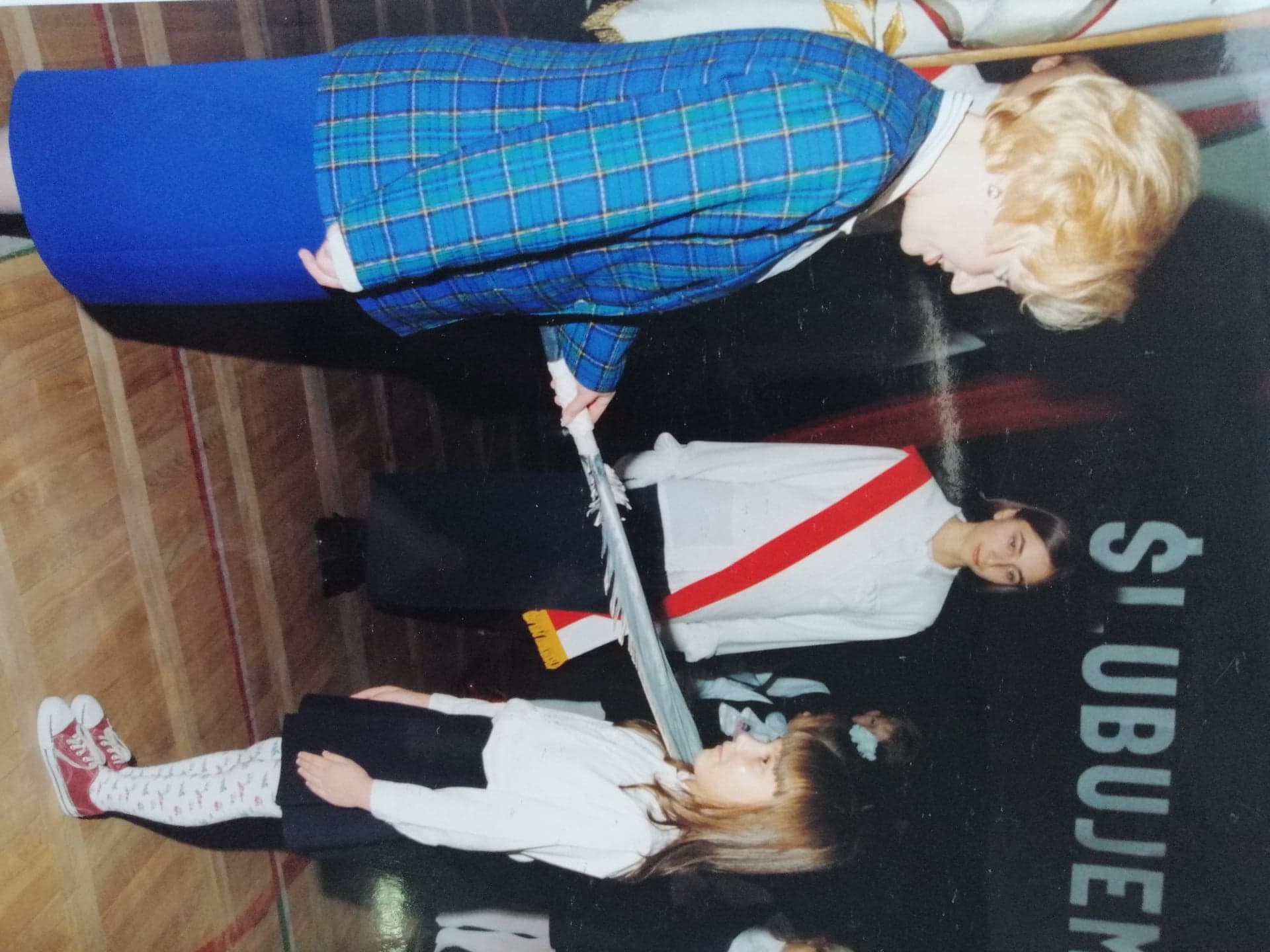 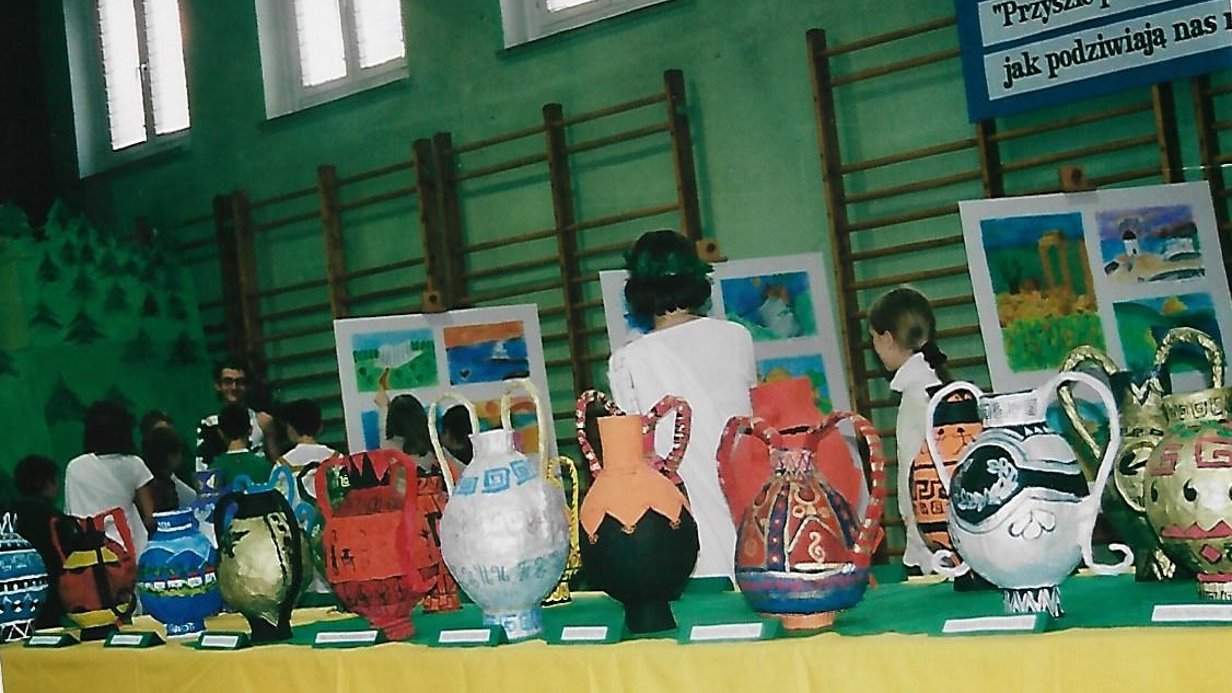 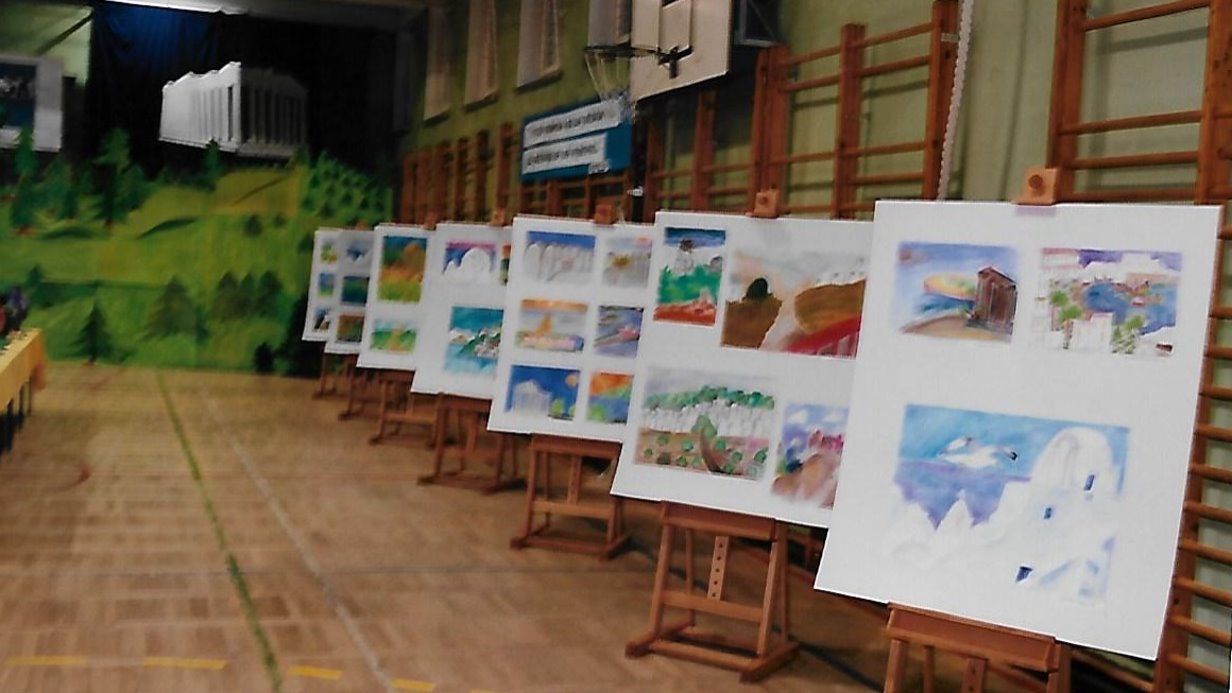 Z życia szkoły
Hymn został napisany w roku szkolnym 1996/1997
Słowa: Stefan Knothe
 Muzyka: Janusz Tylman
Refren: Dwudziesta trzecia, dwudziesta trzecia

Emocje budzi w dorosłych i w dzieciach.
 Dwudziesta trzecia, wszystkich zaprasza
 Dwudziesta trzecia Szkoła nasza

Choć w młodości czas płynie pomału
 Jednak świat coraz szybciej się zmienia
 Nasza myśl ma mieć jasność kryształu
 Nasza wiedza ma trwać w pokoleniach  /Refren/

Tu zaczyna się czas dojrzewania
 Tu zaczyna się z życiem przygoda
 Chcemy prawdy ukryte odsłaniać
 Chcemy wiedzy co skrzydeł nam doda. /Refren/
Kolejny symbol szkoły -hymnrok 1996/1997
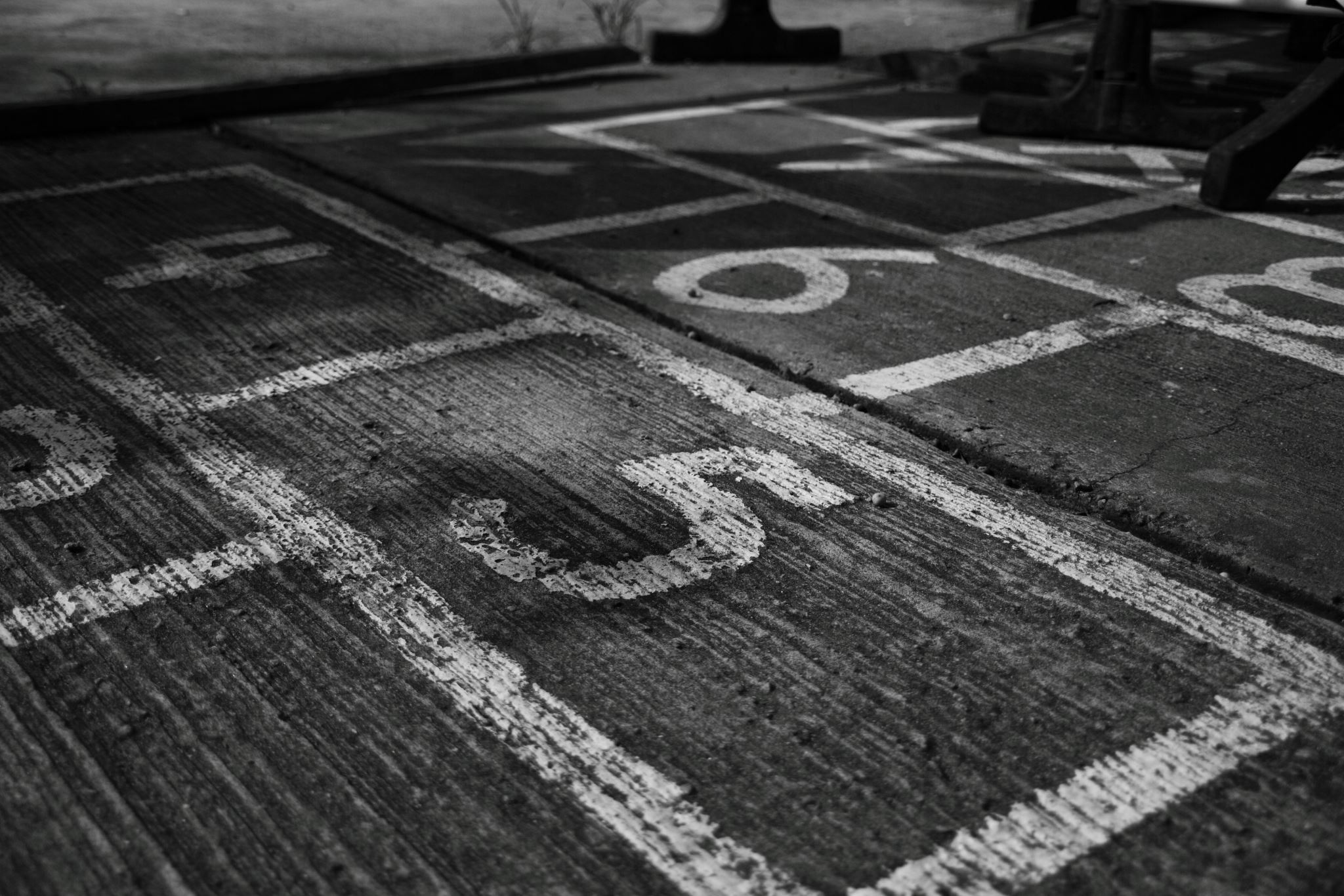 Rok 2000- reforma systemu oświaty
Rok szkolny 2000/21
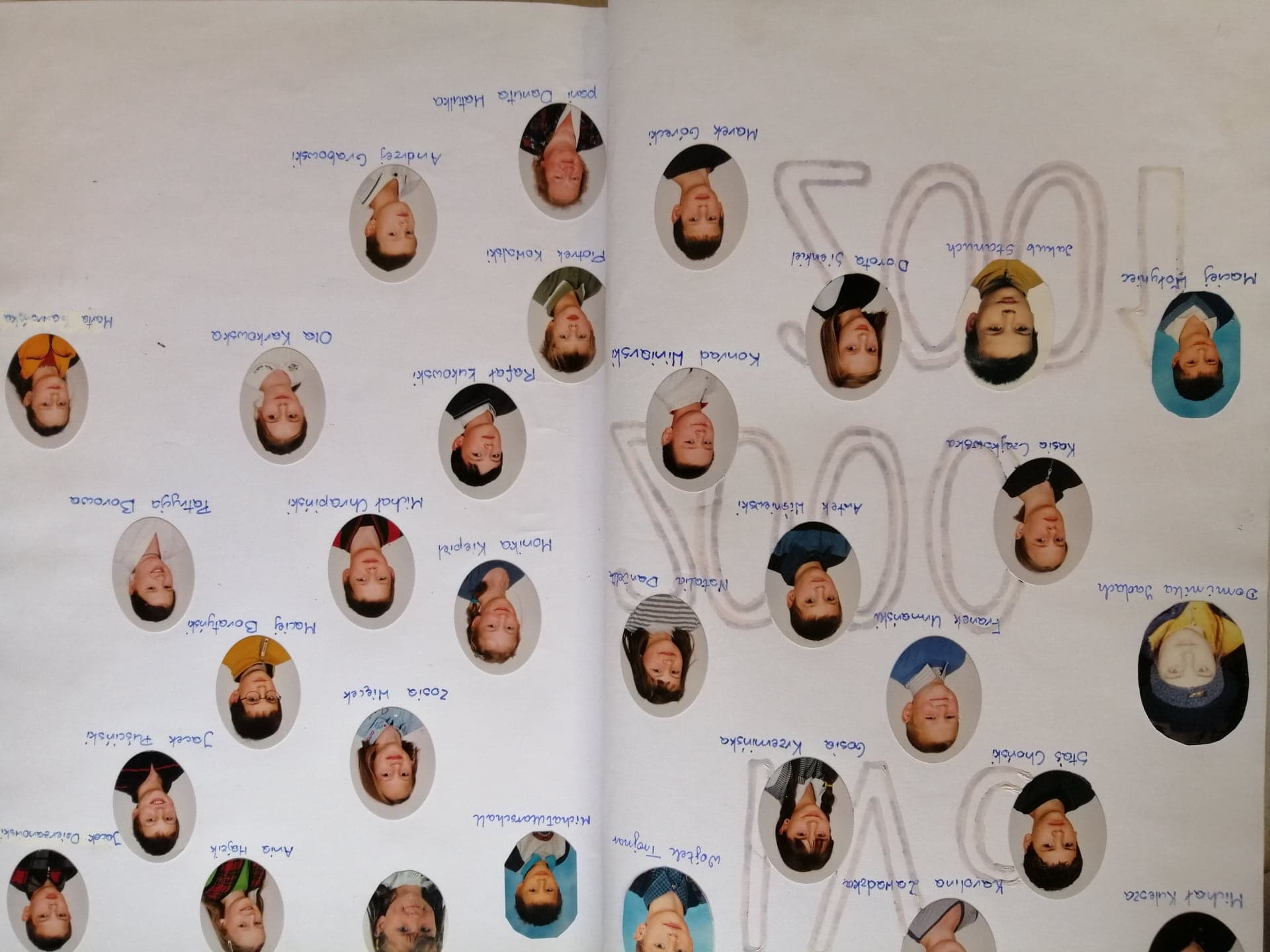 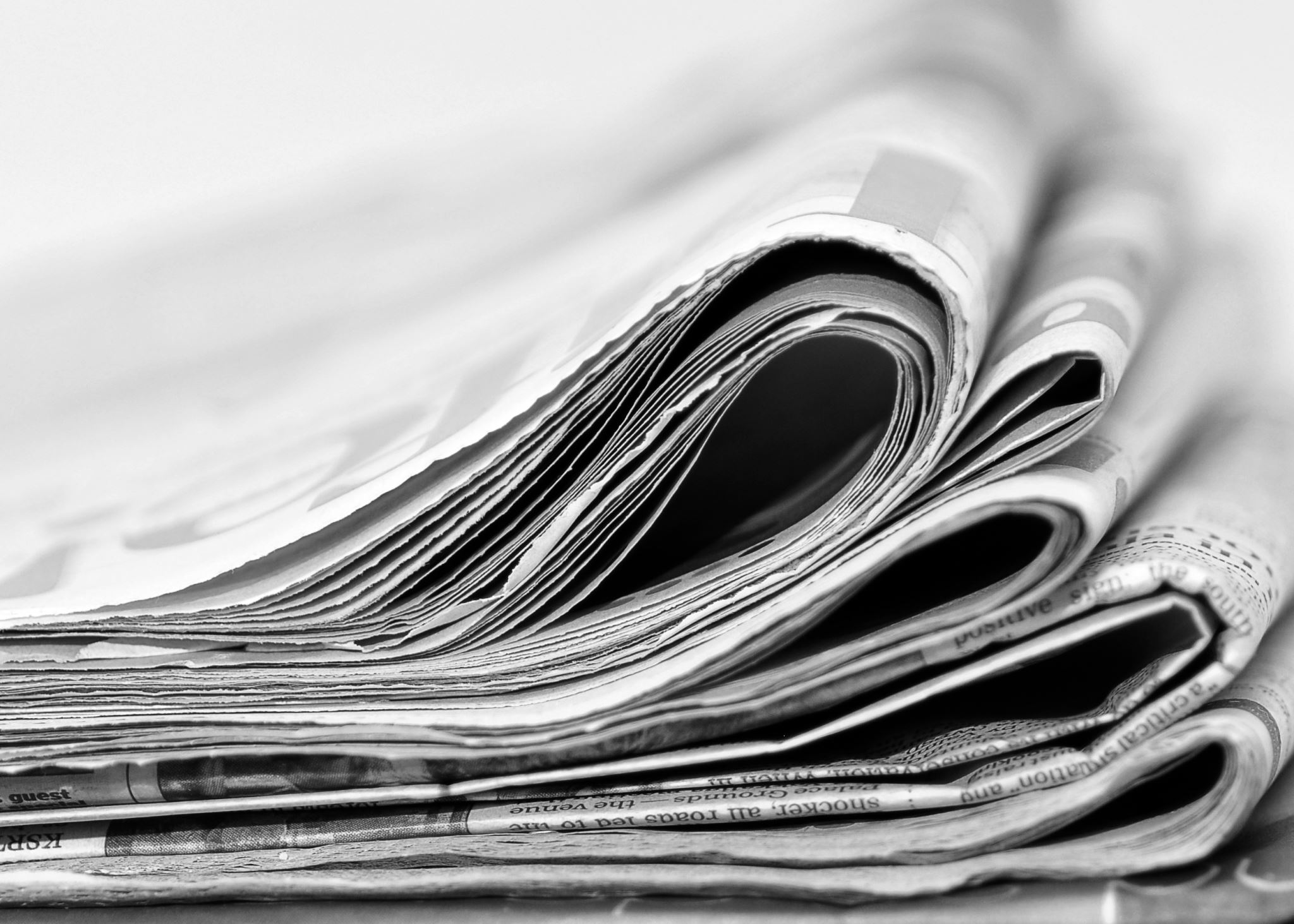 Rok 2007- setna rocznica urodzin patrona-Edwarda Szymańskiego
Edward Szymański urodził się 9 września 1907 roku w Warszawie na Woli. Po uzyskaniu świadectwa dojrzałości, w latach 1925 – 1928 podejmował dorywcze prace zarobkowe: na poczcie, w drukarni, w redakcjach czasopism, a w 1927 r. rozpoczął studia na Wydziale Humanistycznym Uniwersytetu Warszawskiego. Trzy lata później opublikował swoje pierwsze utwory literackie – wiersze dla dzieci. W 1932 wydał pierwszy zbiór poetycki „20 milionów” i podjął pracę w czasopiśmie „Przegląd Futrzarski i Kuśnierski”. W kolejnych latach wydano wiele wierszy poety, m.in. zbiór pt. „Słońce na szynach„. Przed wojną pisał do 46 redakcji – wśród nich do „Płomyka”, „Płomyczka”, „Świerszczyka”, „Szpilek”. Edward Szymański to poliglota, tłumaczył z niemieckiego i łaciny
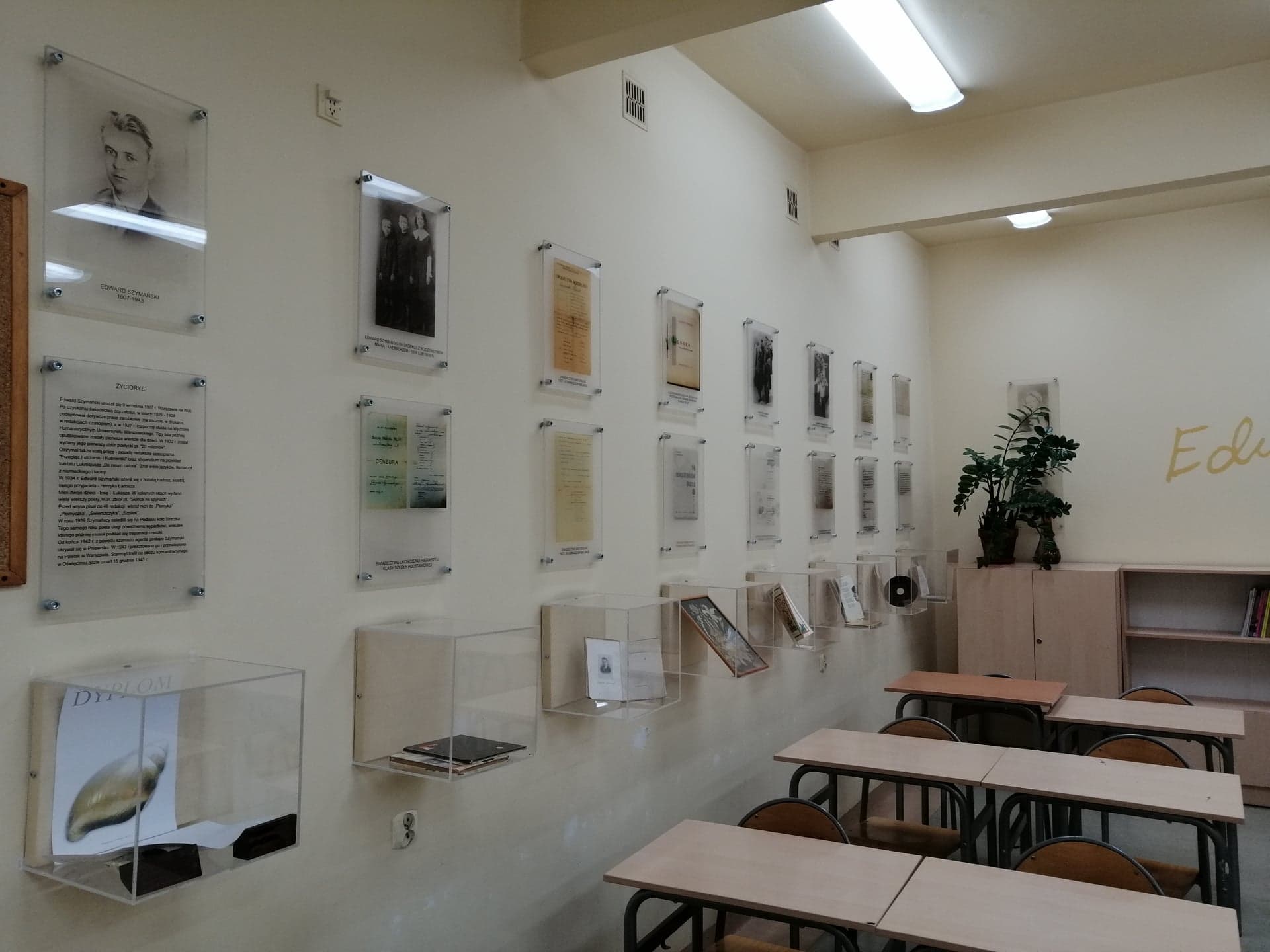 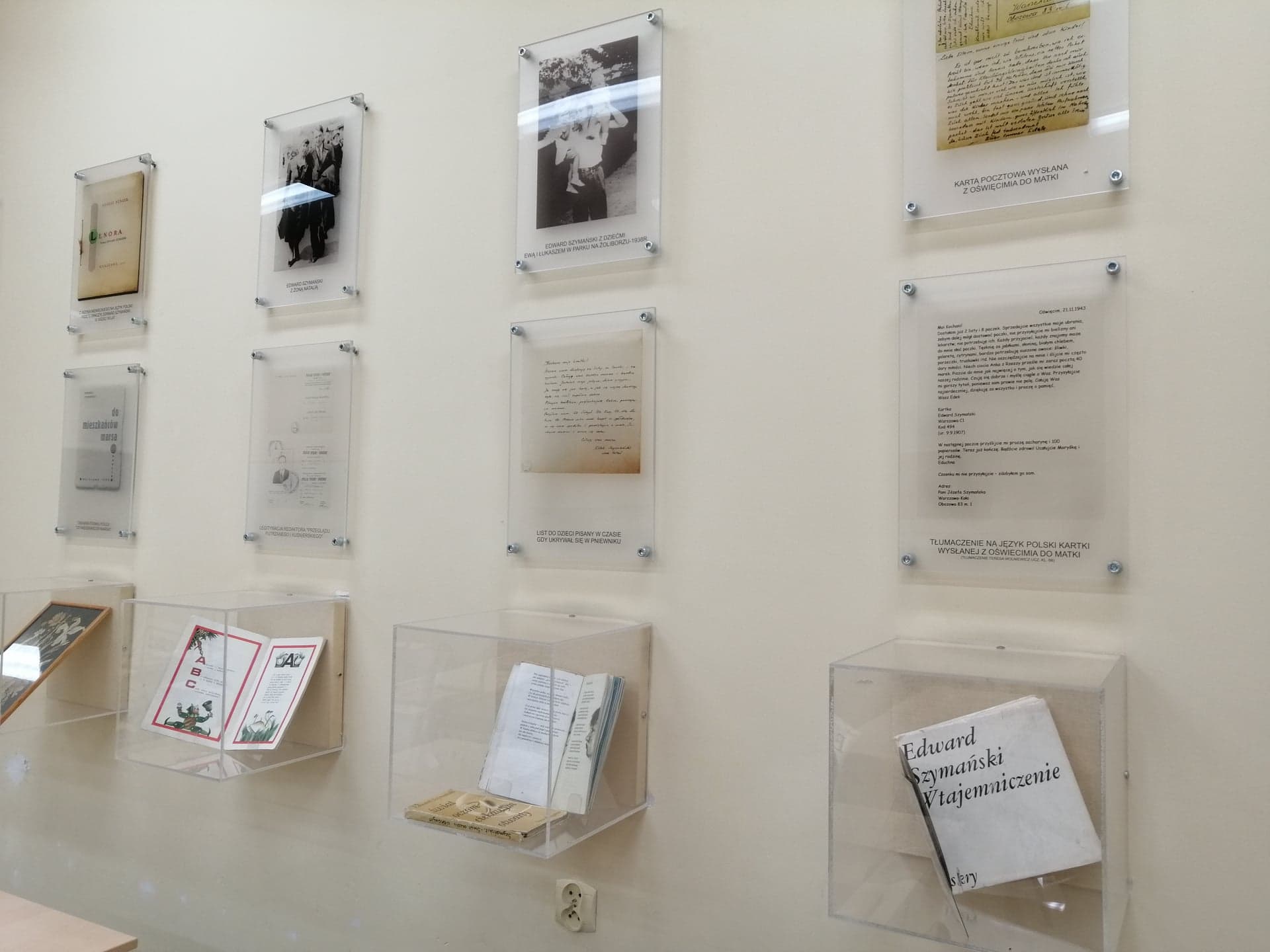 pracownia polonistyczna poświęcona Patronowi
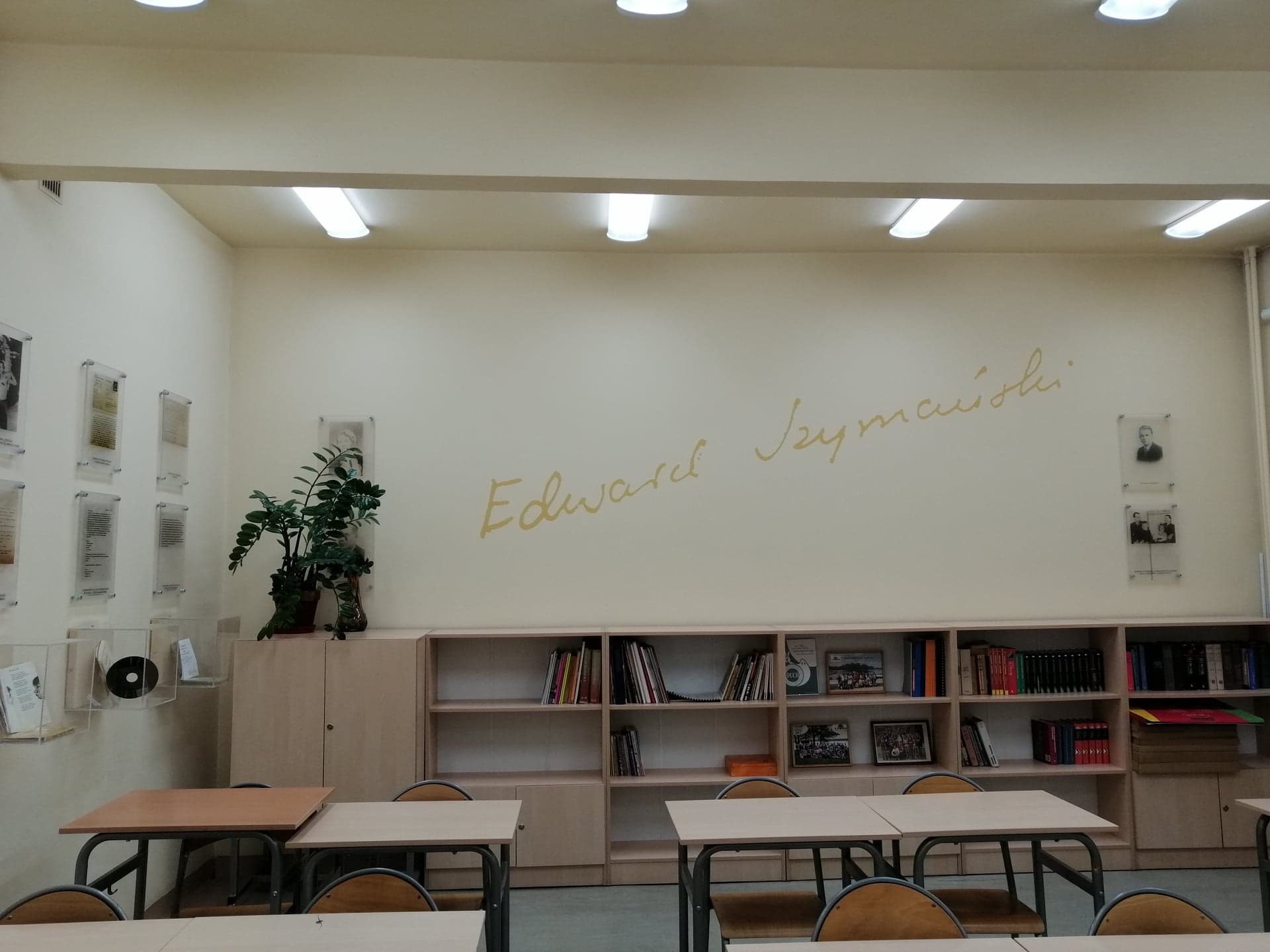 Rok 2016
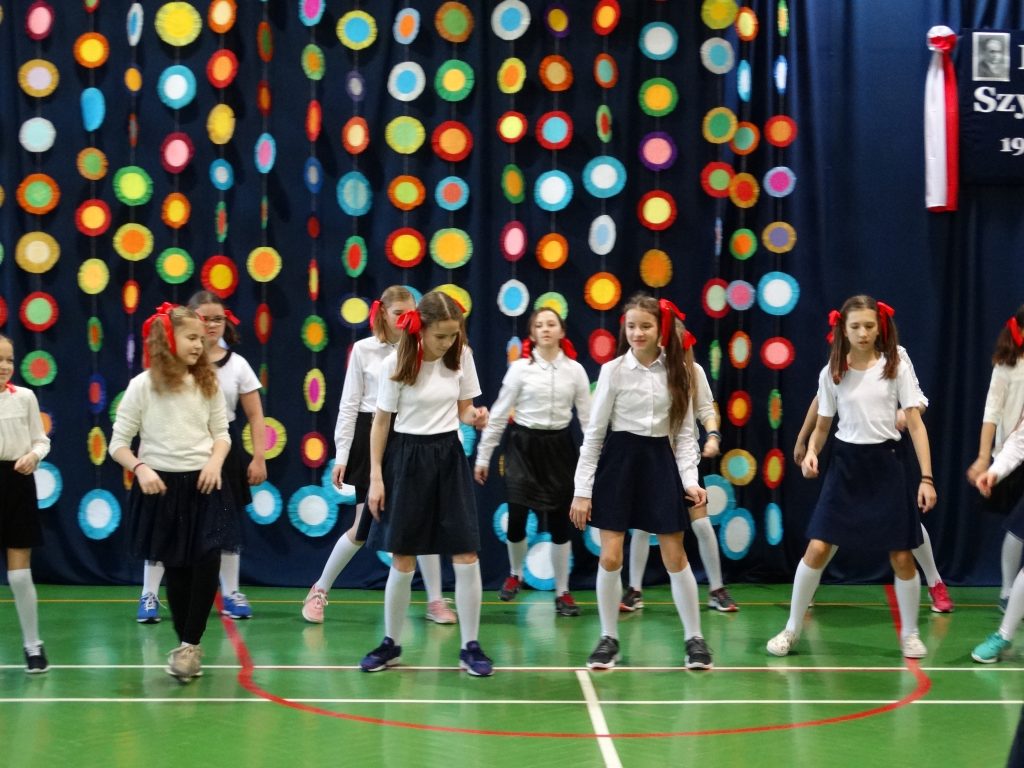 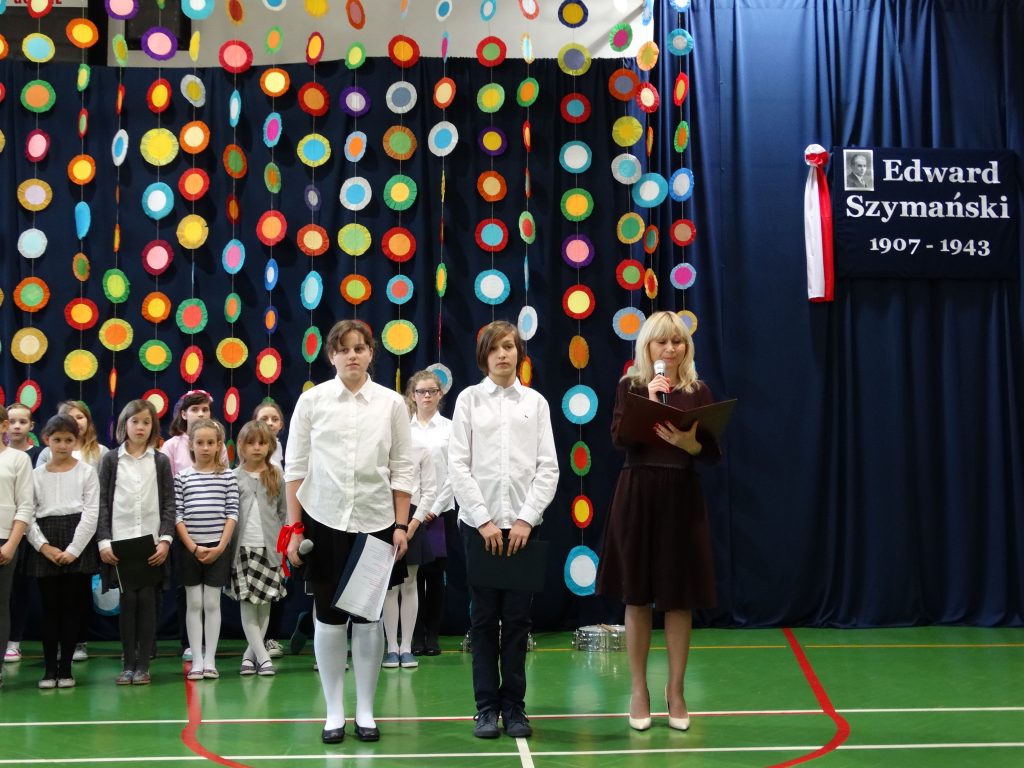 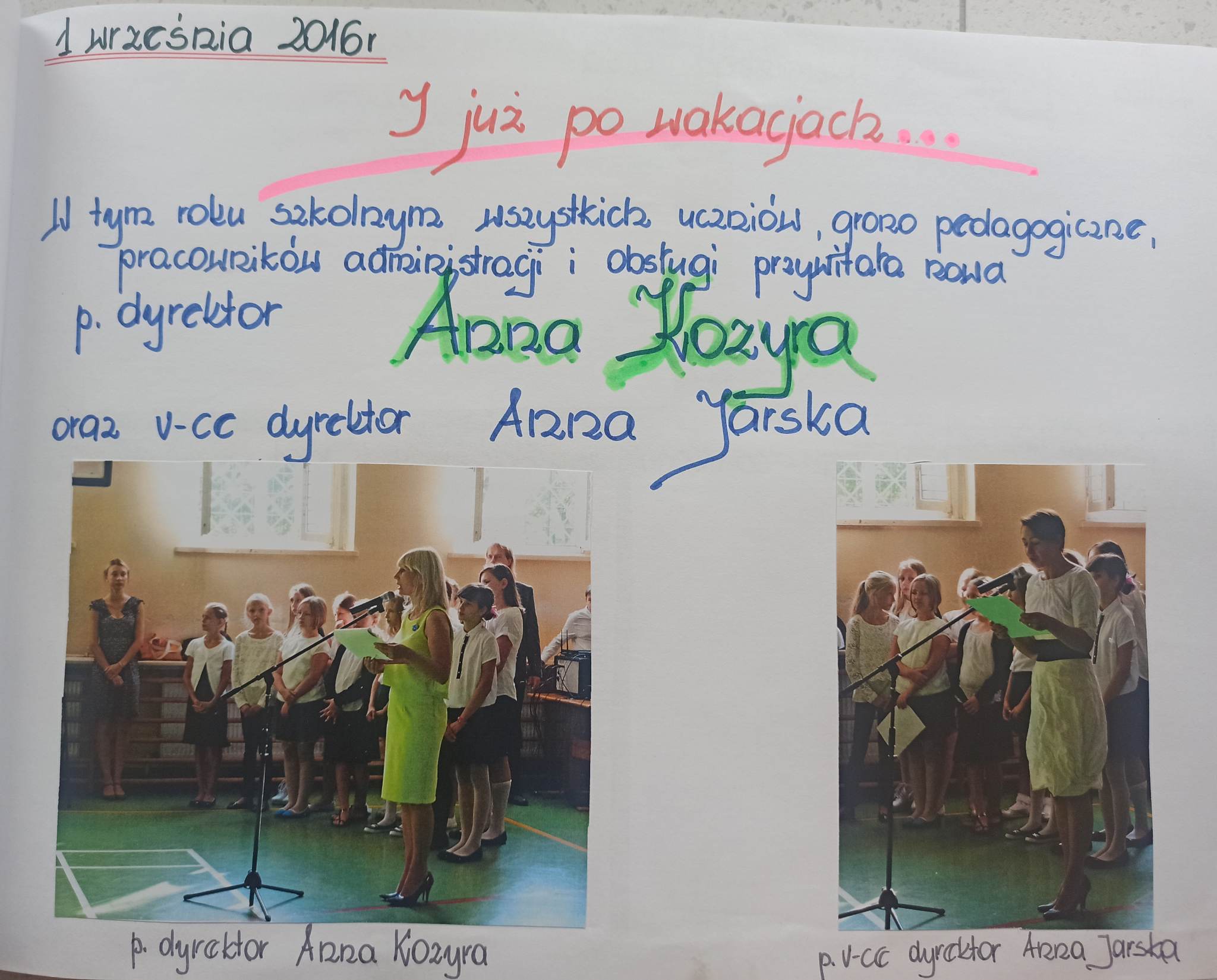 Pierwsze spotkanie nowego dyrektoraz uczniami 1 września 2016
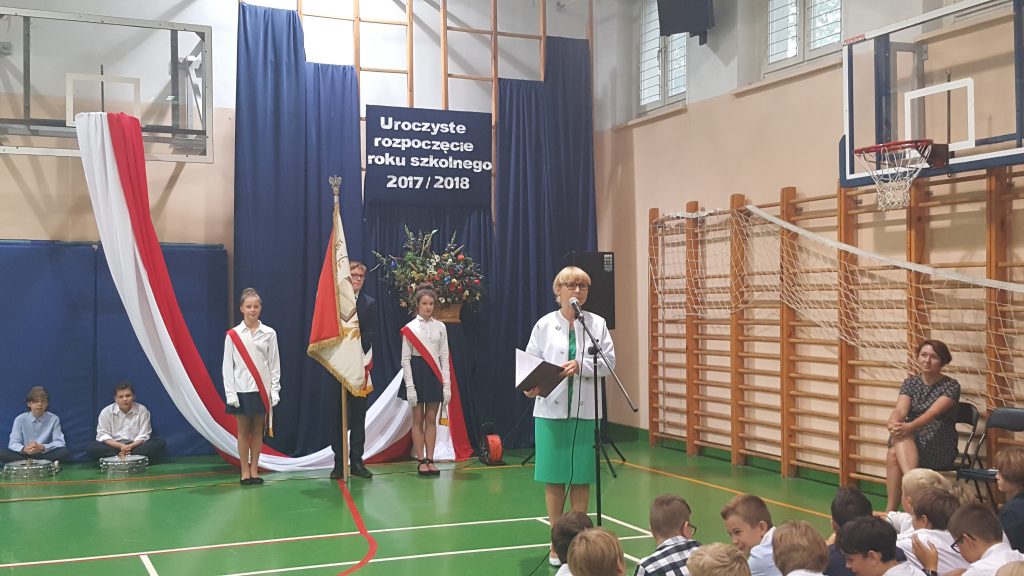 Rok 2017- ponownie stajemy się szkołą ośmioklasową
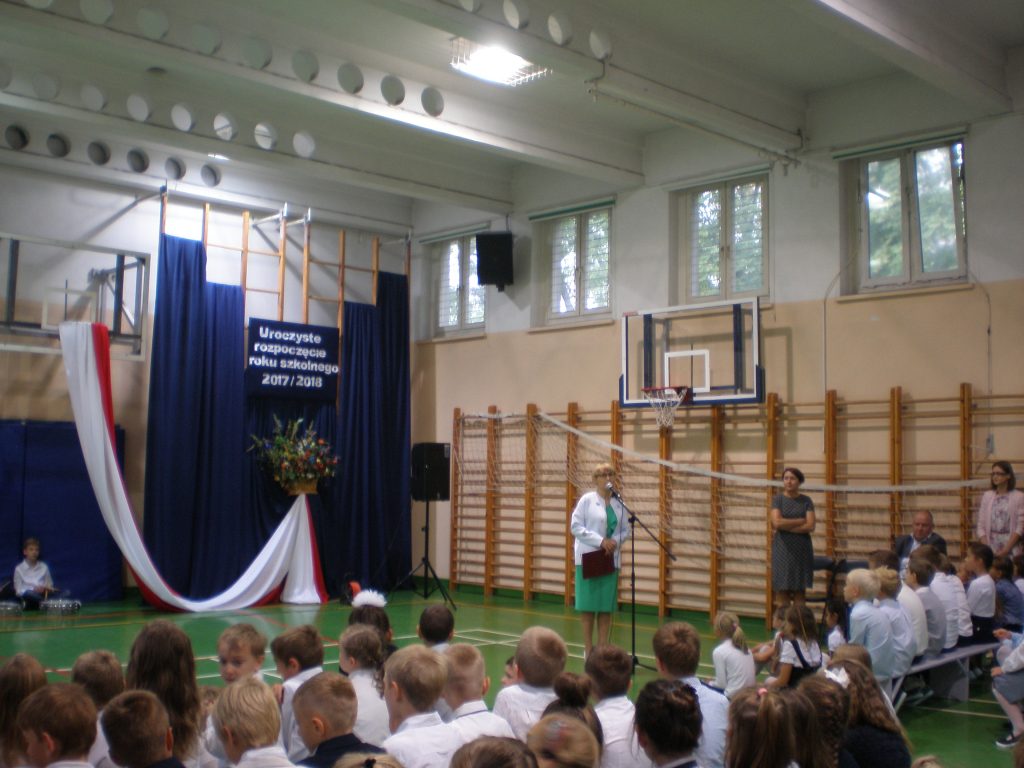 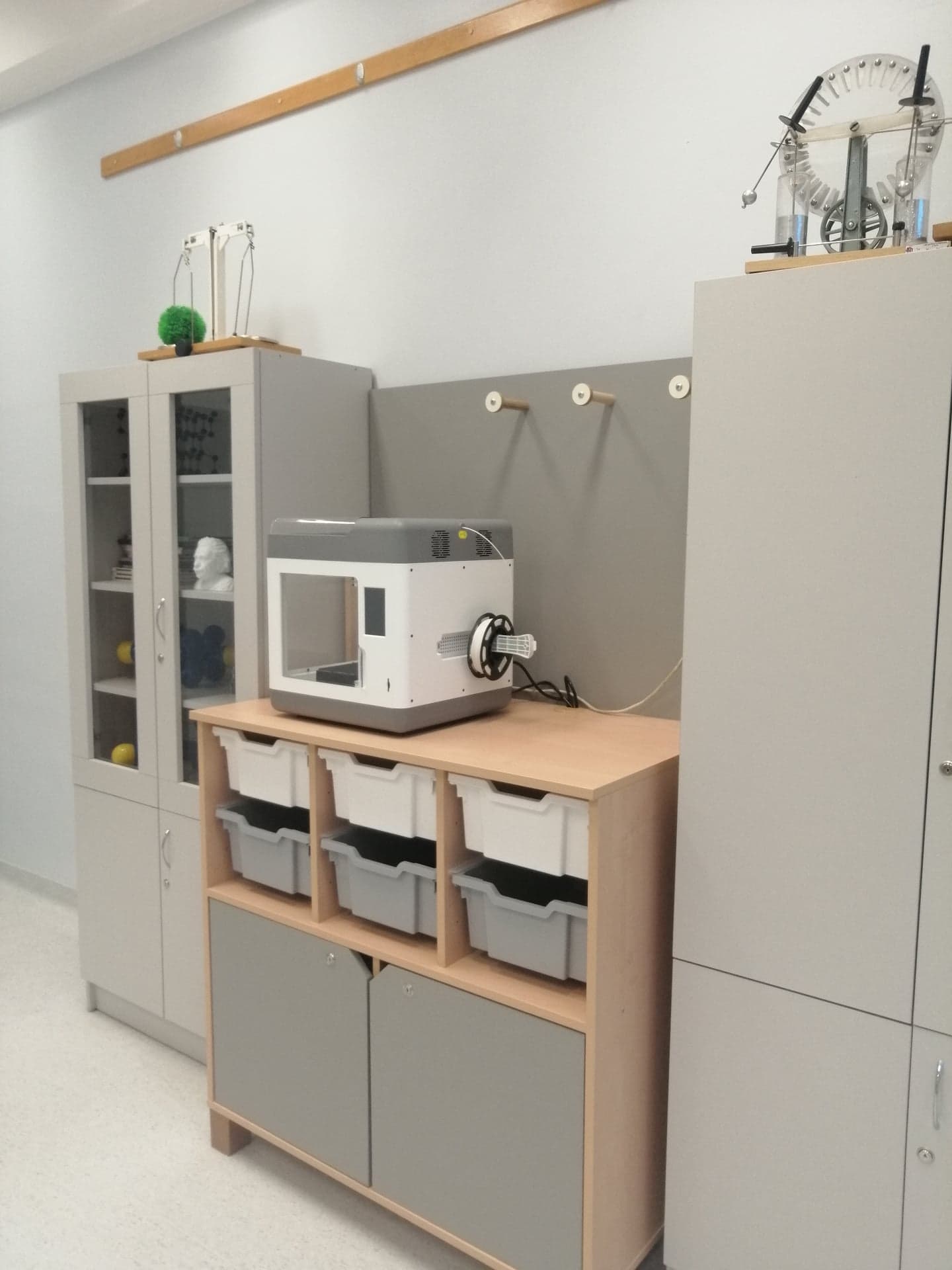 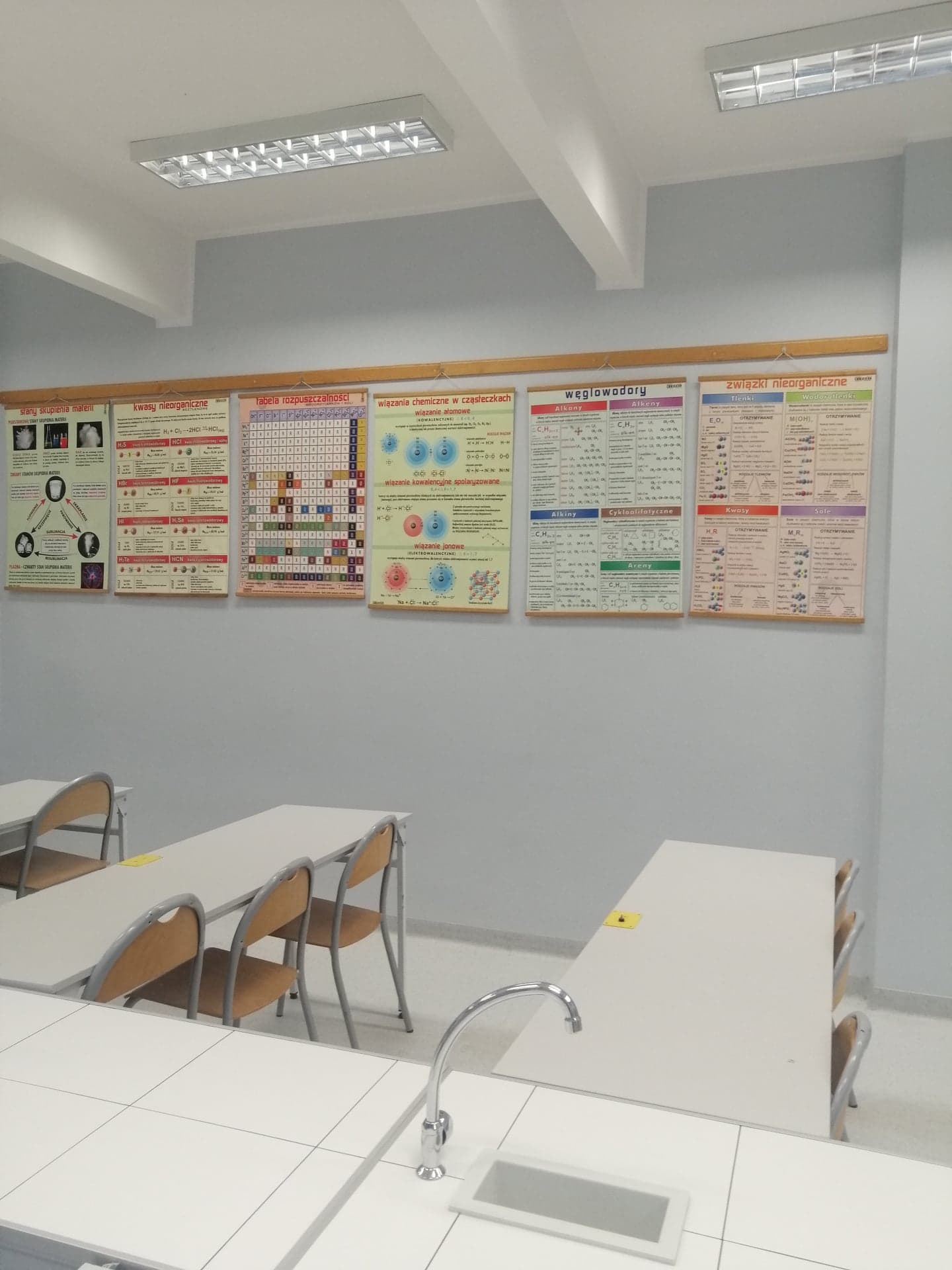 Lata 2016-2022zmieniamy się
pracownia fizyczno-chemiczna
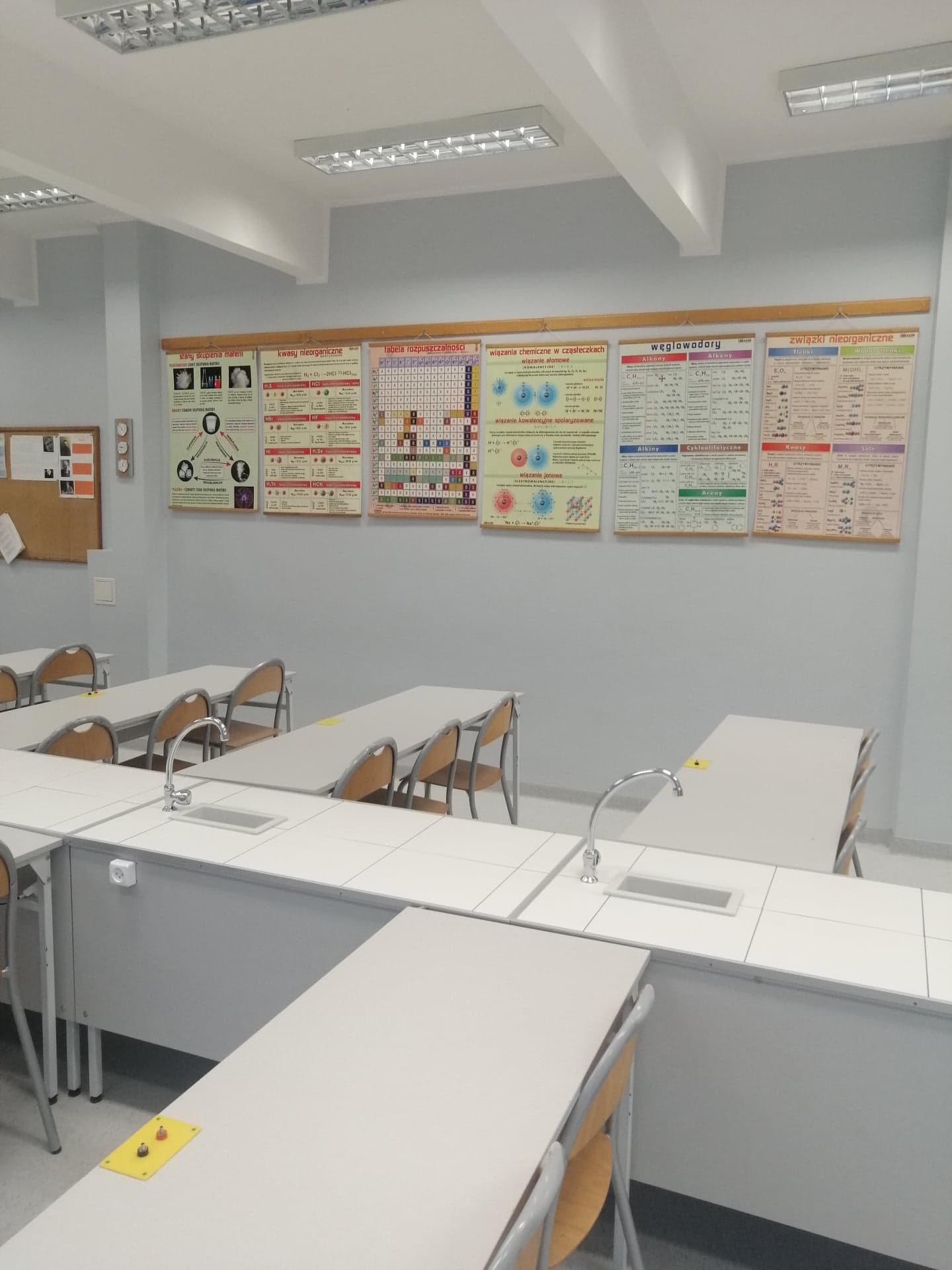 Lata 2016-2022zmieniamy się
pracownia fizyczno-chemiczna
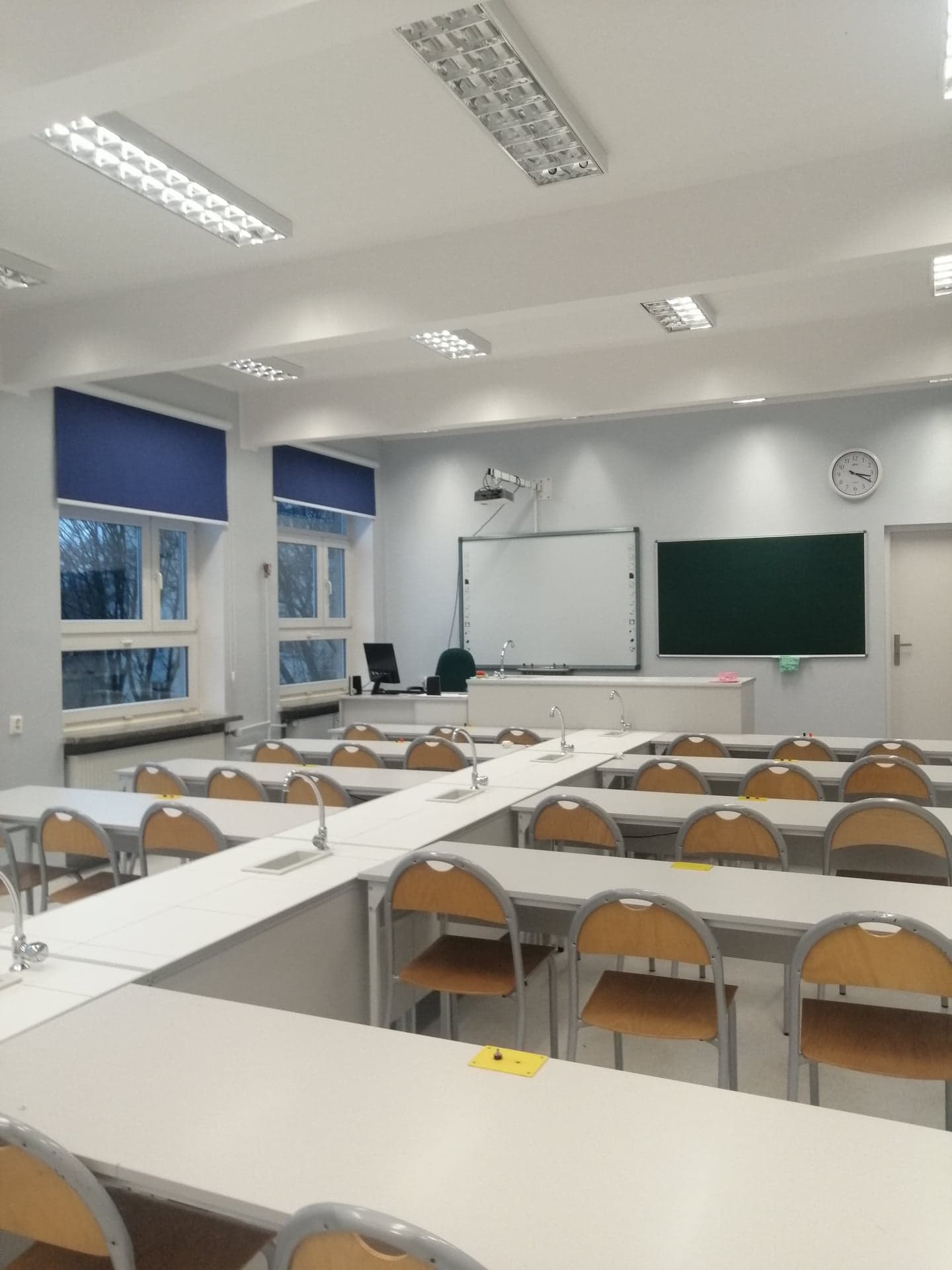 Lata 2016-2022zmieniamy się
pracownia językowa
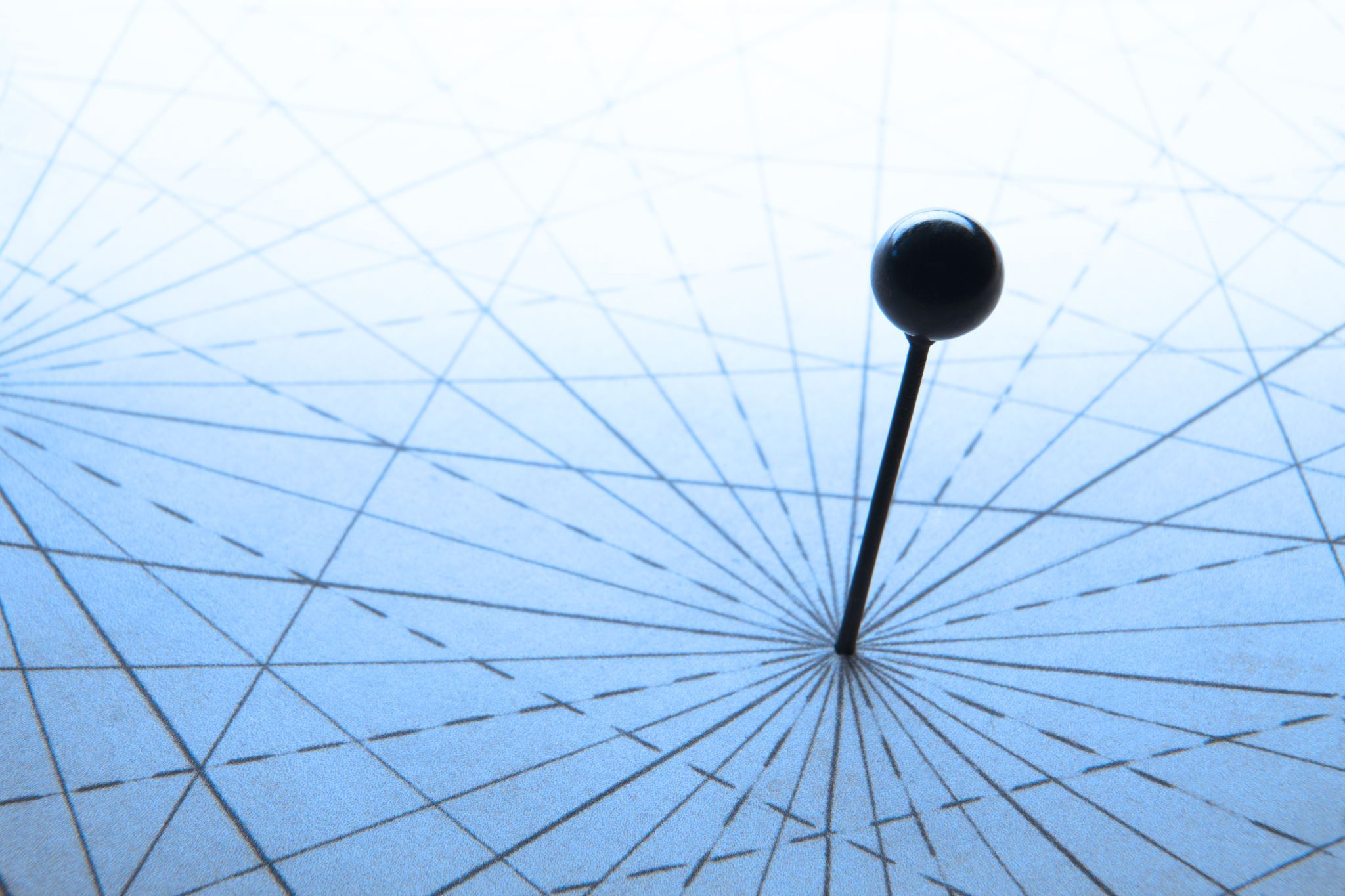 pracownia geograficzna
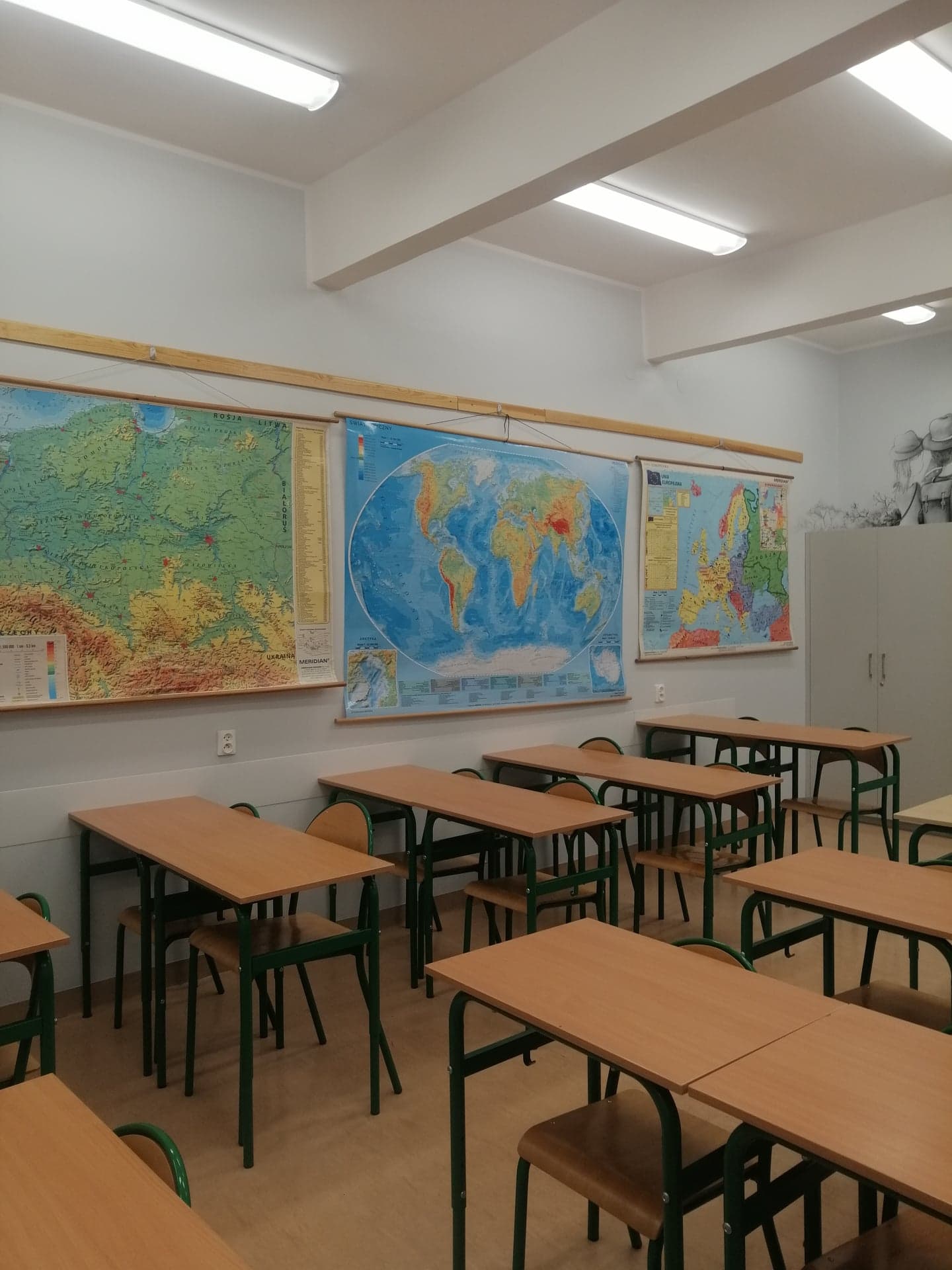 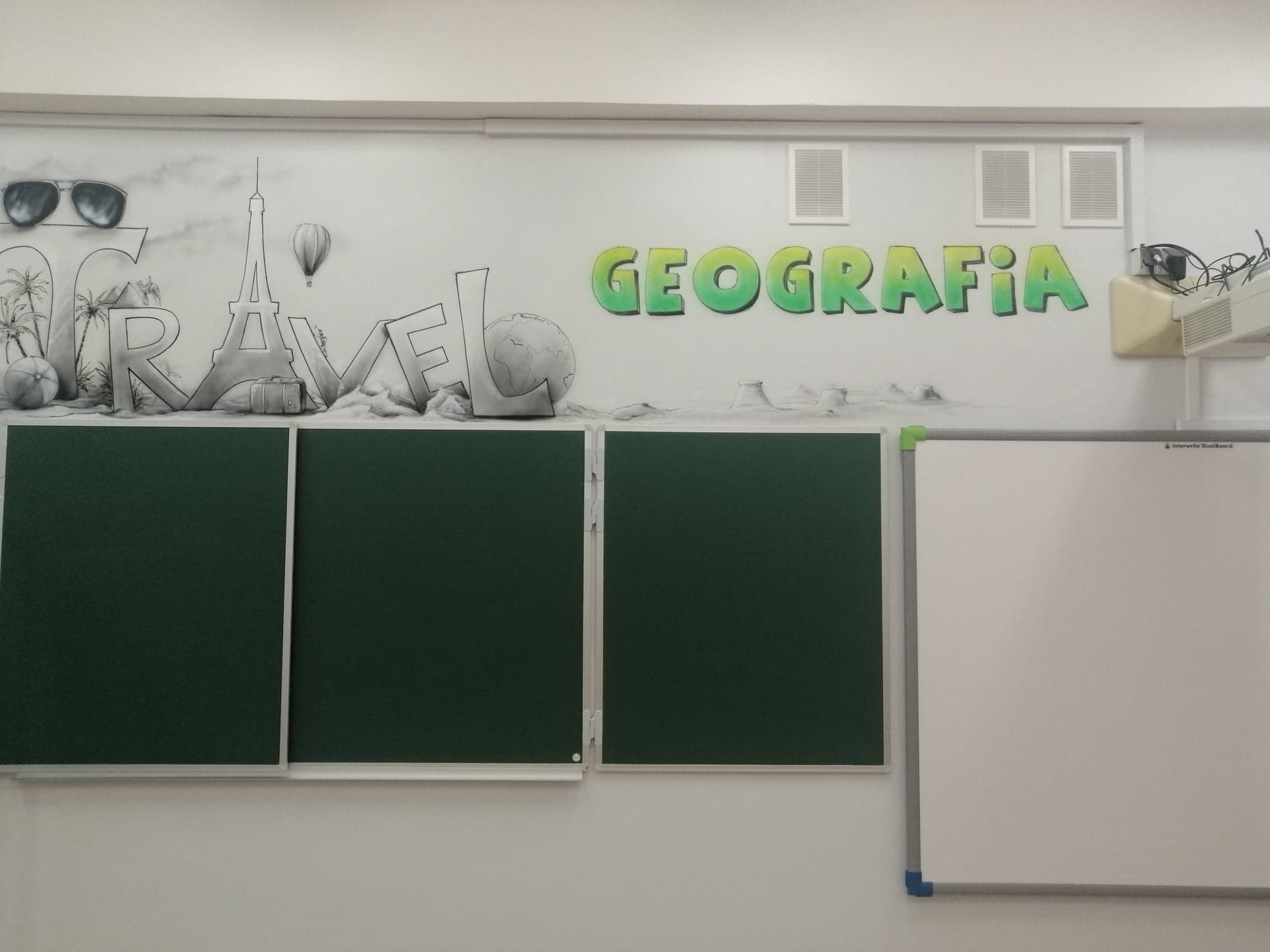 Królestwo geografa
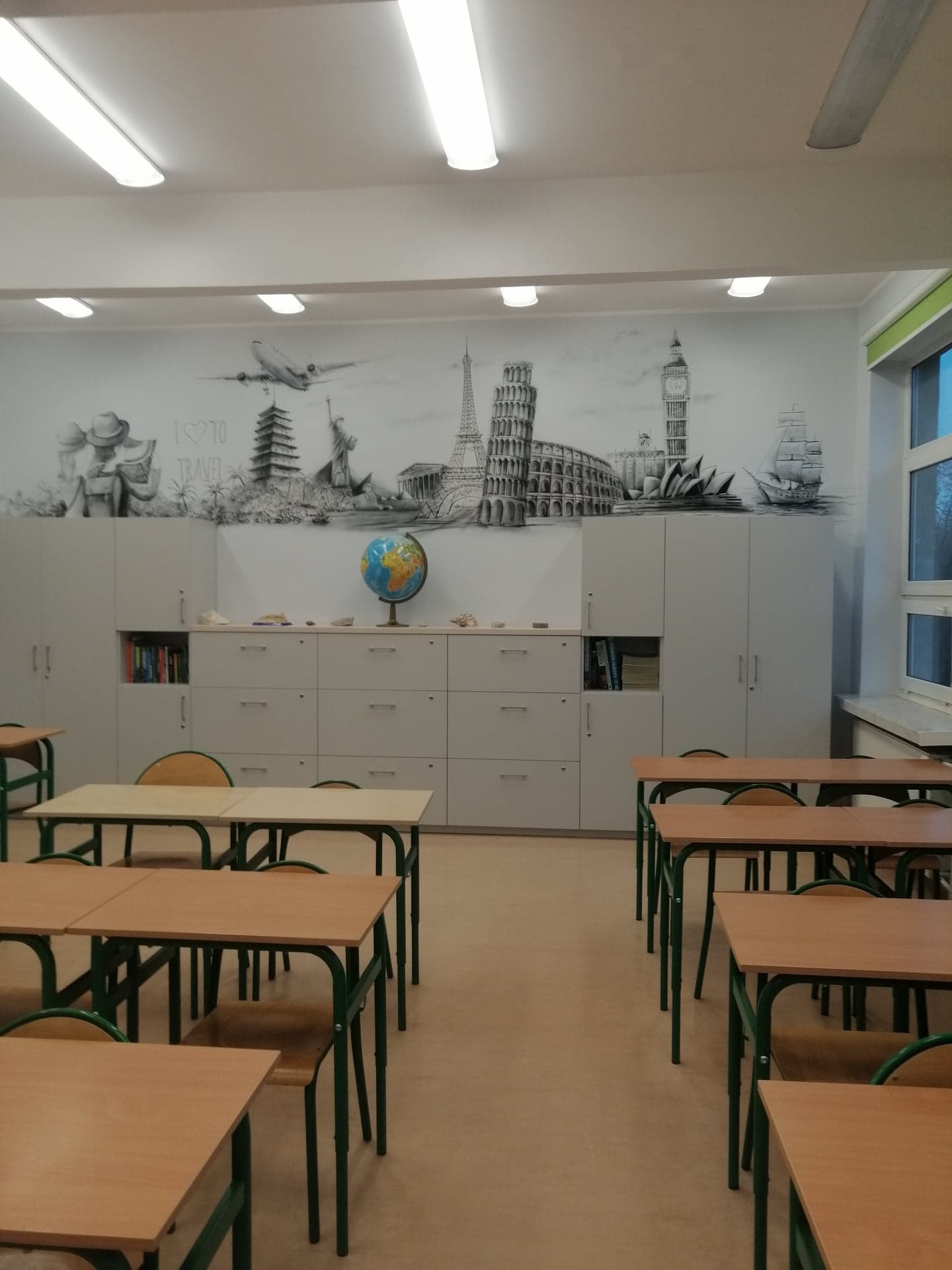 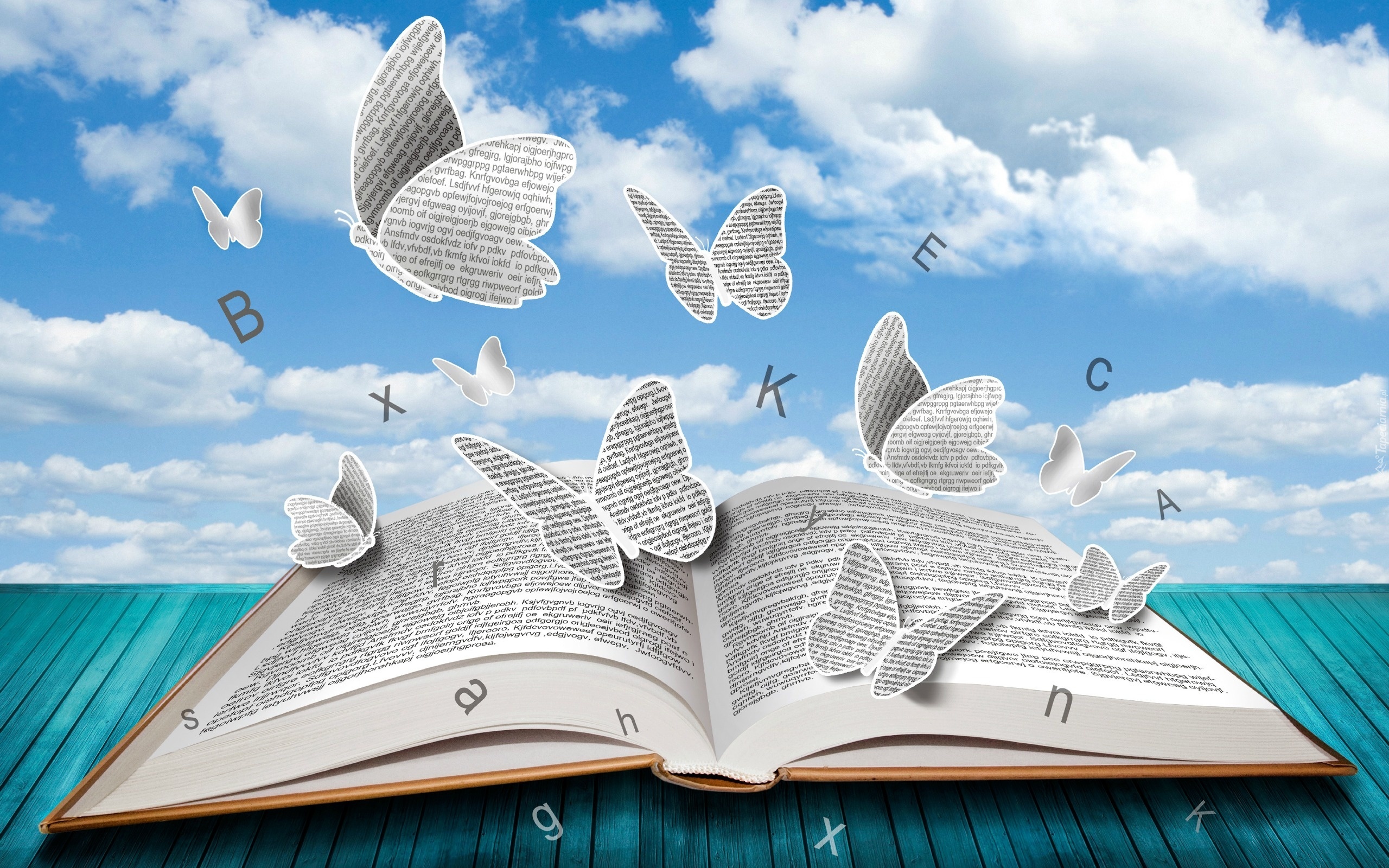 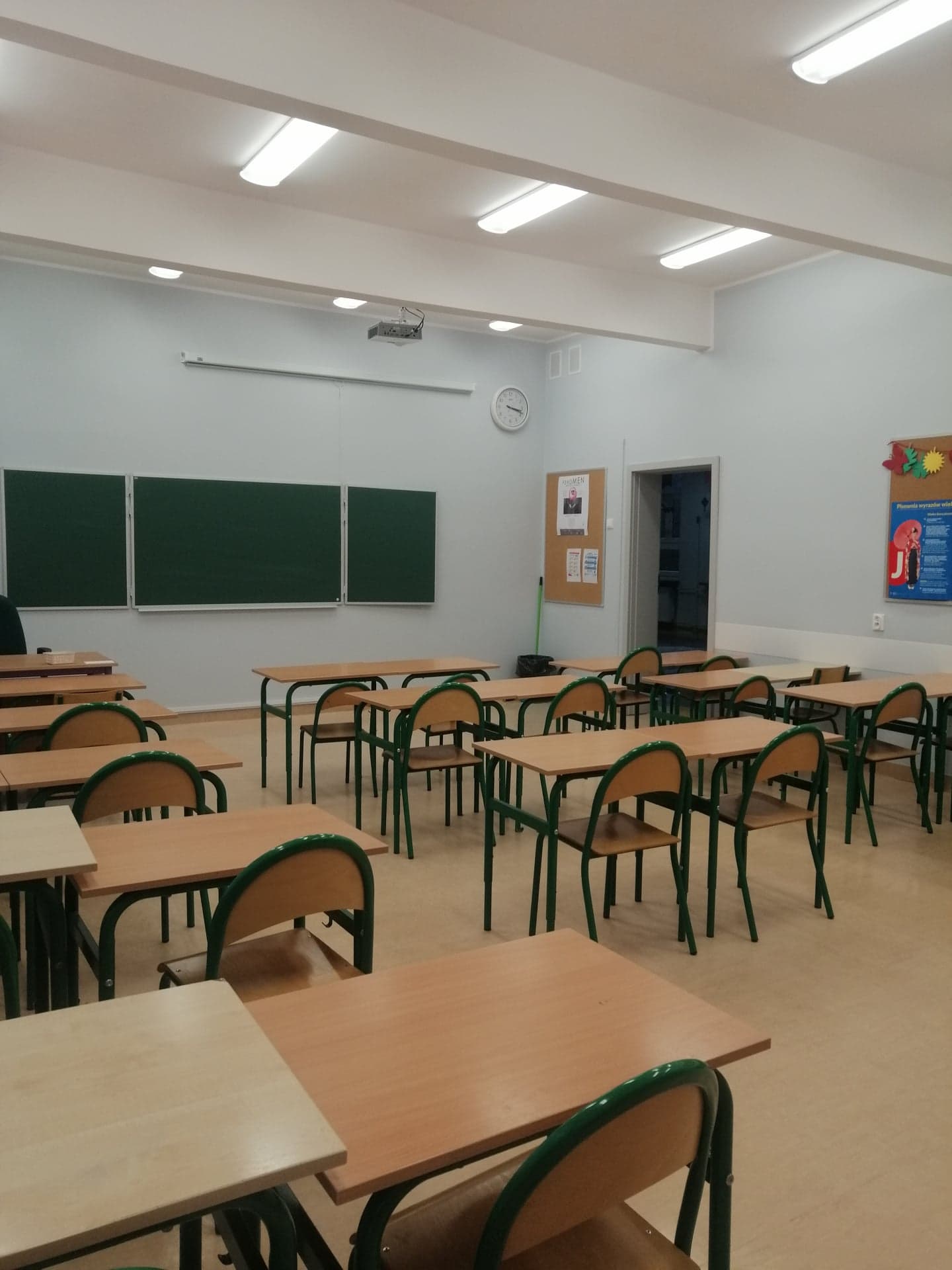 pracownia polonistyczna
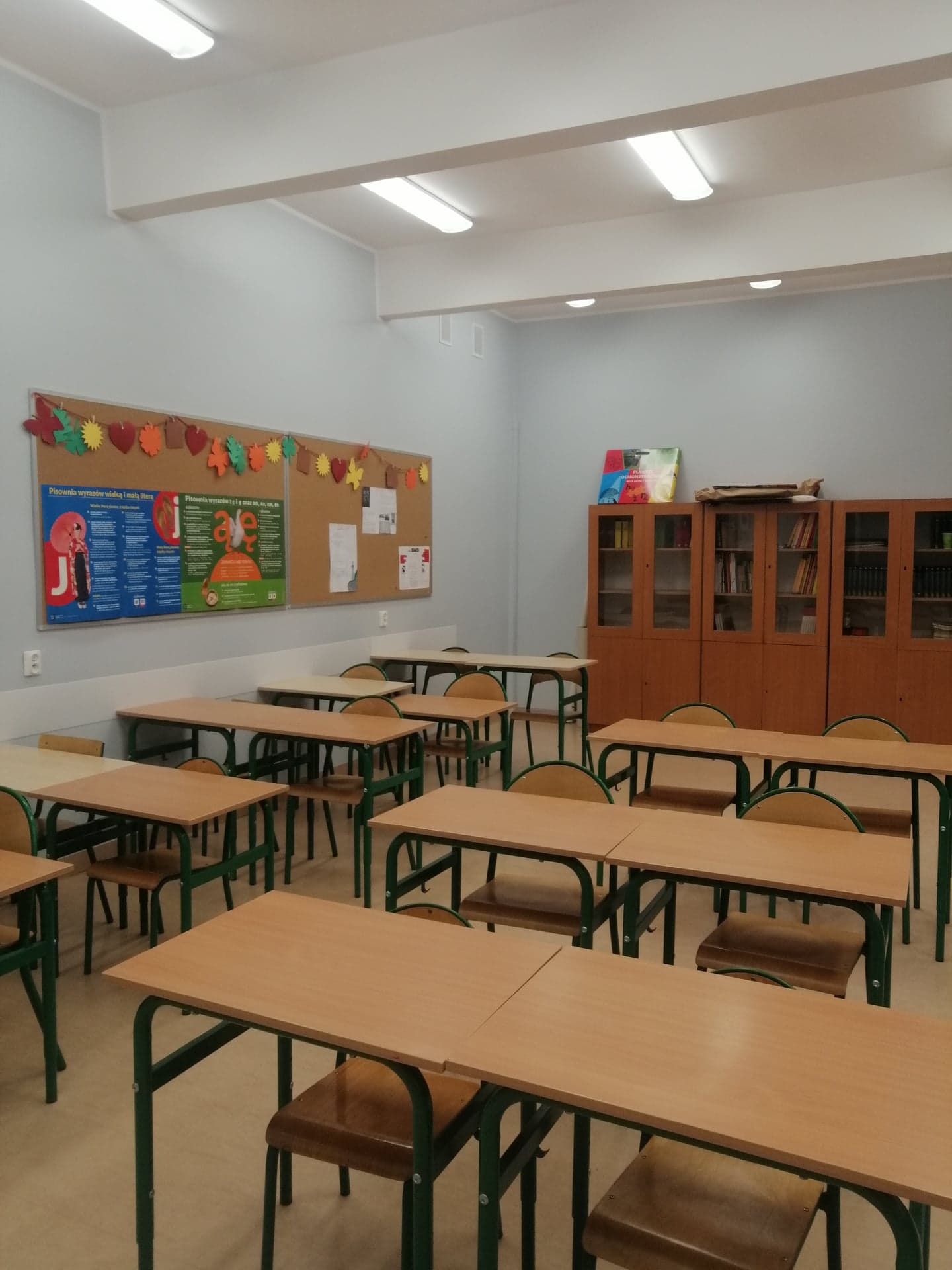 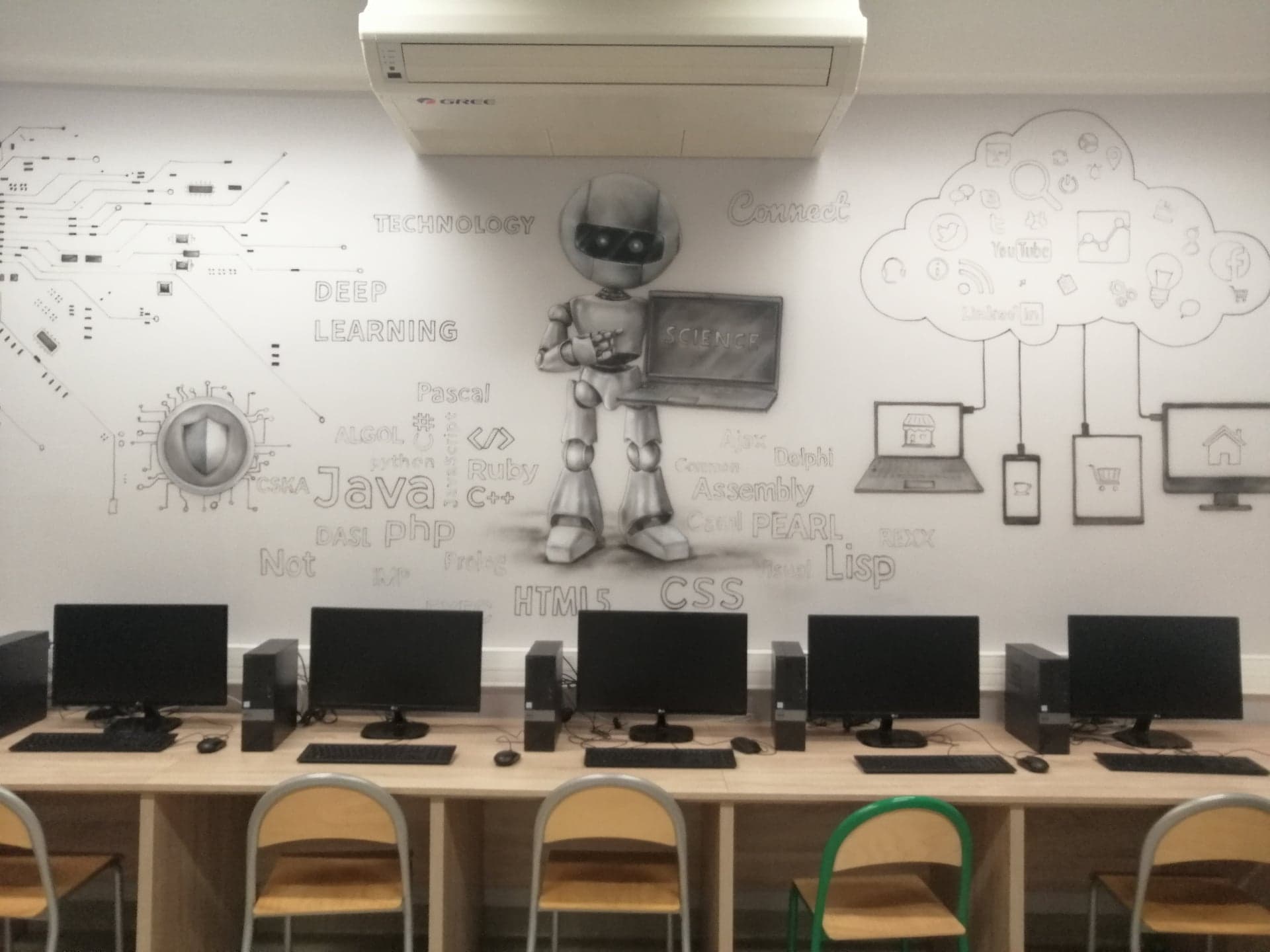 pracownia informatyczna
pracownia informatyczna
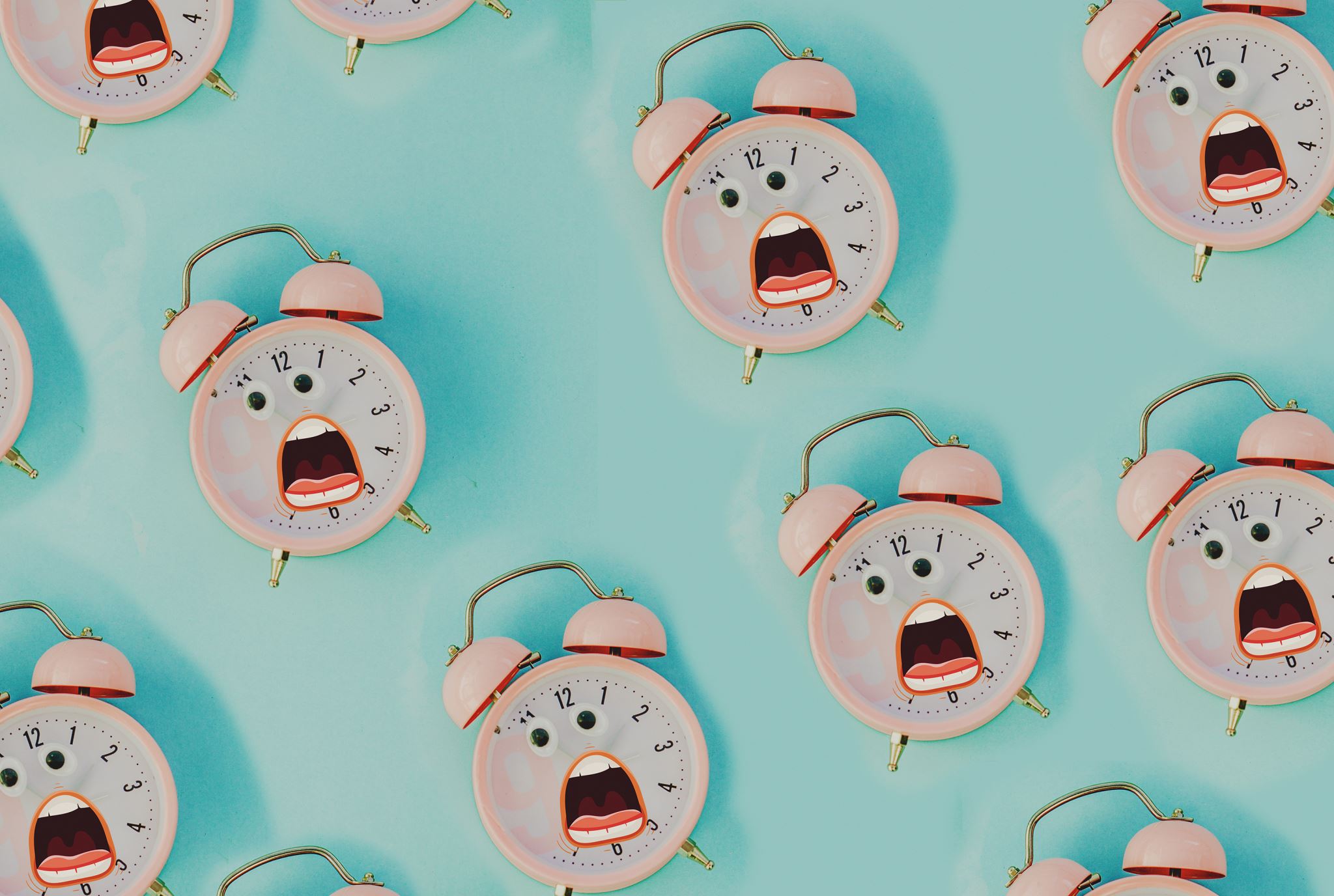 Czas pandemii 2020/2021
nauka zdalna
Sztuka z pandemią w tle
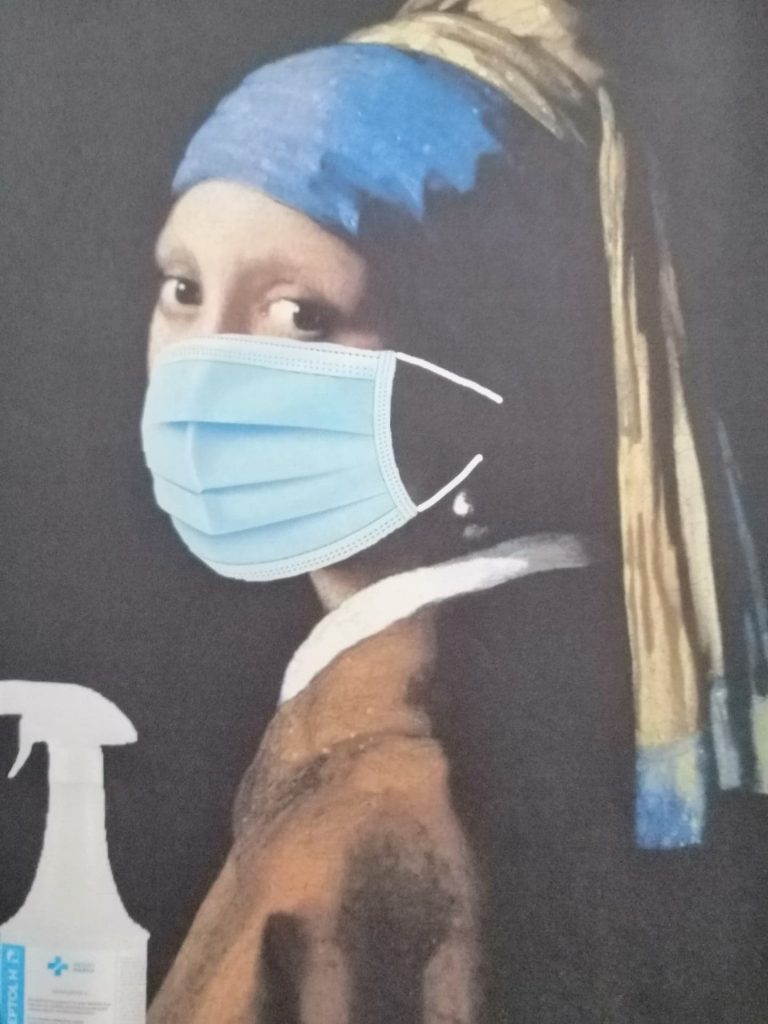 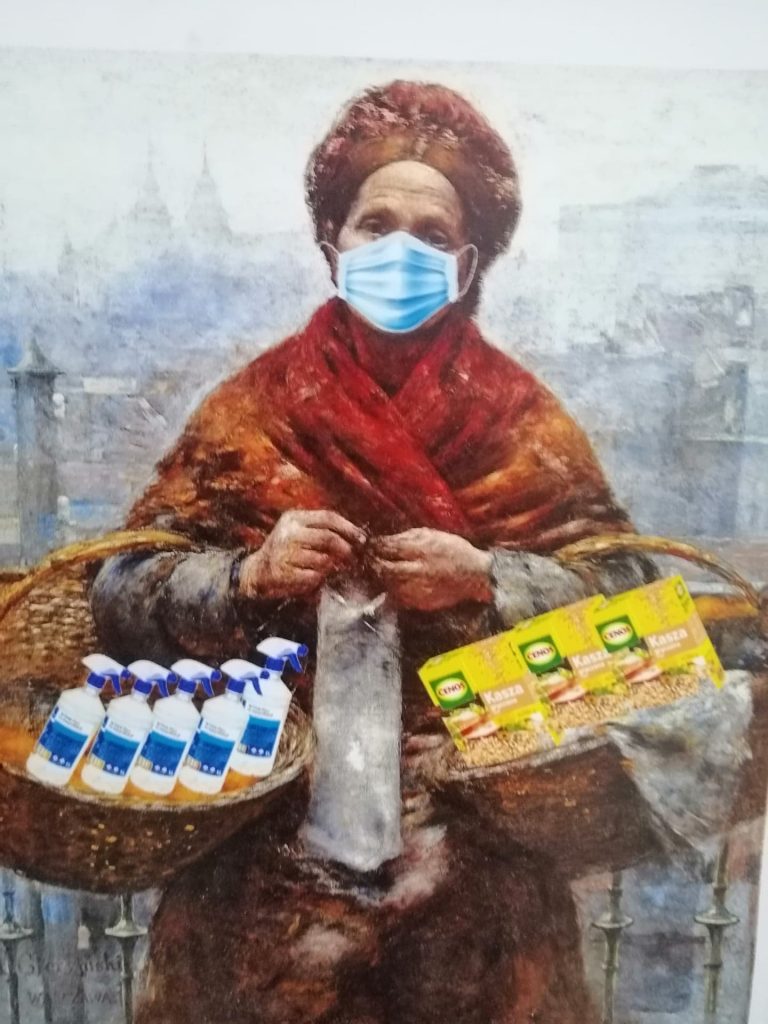 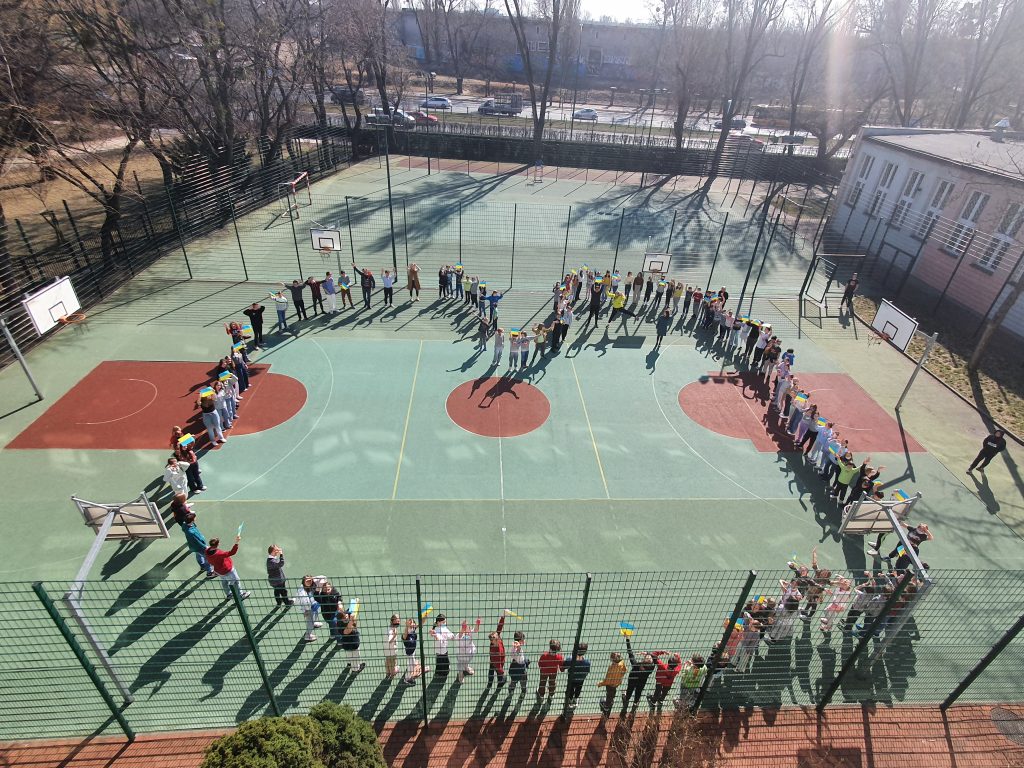 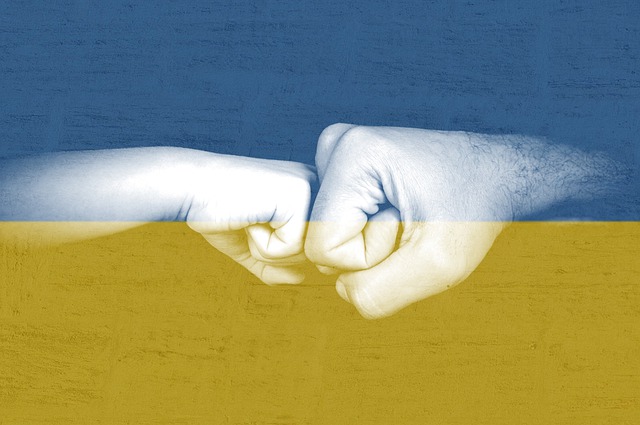 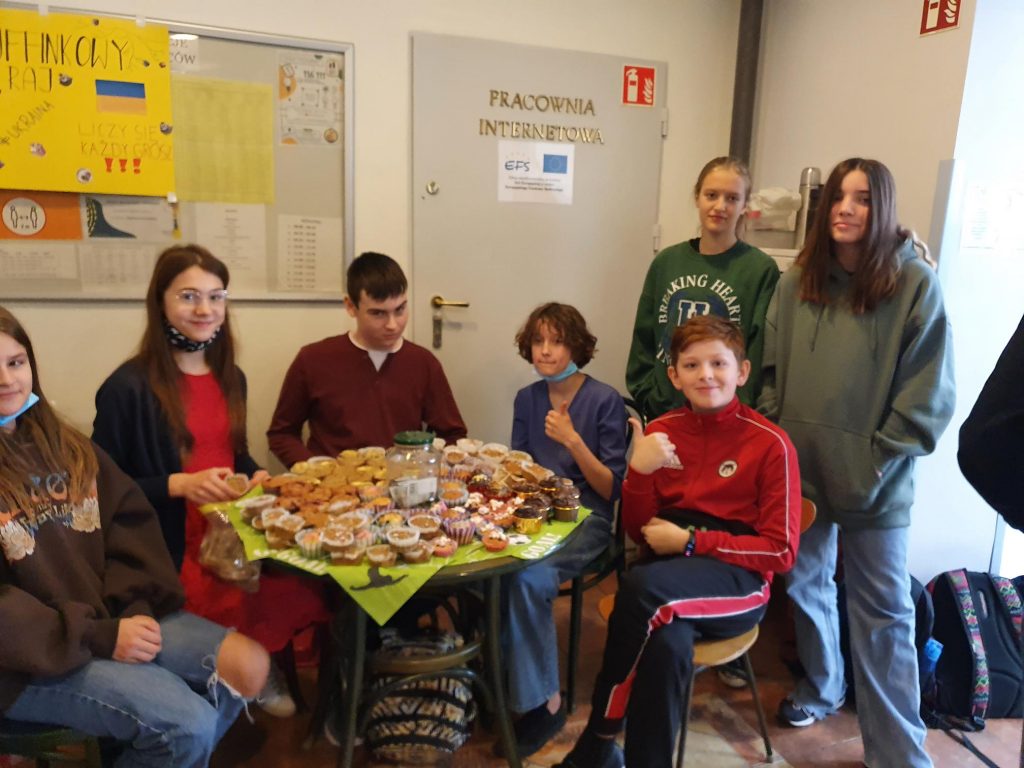 wybuch wojny w Ukrainie luty 2022
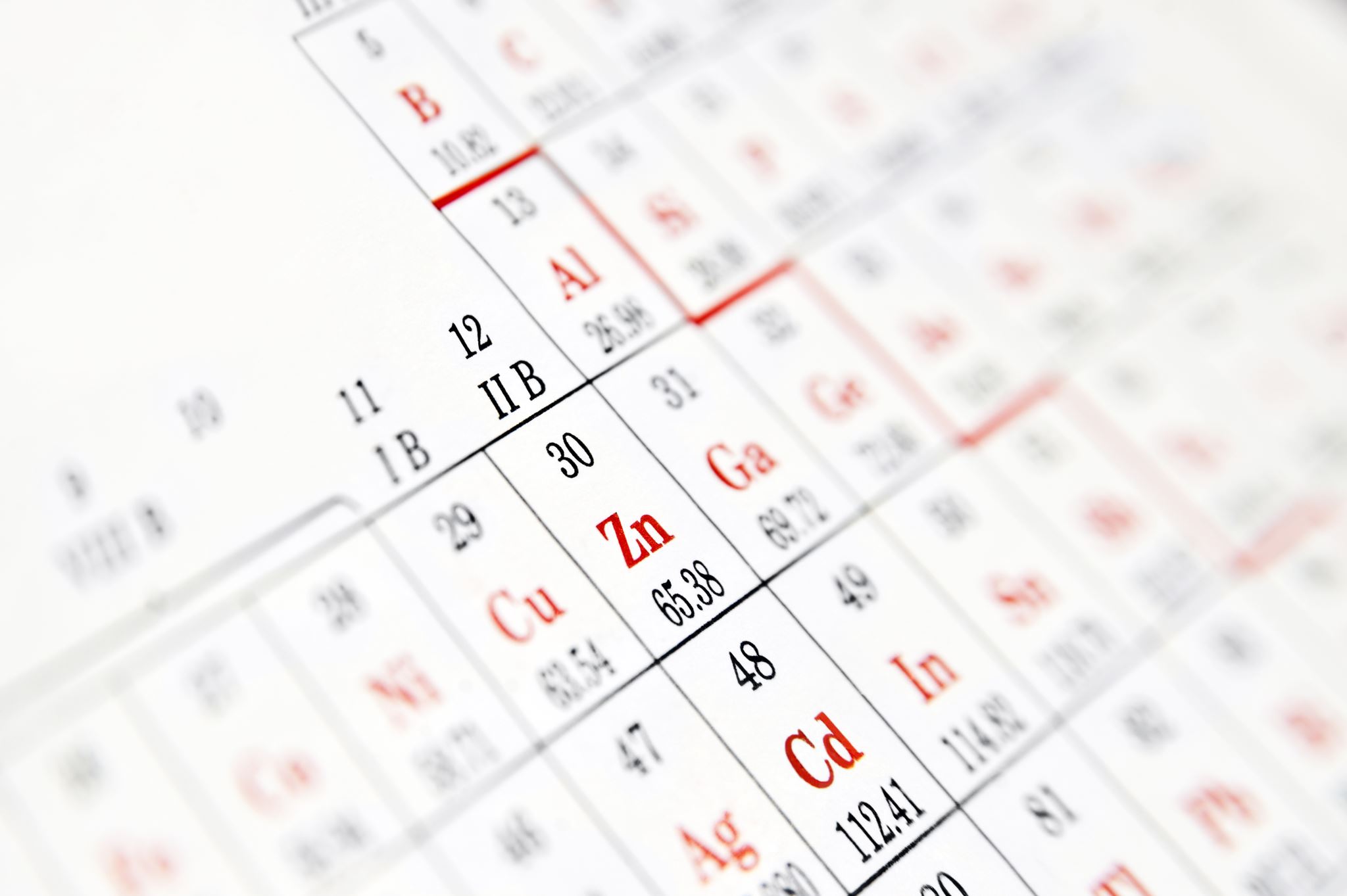 Jest rok 2022, świętujemy Jubileusz 70- lecia
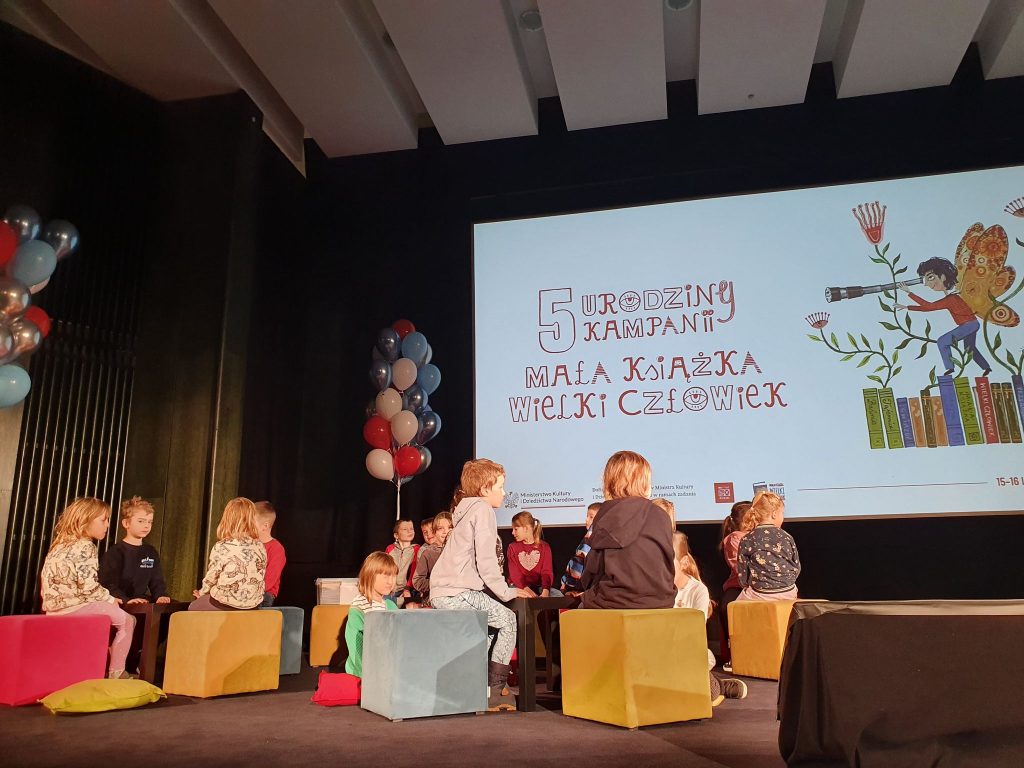 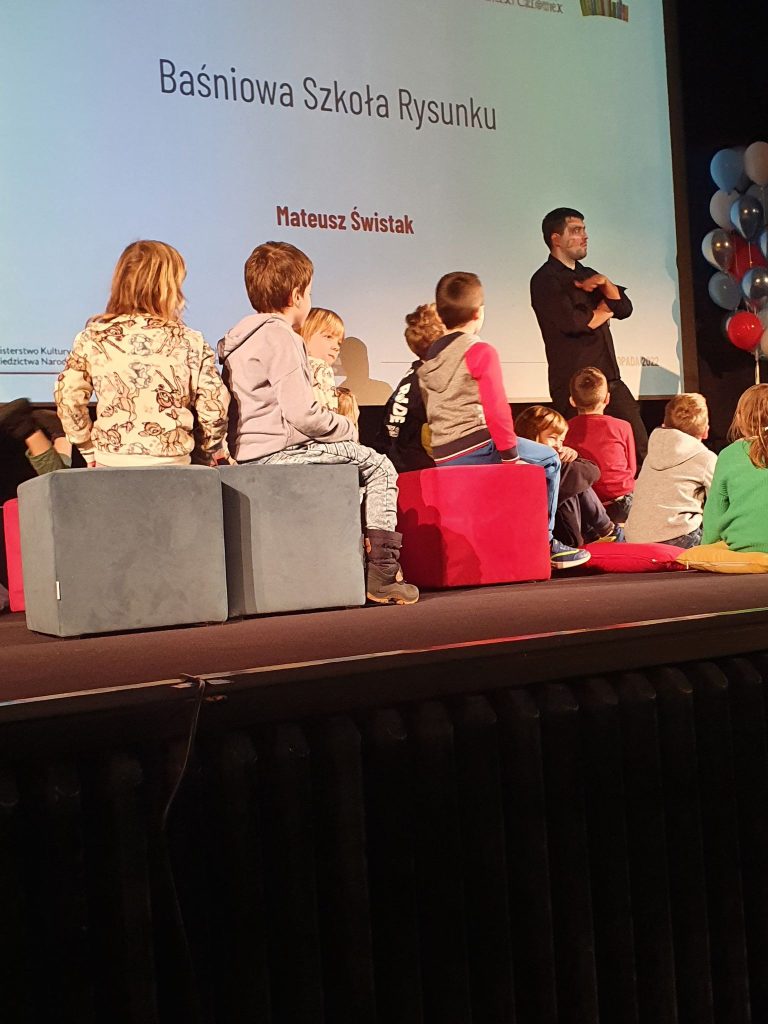 Klasa 1a
Z wizytą w Bibliotece Narodowej
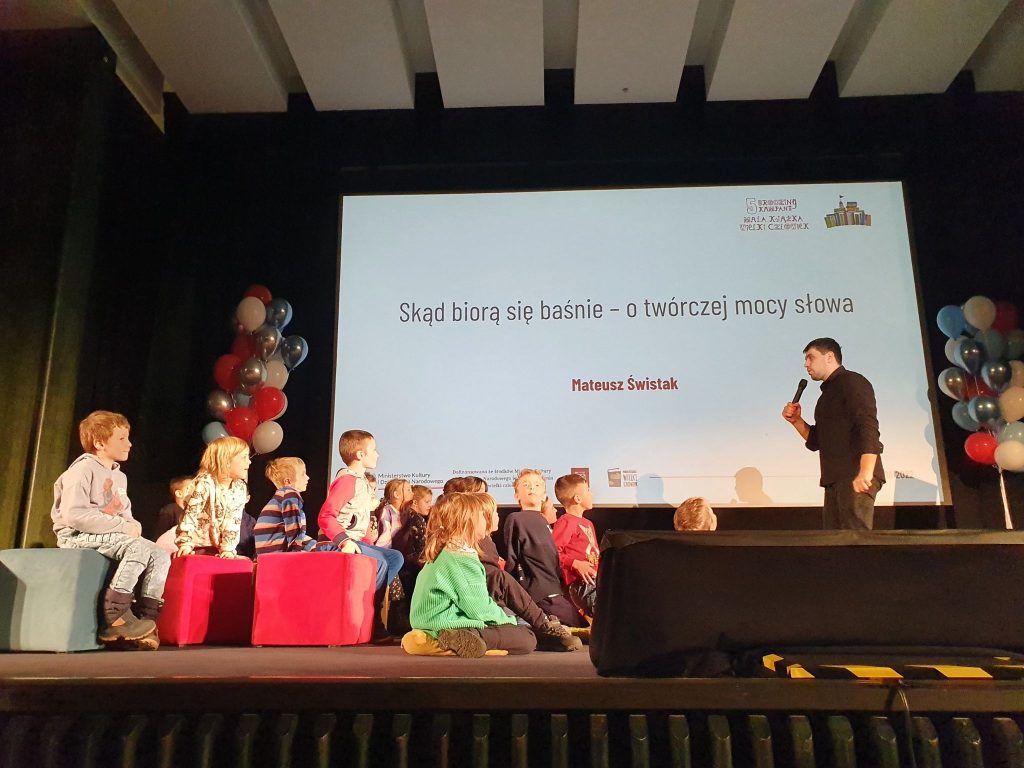 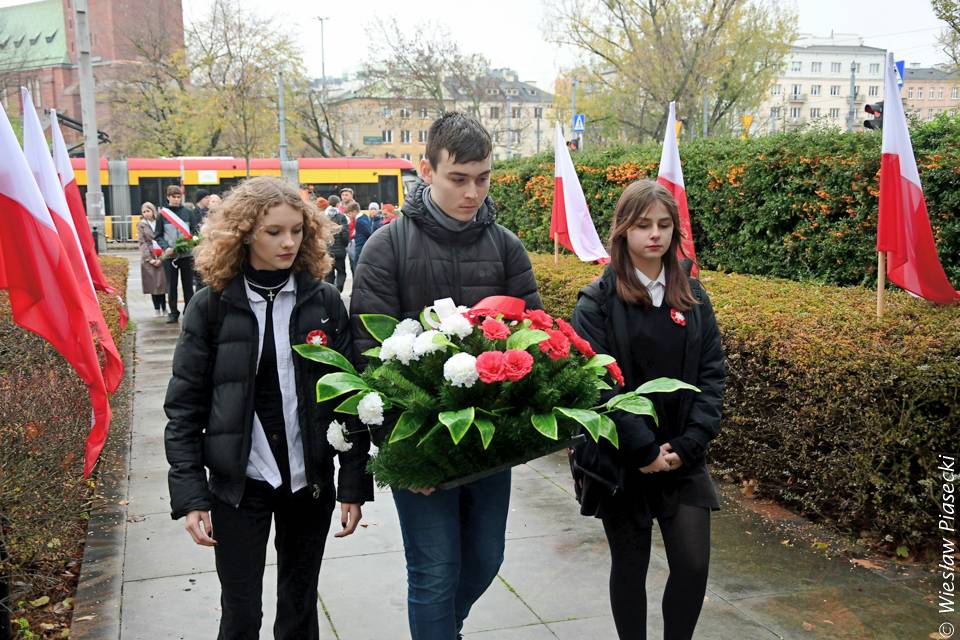 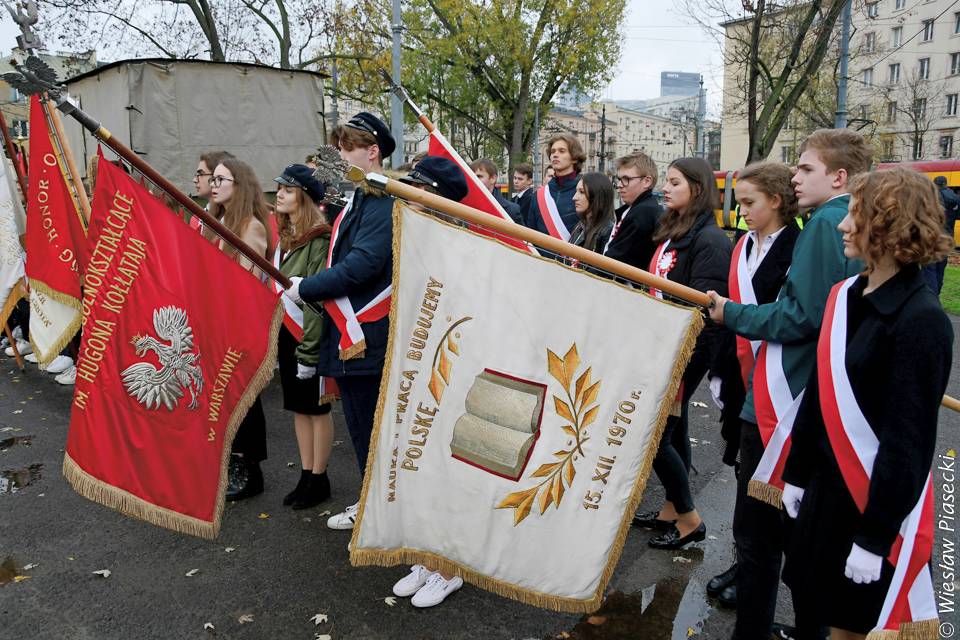 Święto Niepodległości
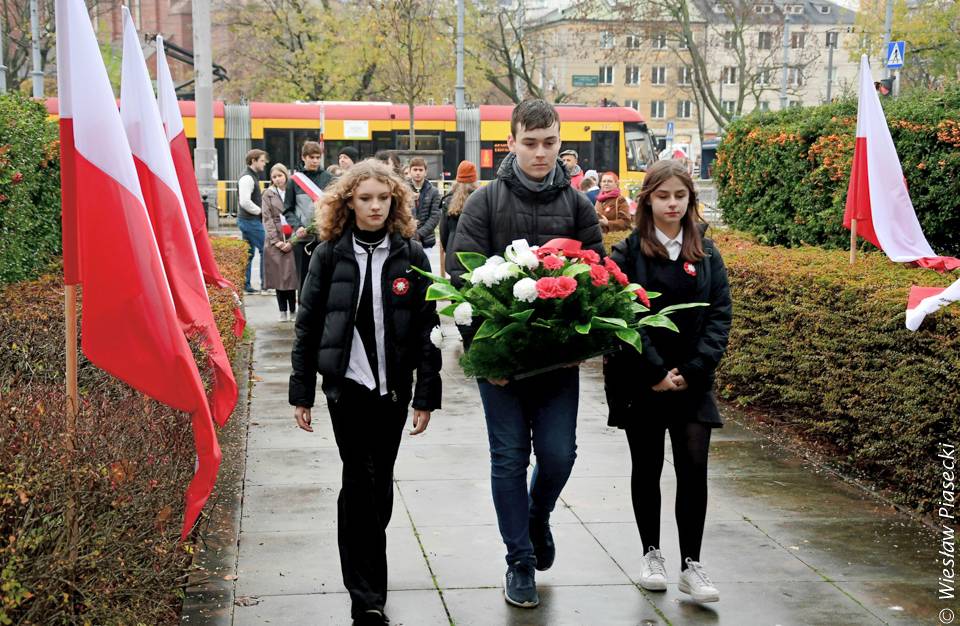 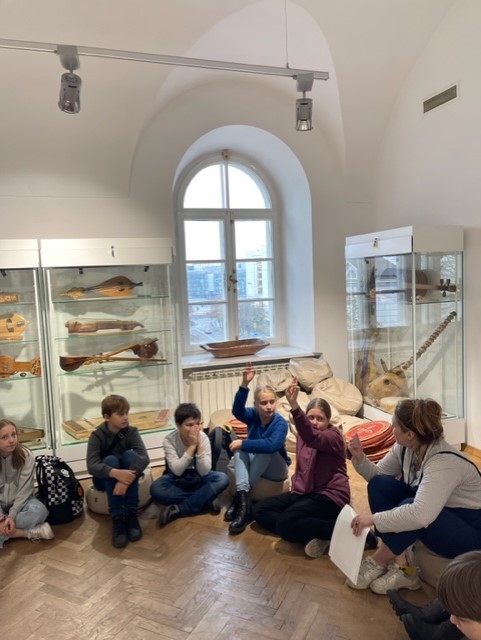 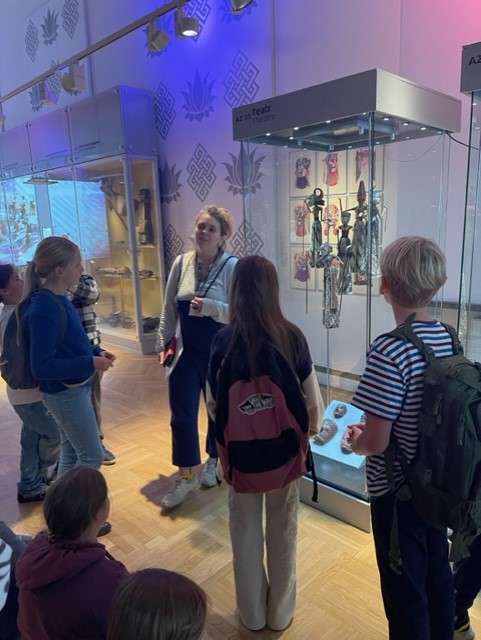 chodzimy na wycieczki
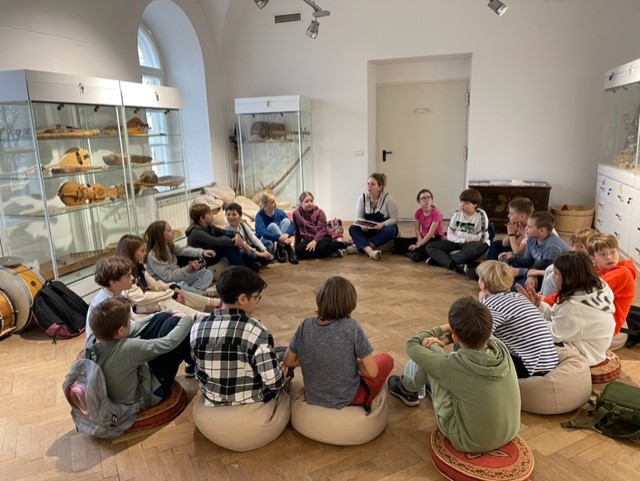 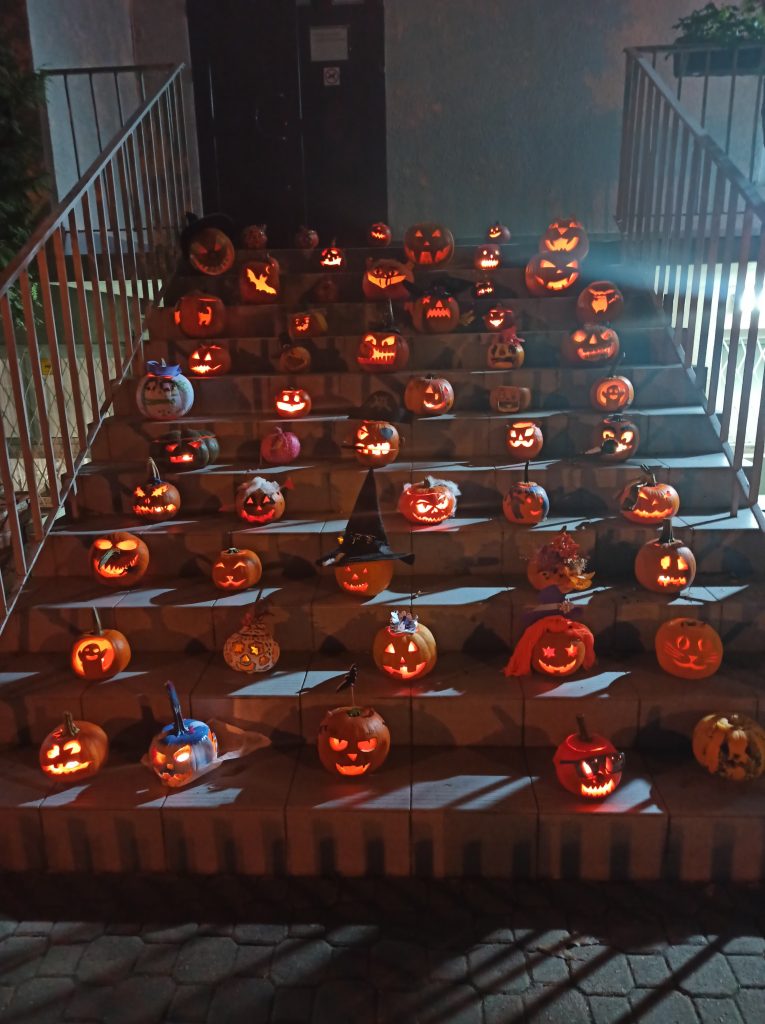 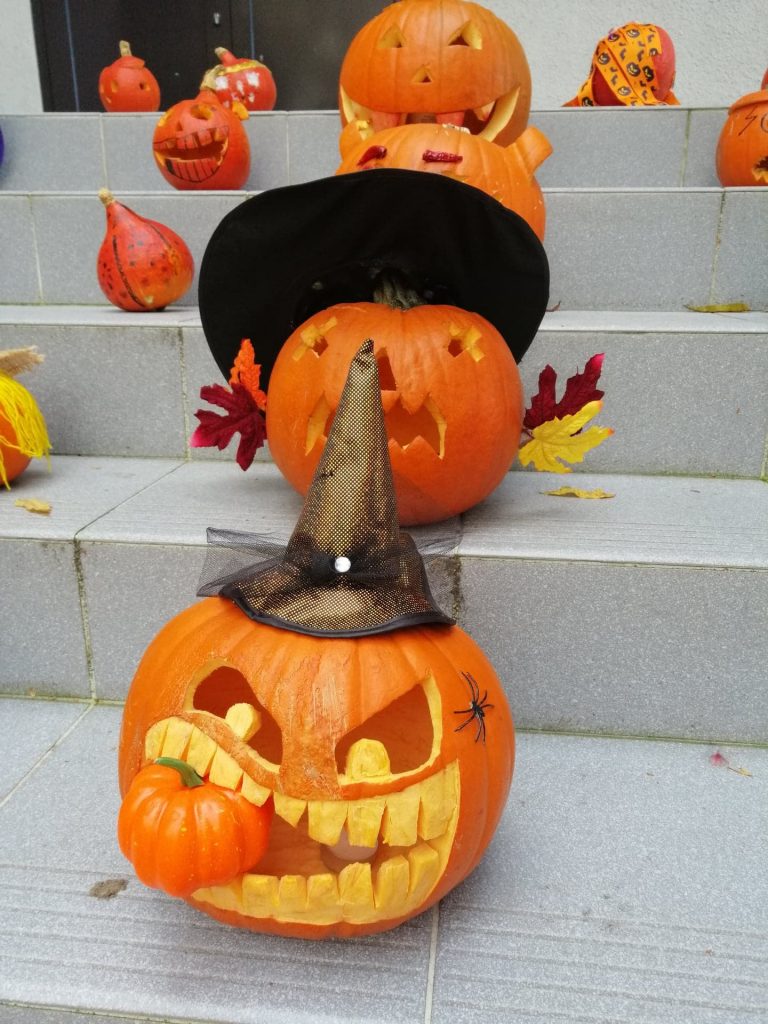 organizujemy konkursy
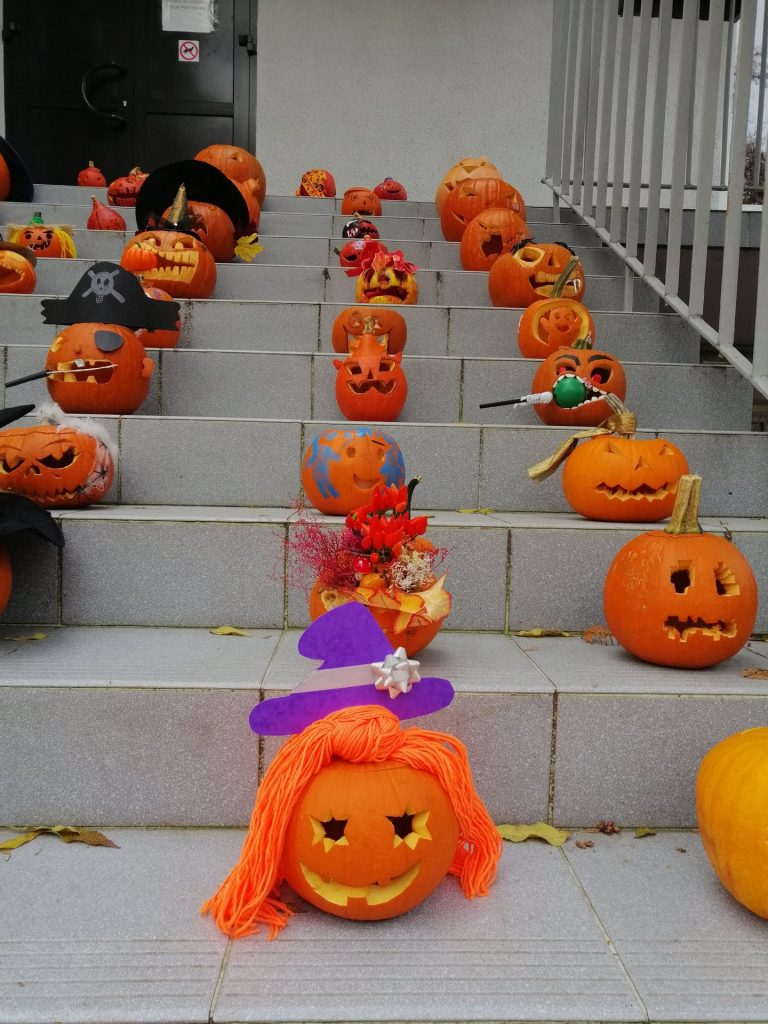 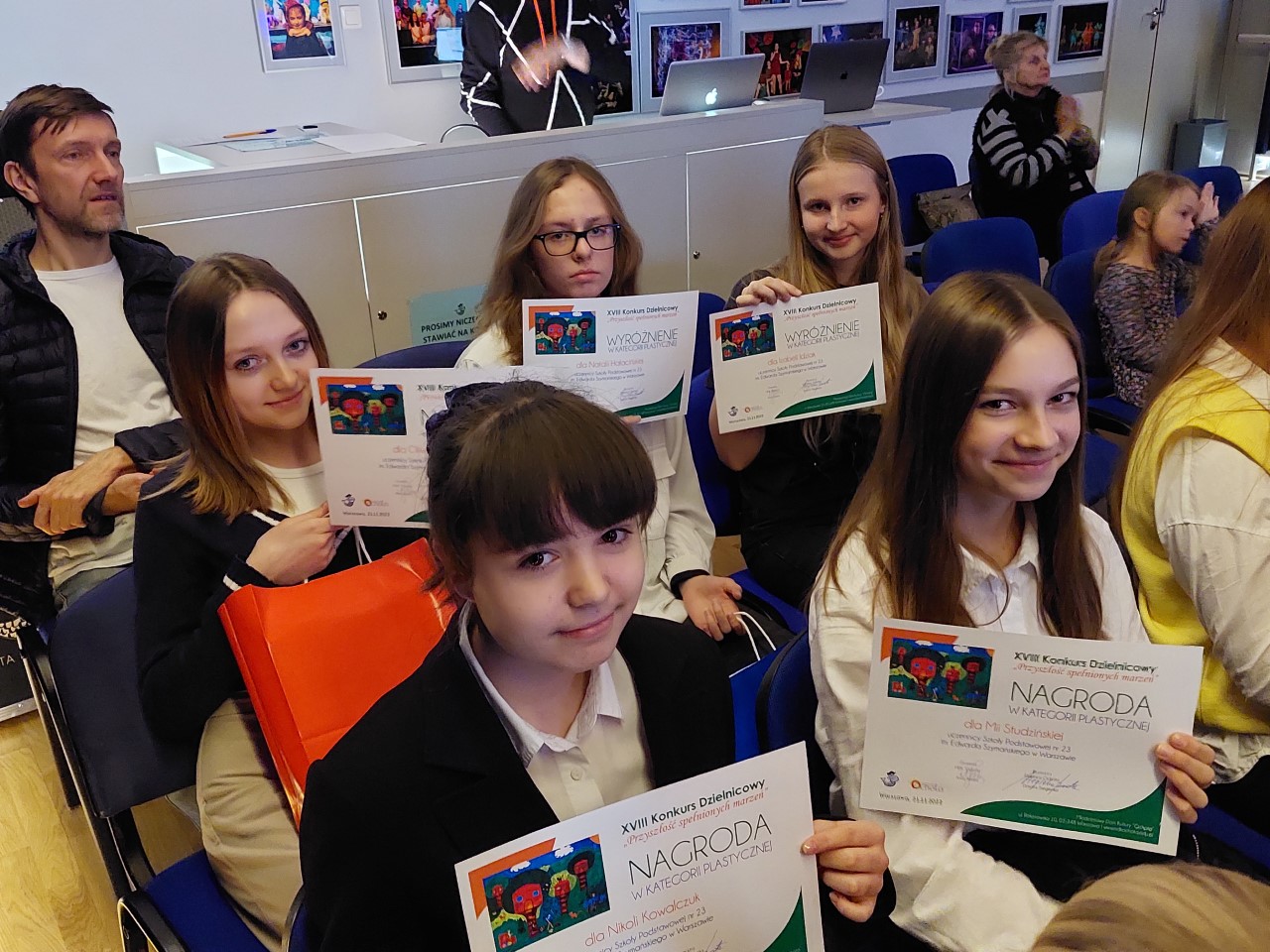 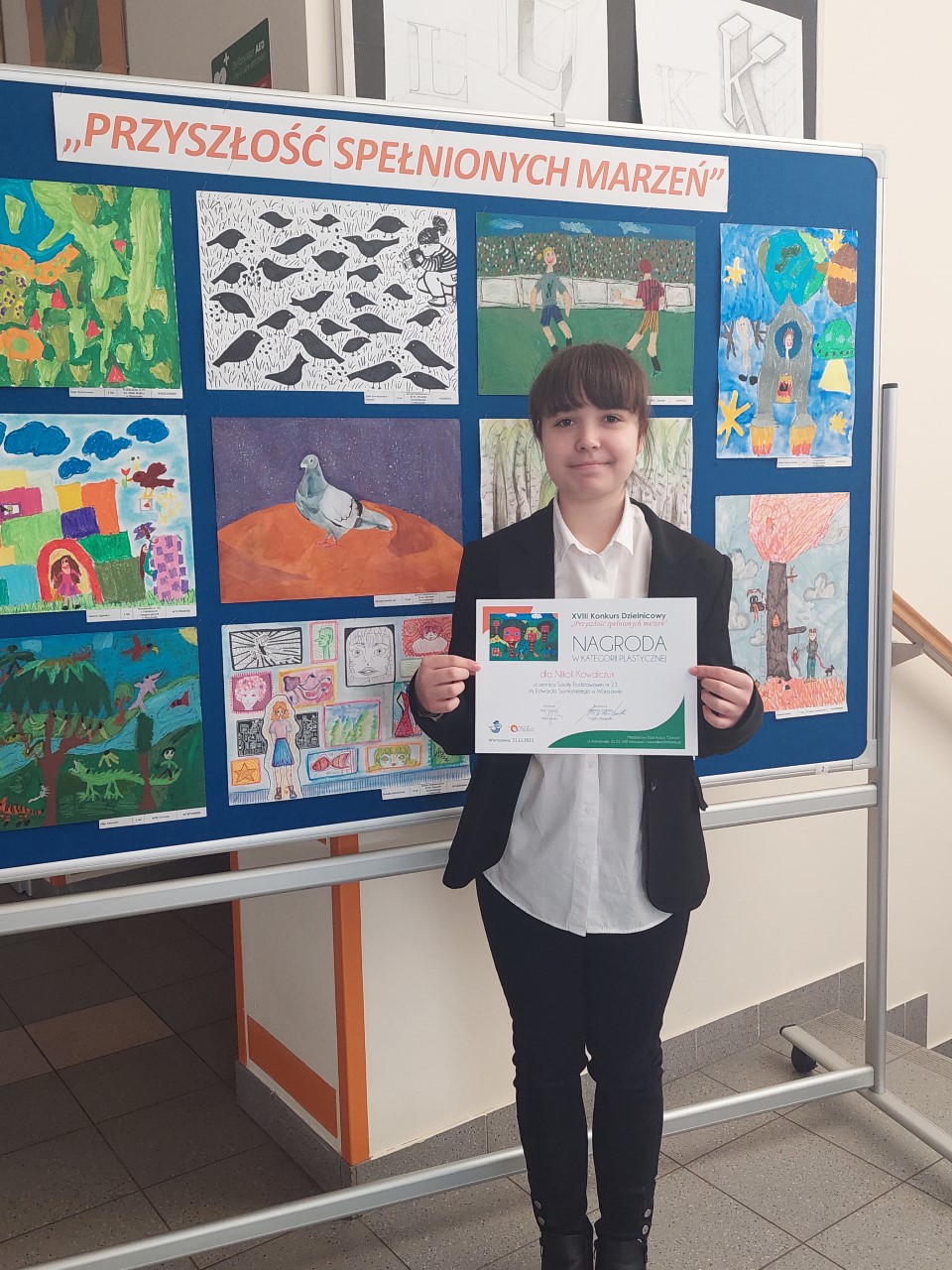 reprezentujemy szkołę w konkursach
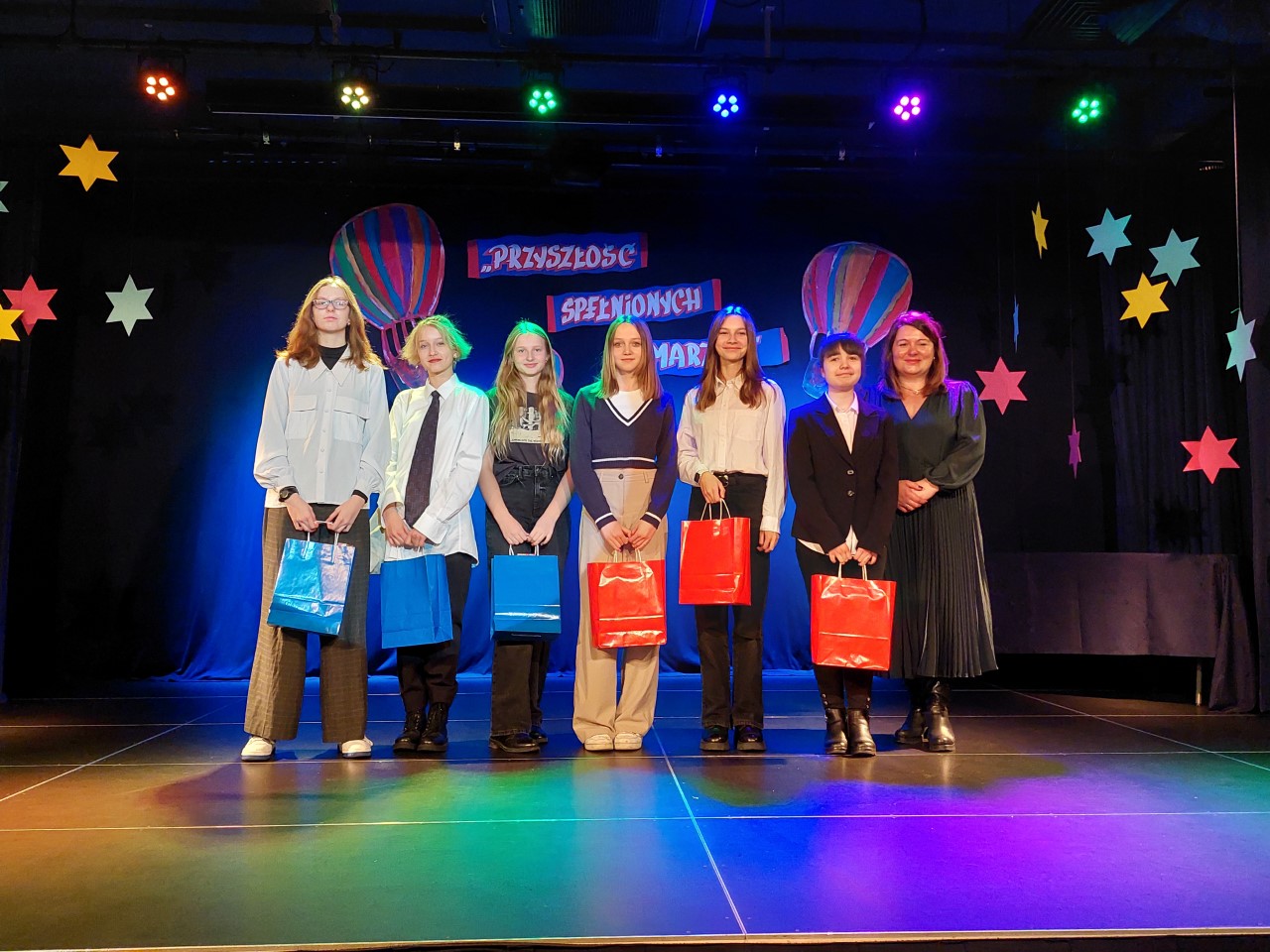 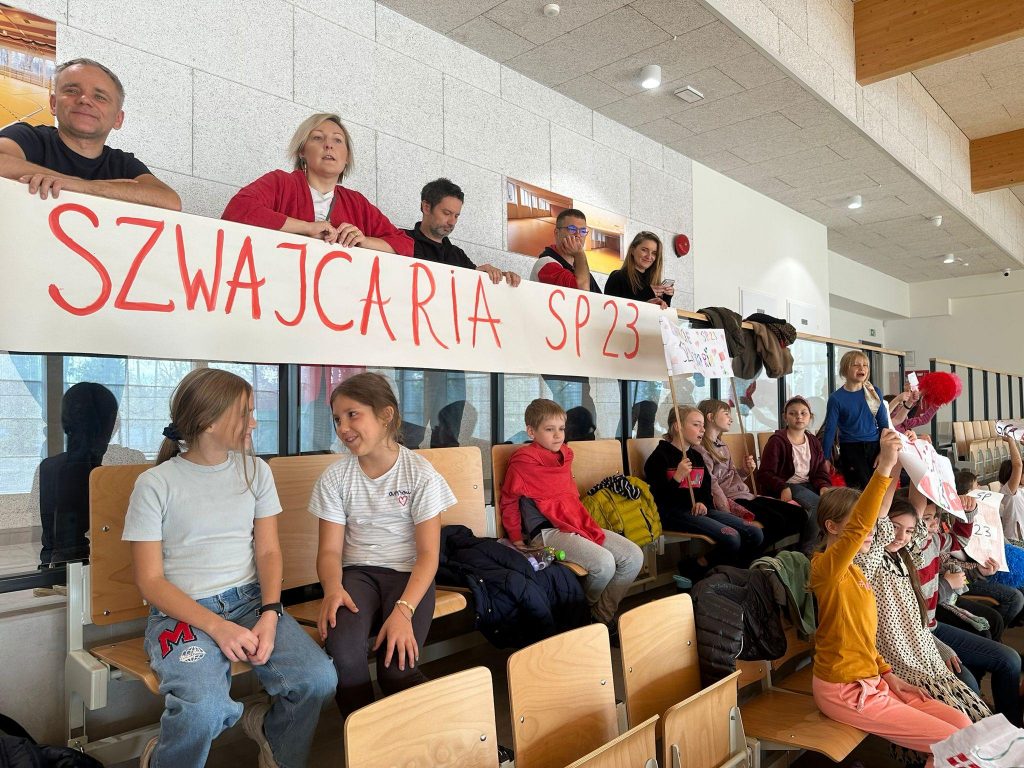 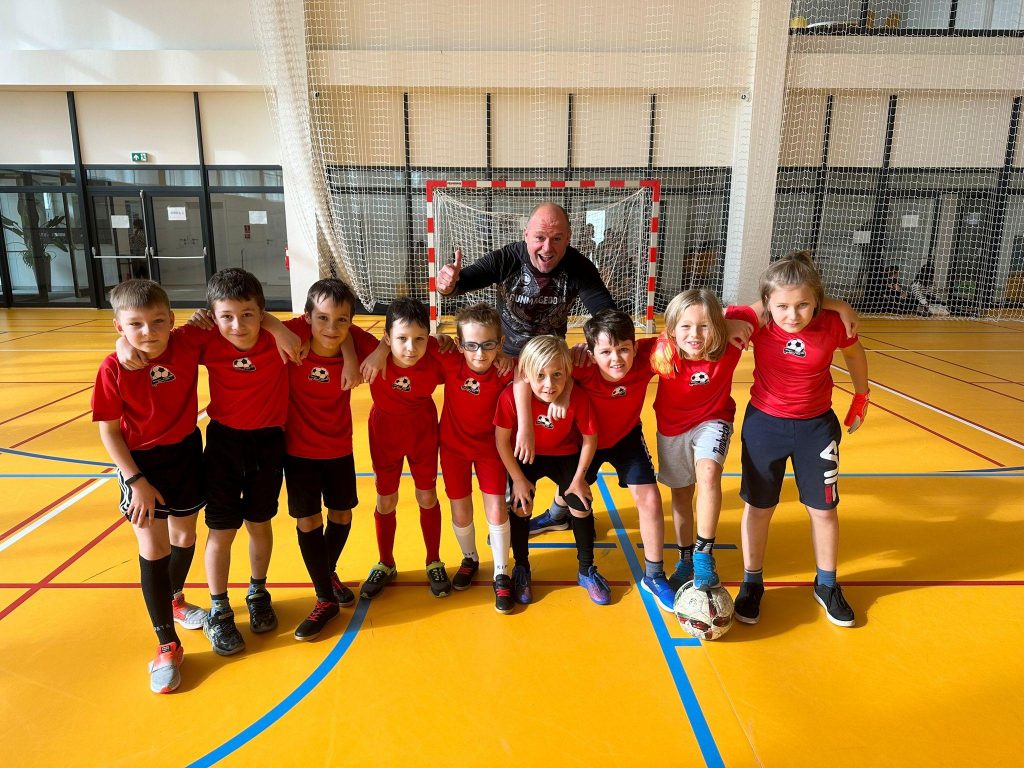 rozwijamy się sportowo
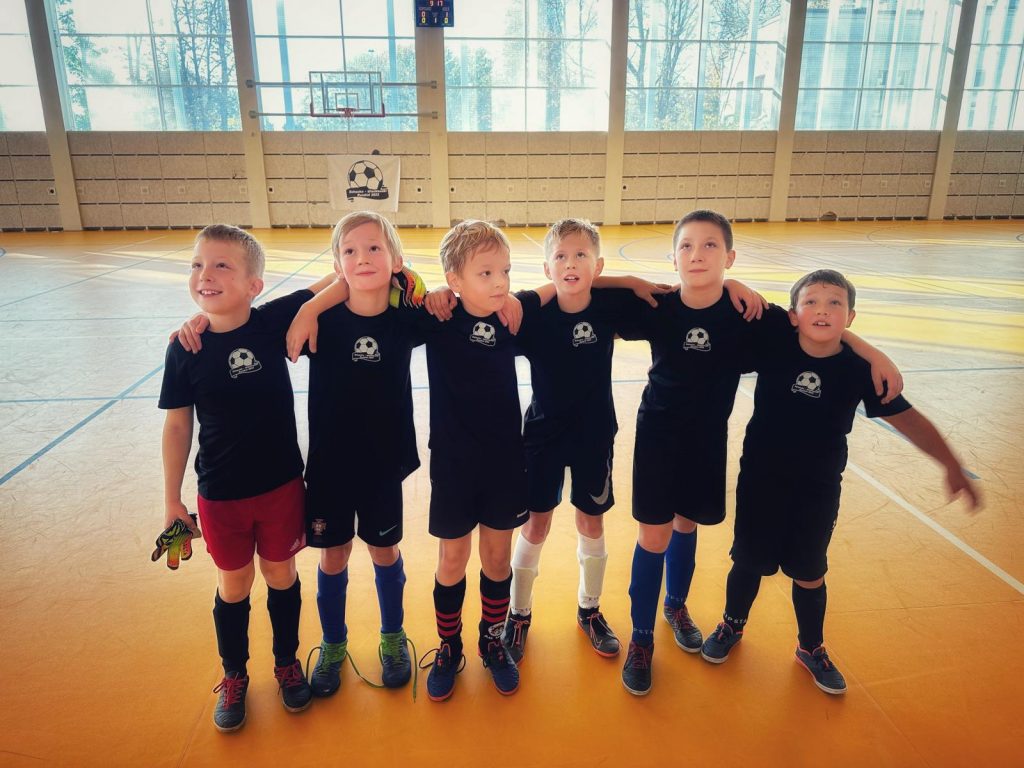 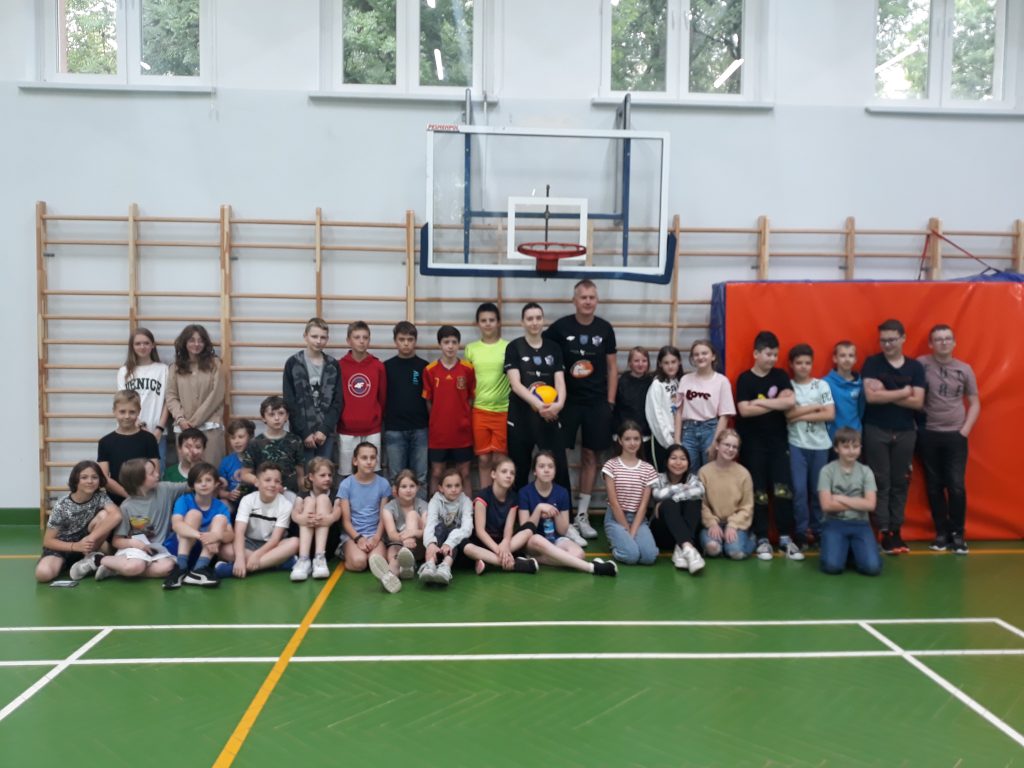 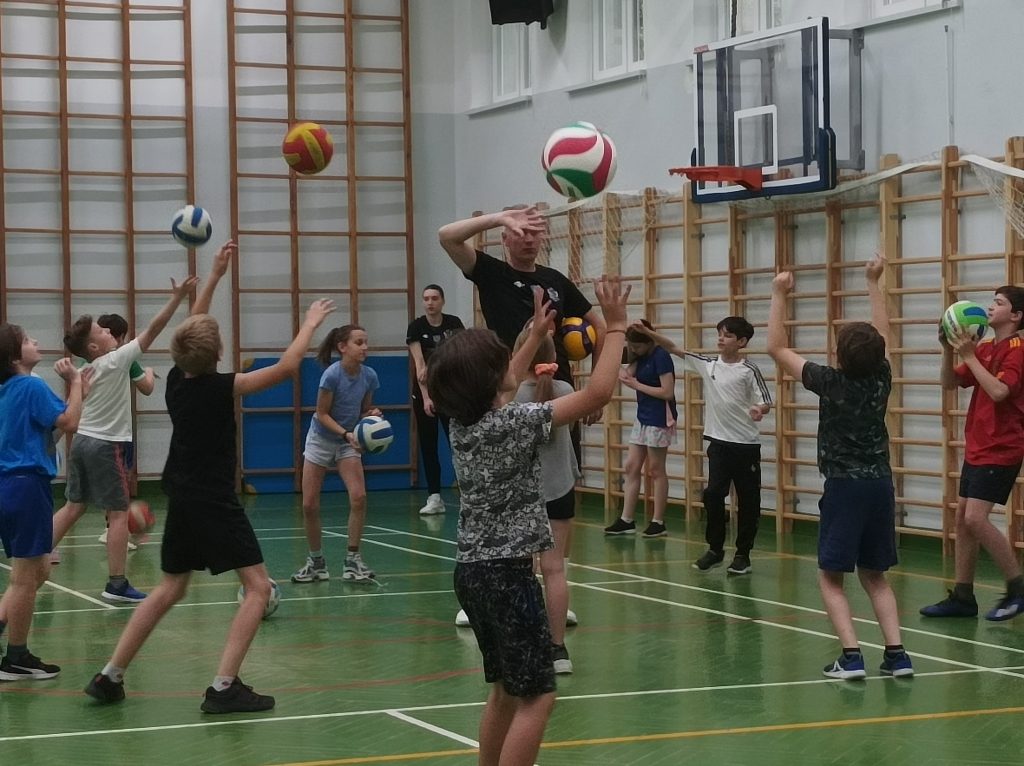 lekcje prowadzą znani sportowcy
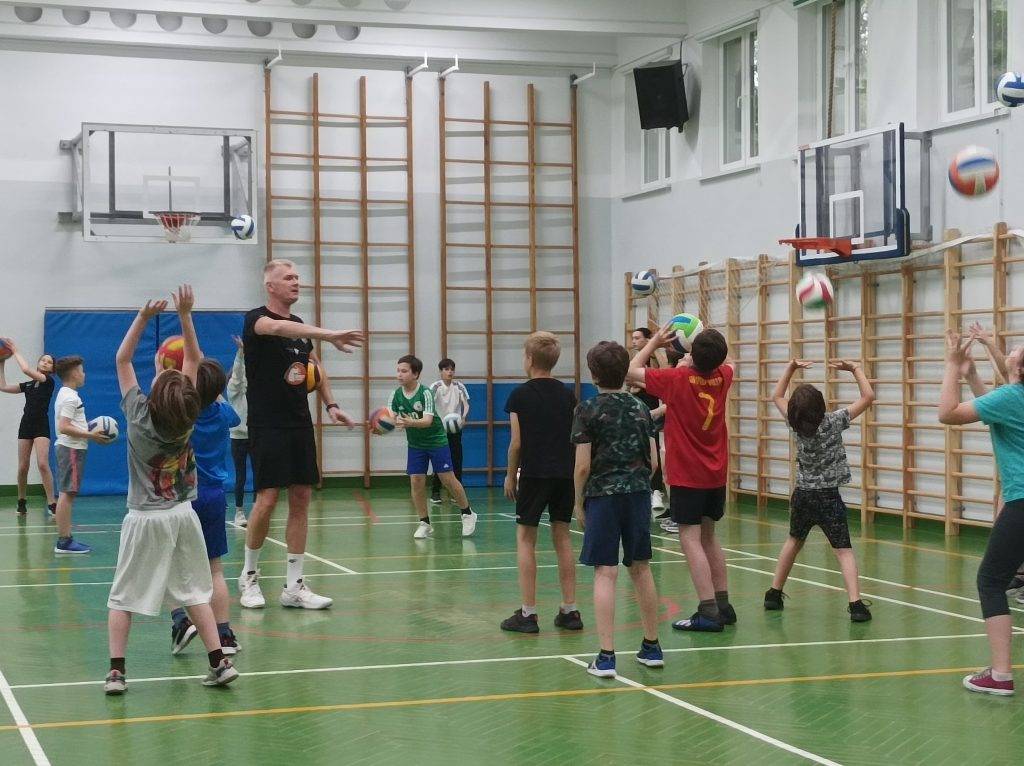 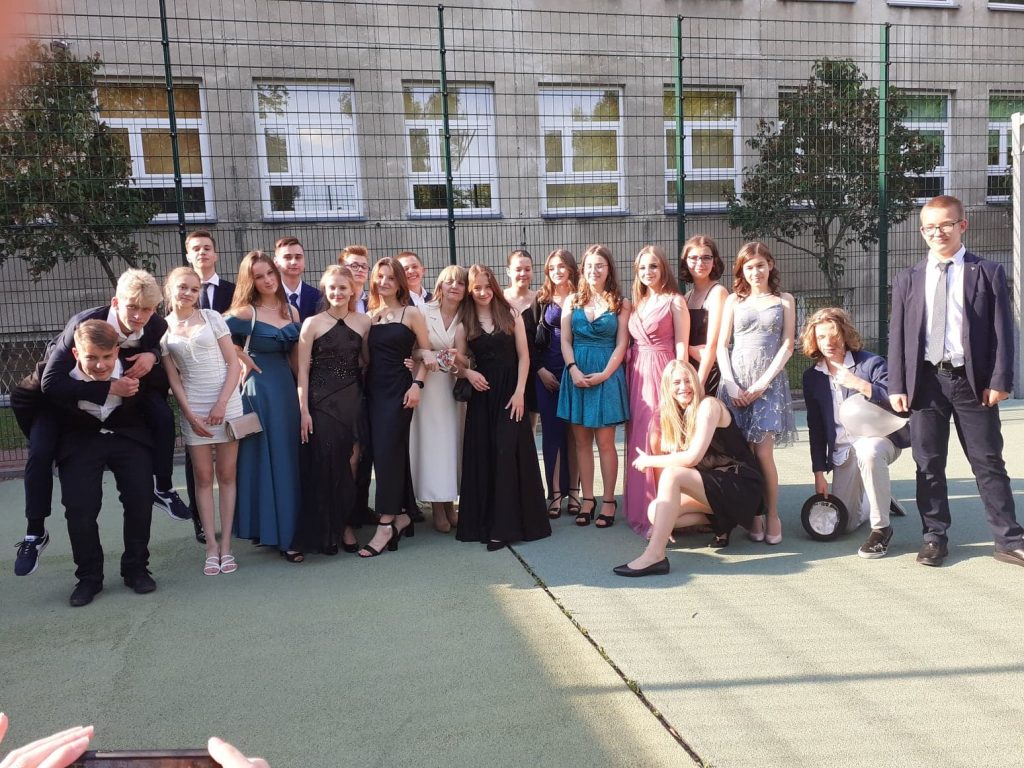 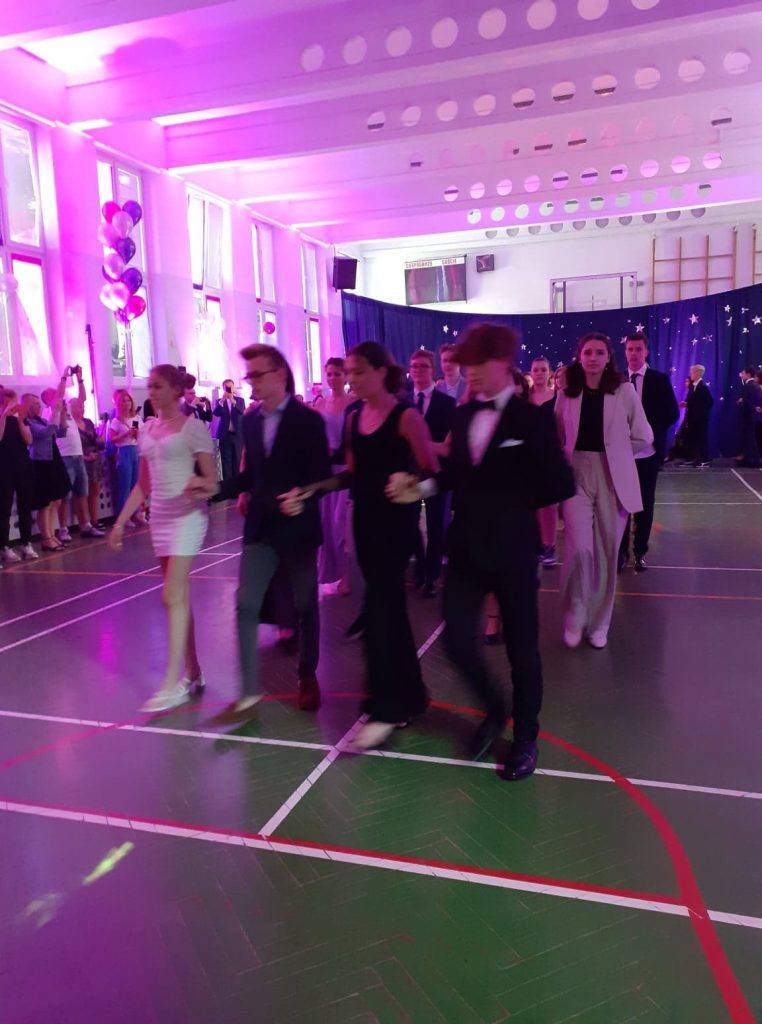 wchodzimy w dorosłość
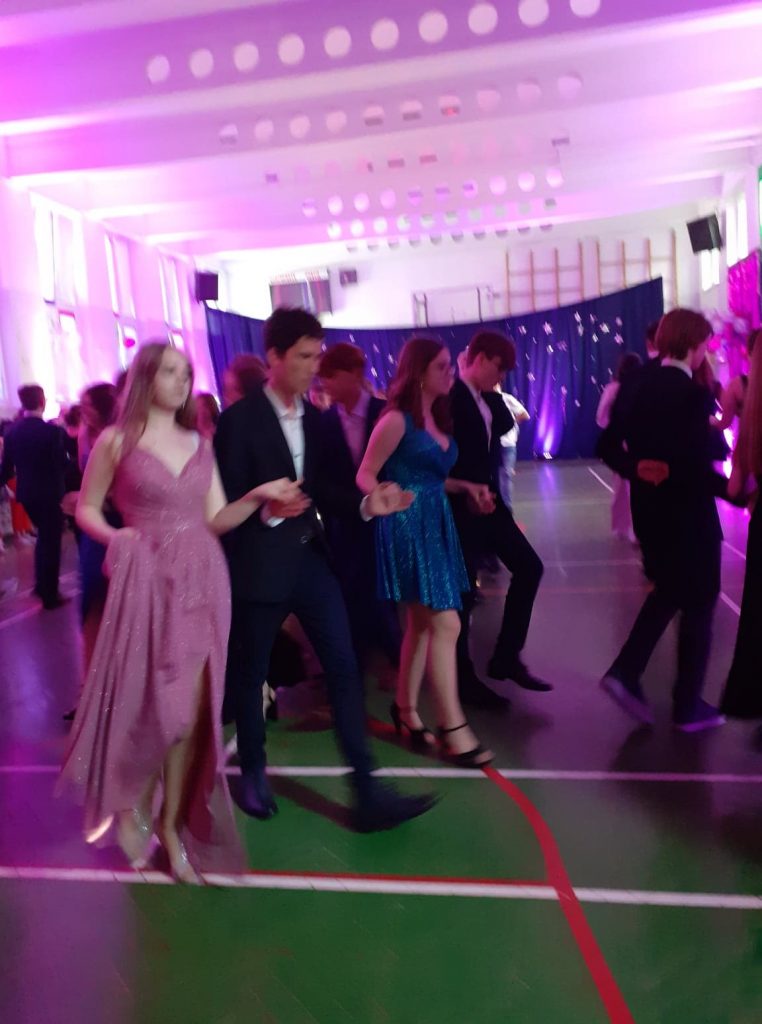 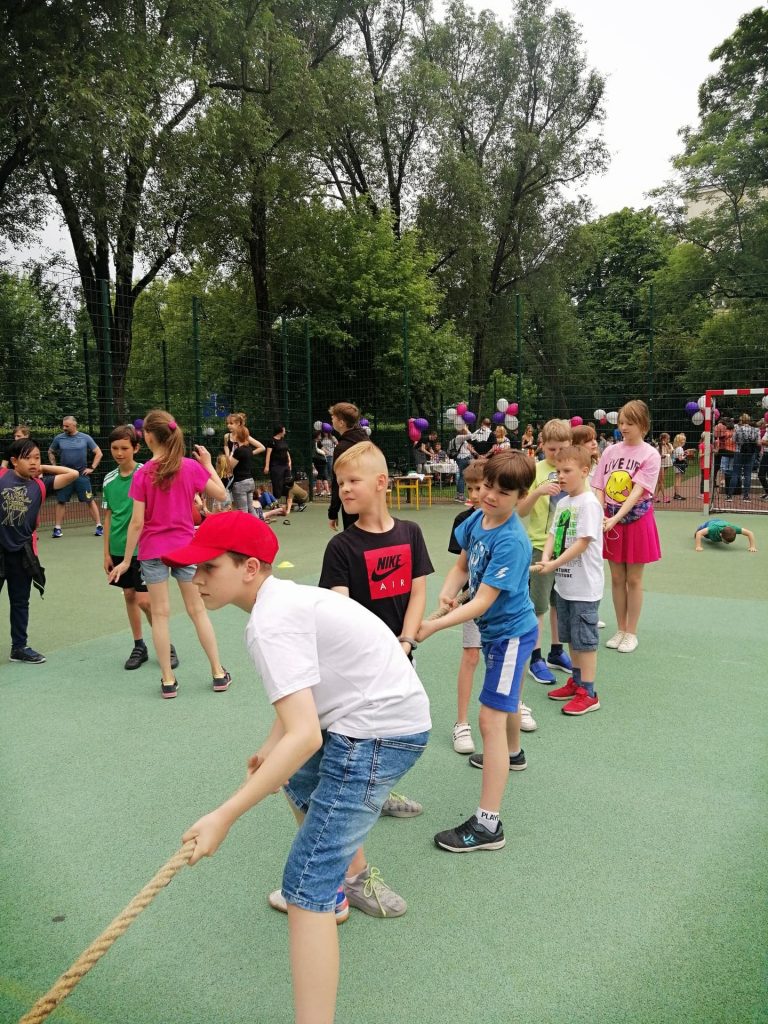 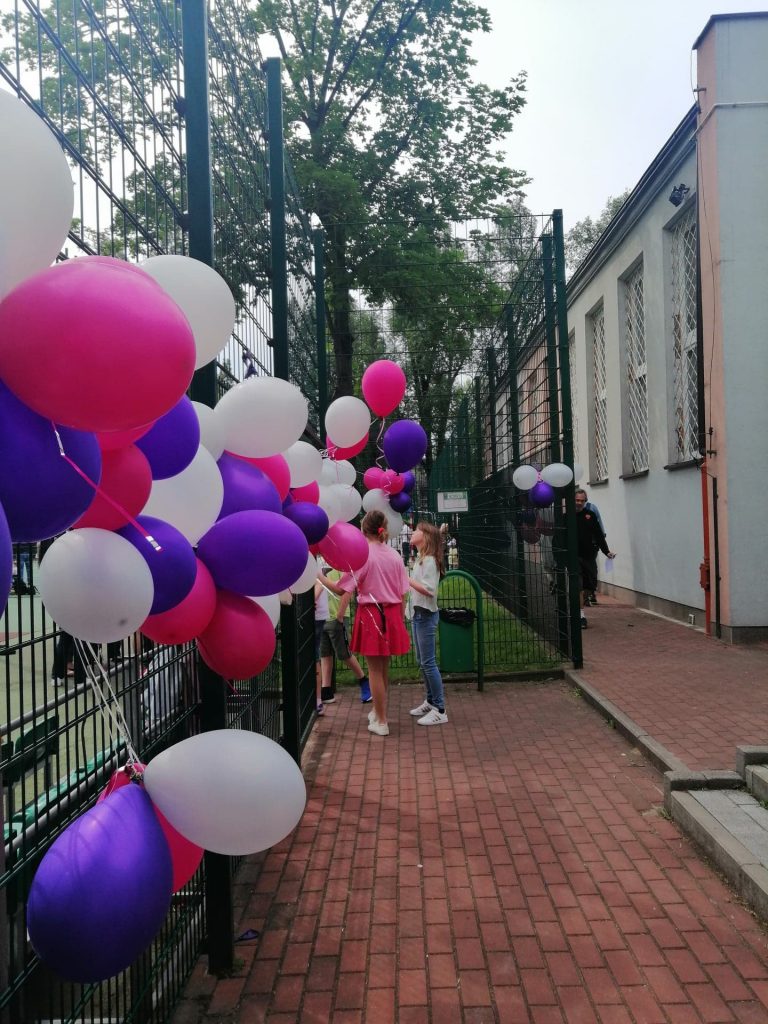 razem się bawimy
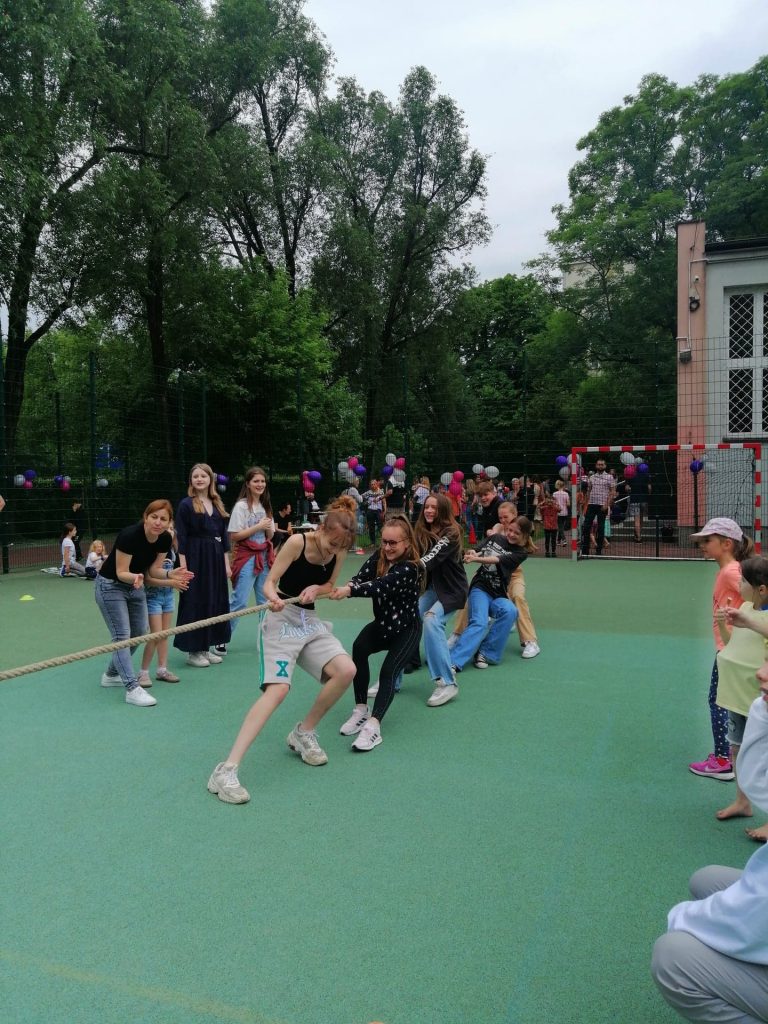 potrafimy być oryginalni
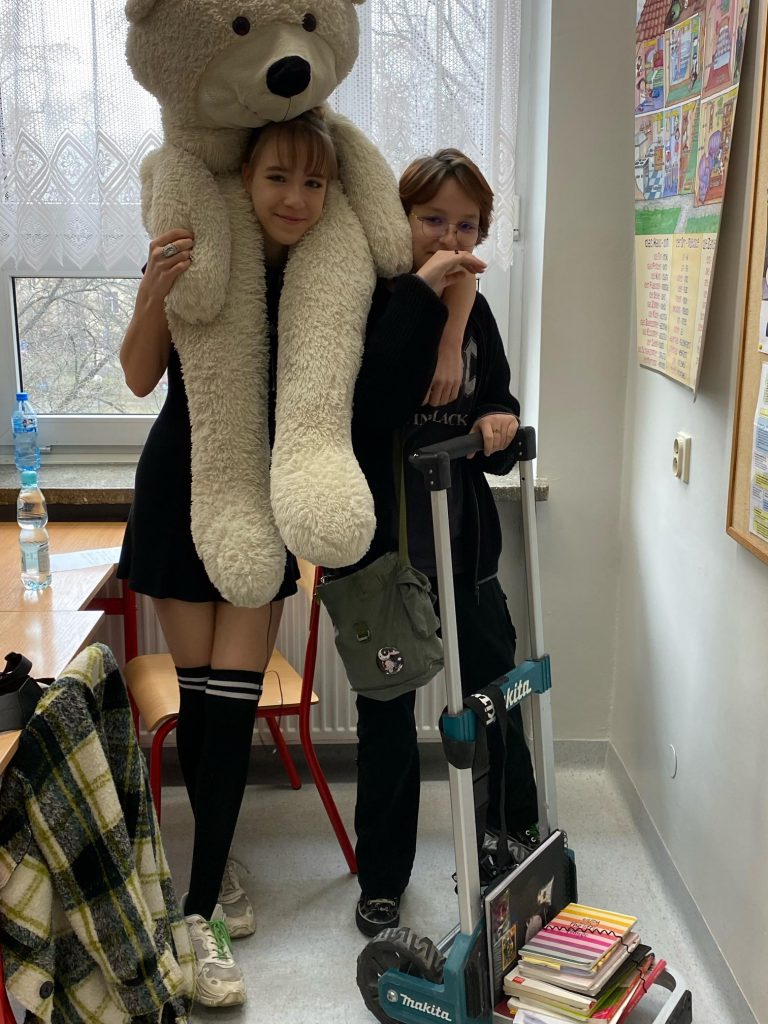 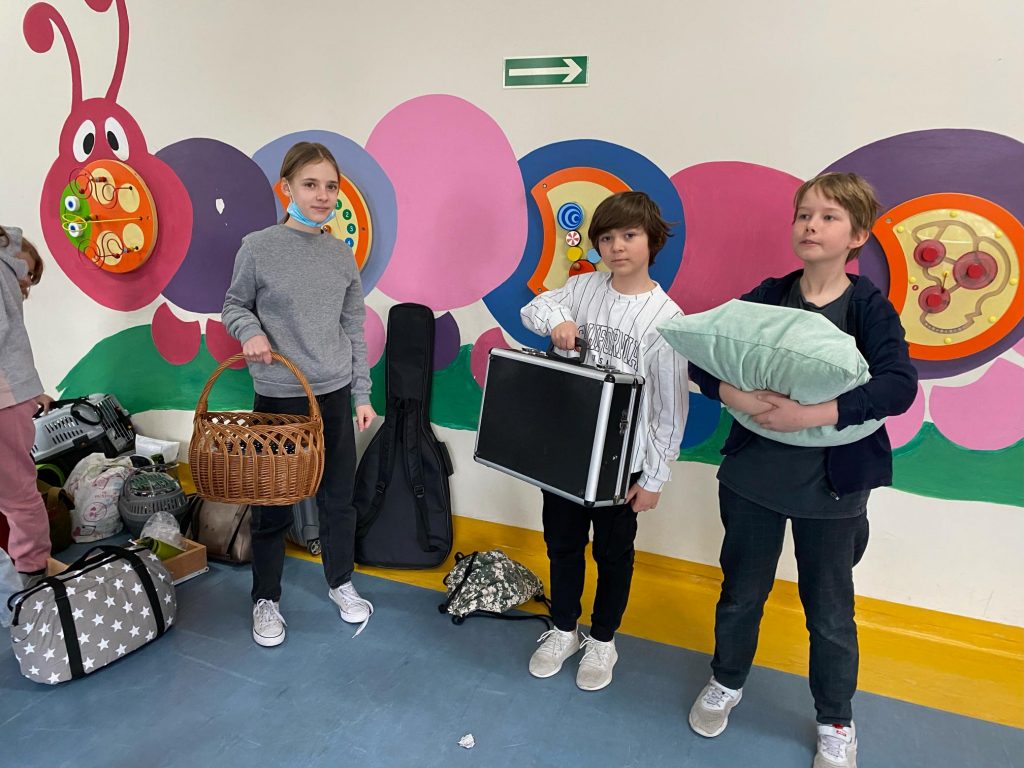 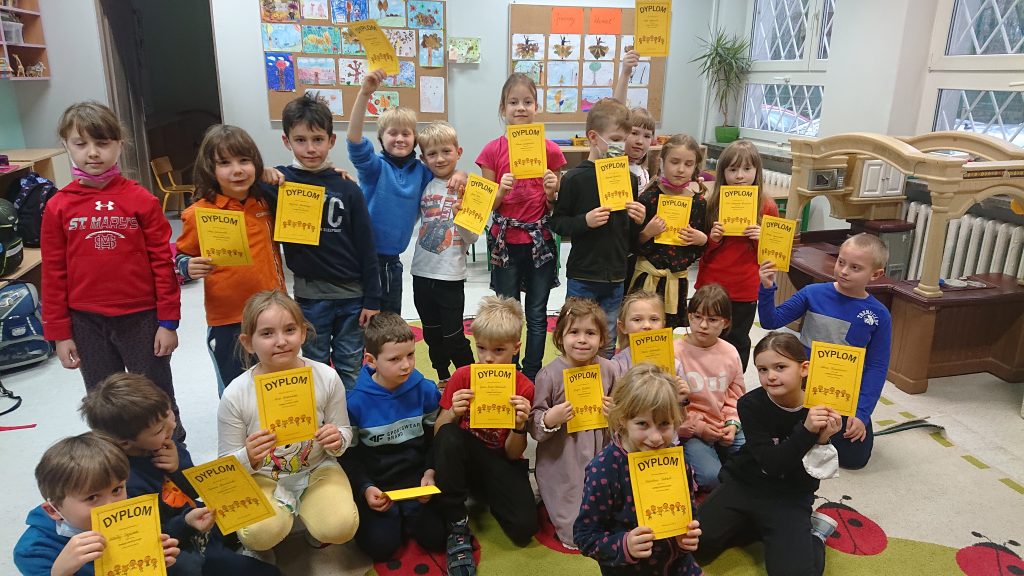 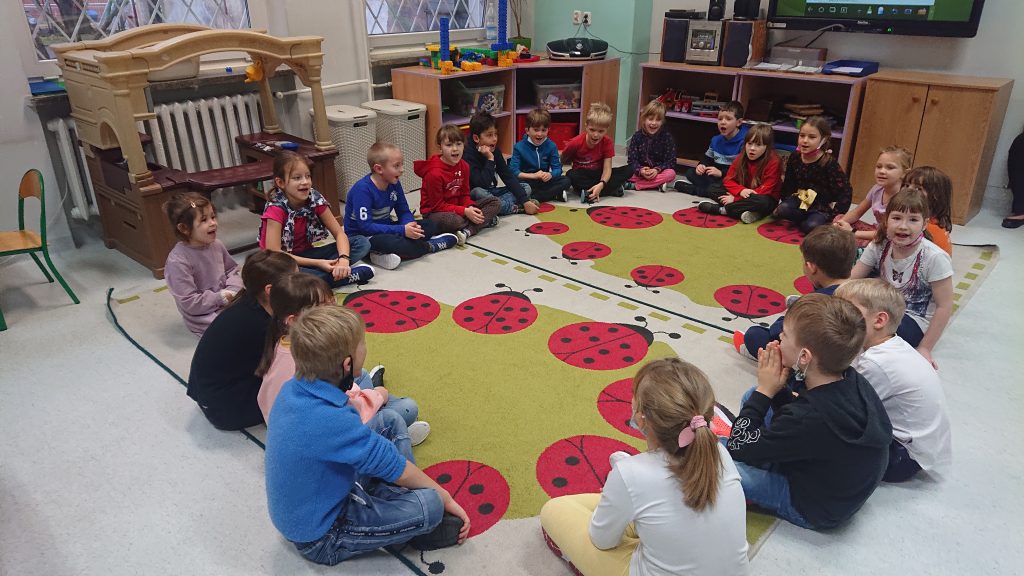 w grupie Świetliczaków zawsze jest wesoło
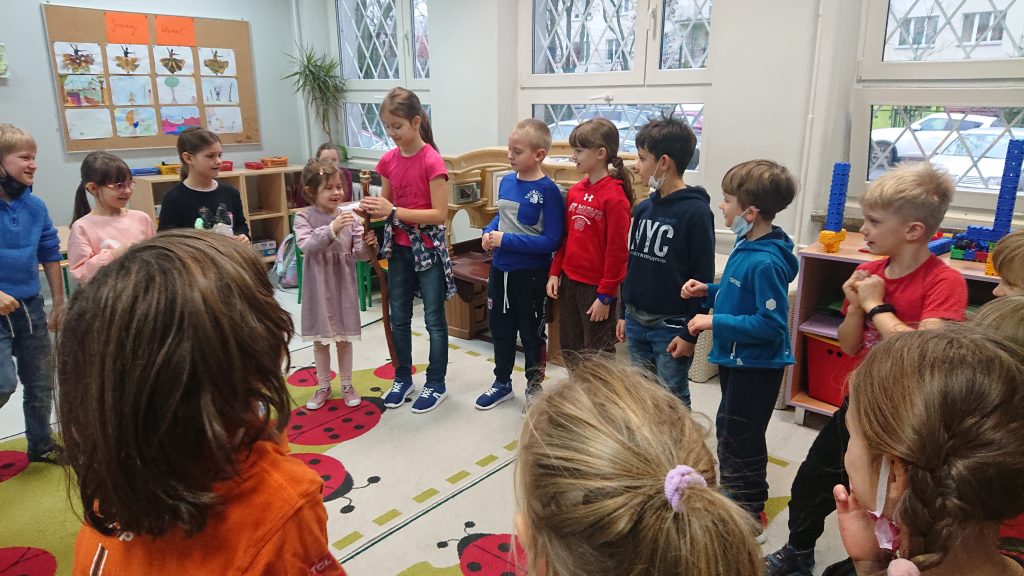 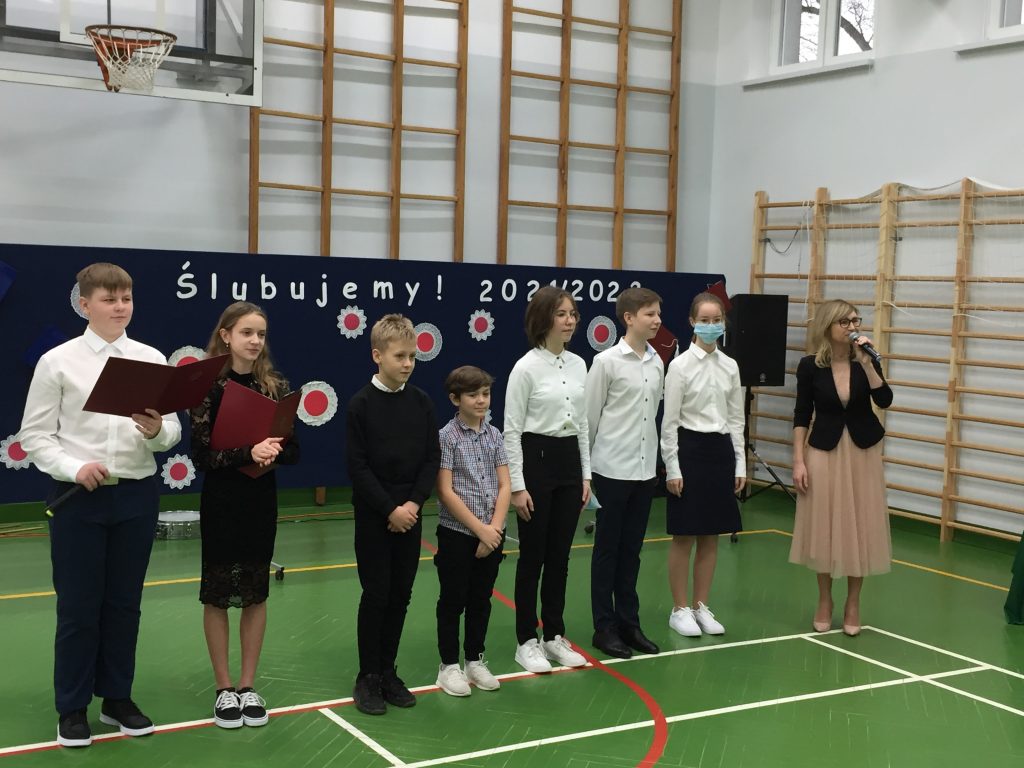 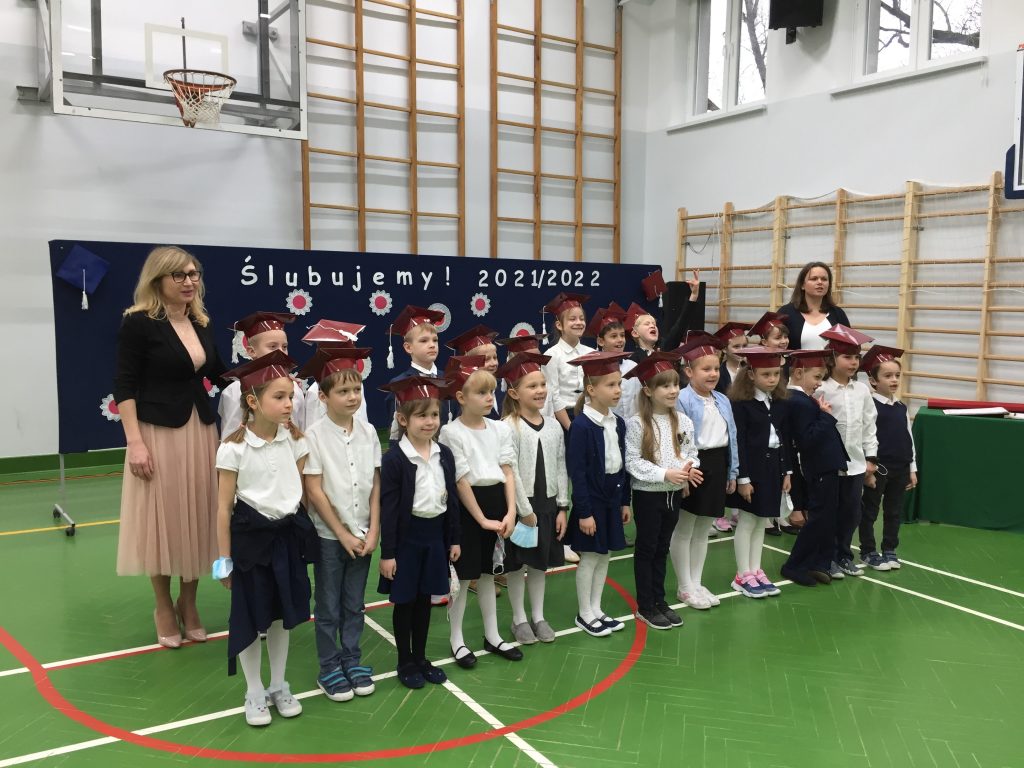 Ślubujemy...
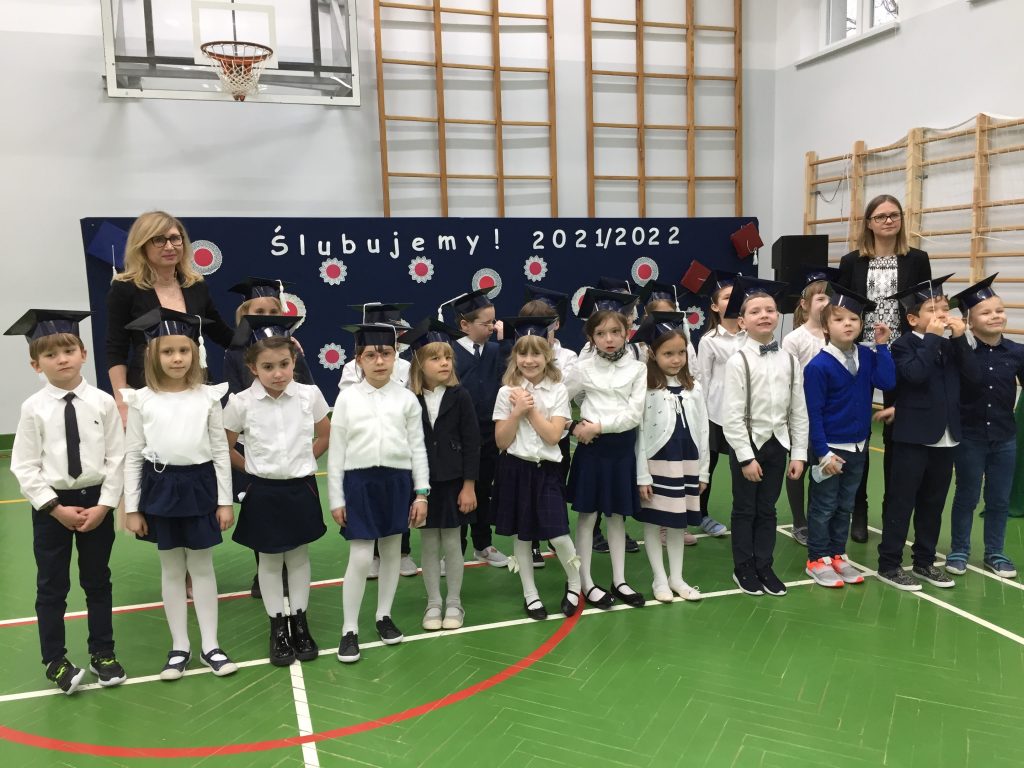 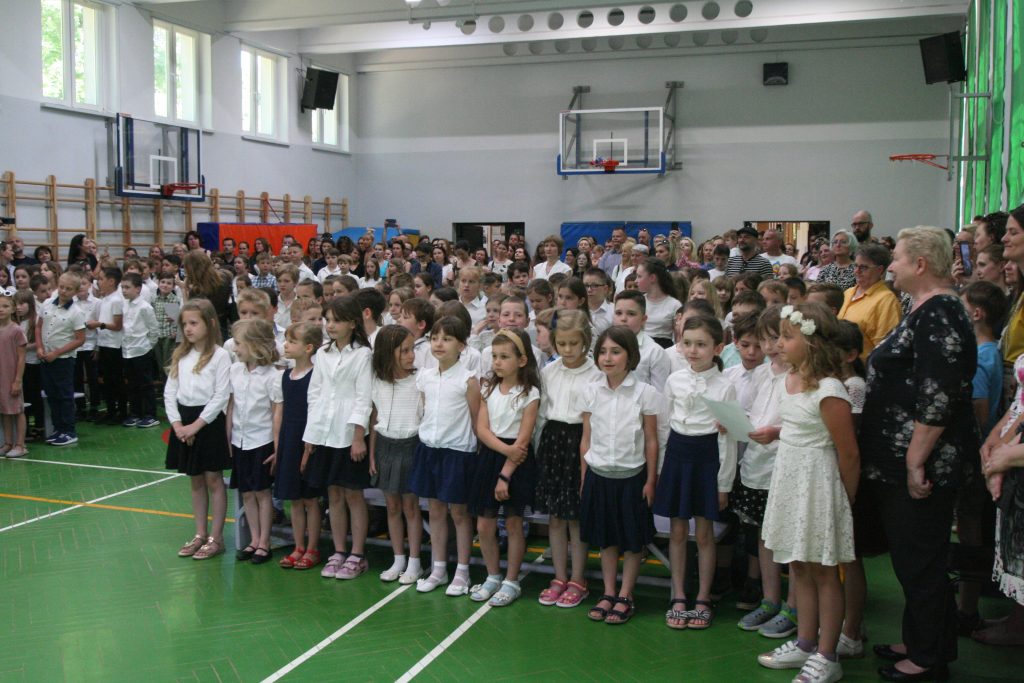 UDANEGO JUBILEUSZU!
Najpiękniejsze wspomnienia, to te które mamy jeszcze przed sobą, a przeszłość zachowana w pamięci staje się częścią teraźniejszości.